Monetary Bulletin 2024/2
Charts
I The global economy and terms of trade
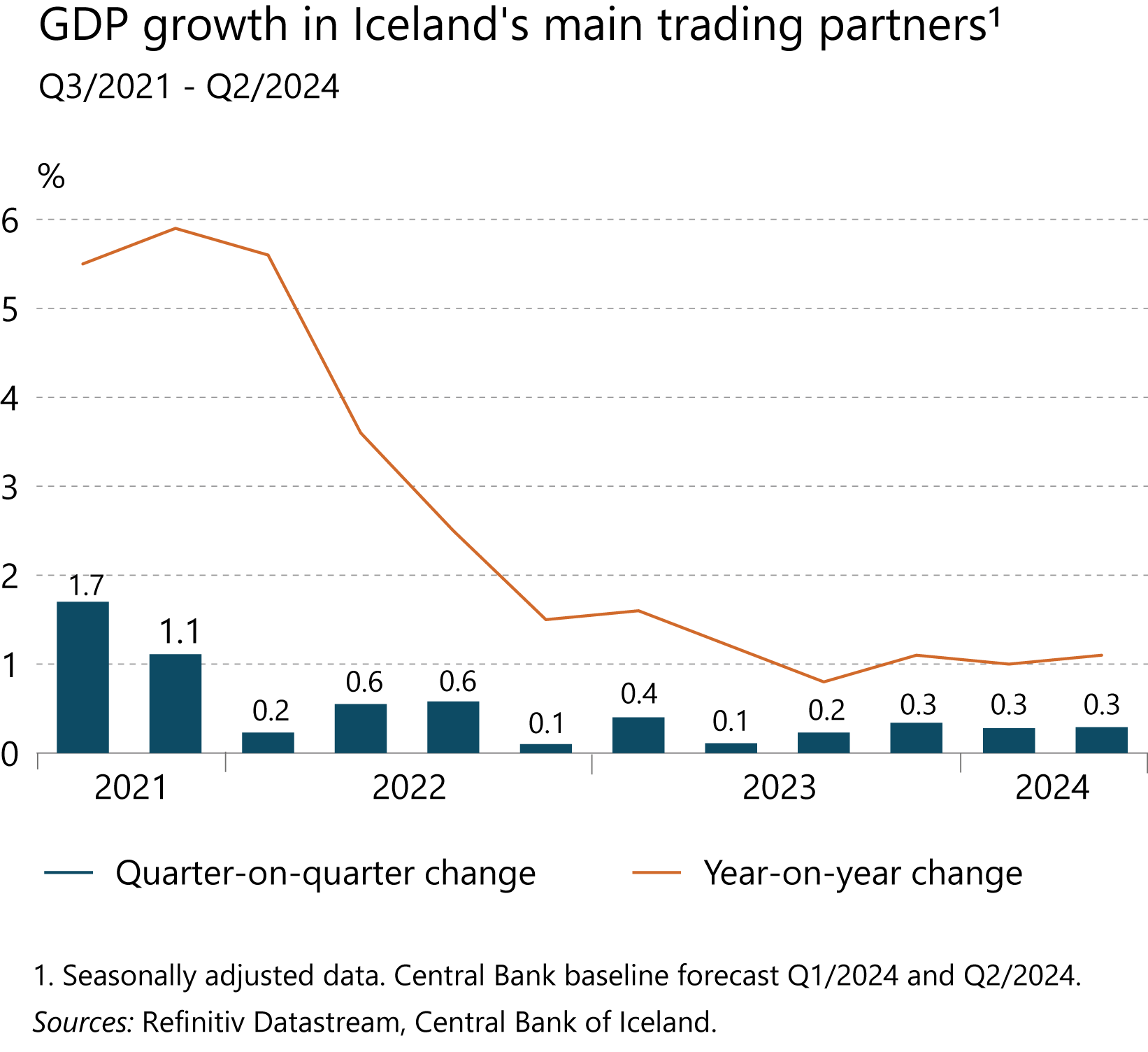 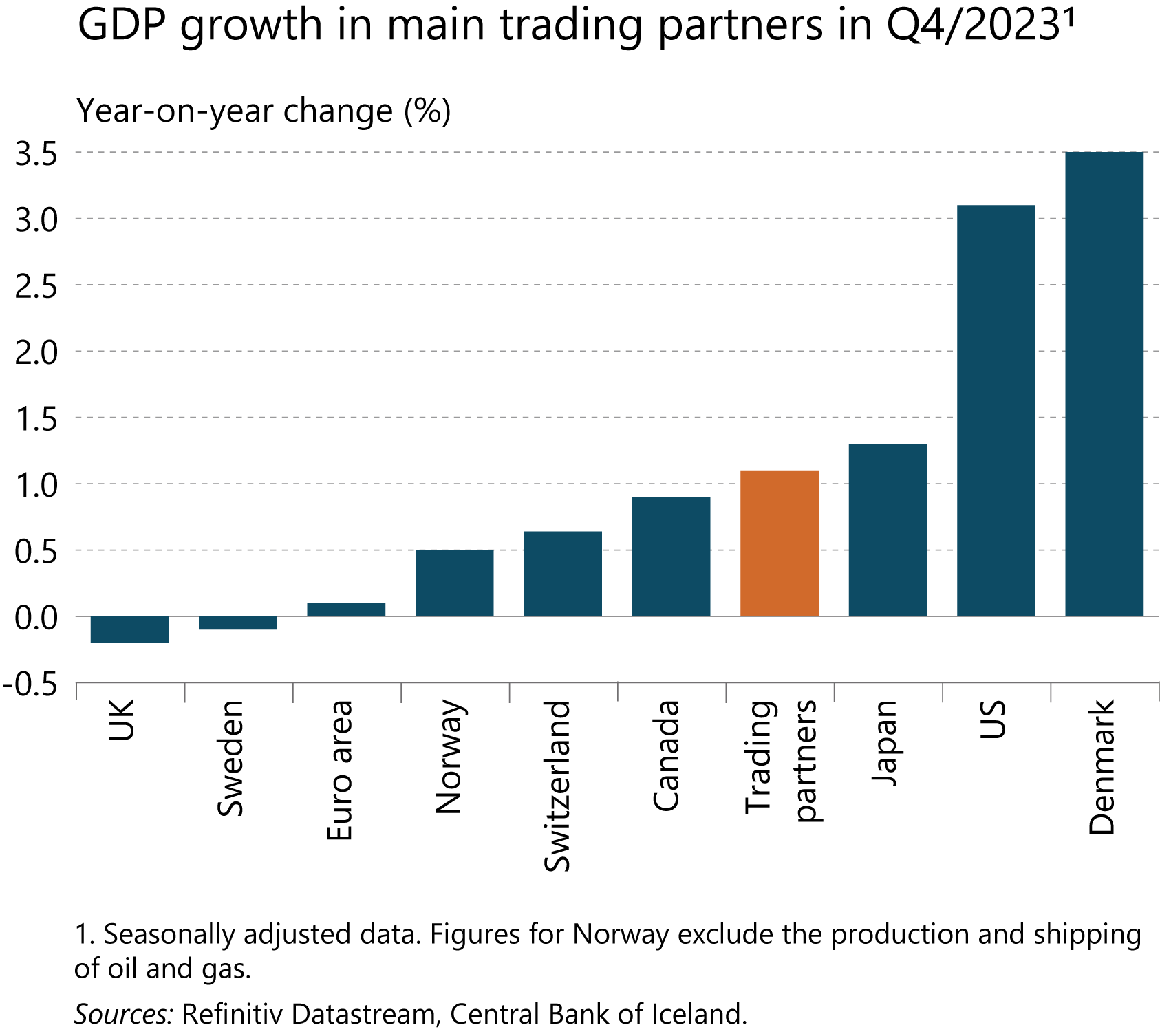 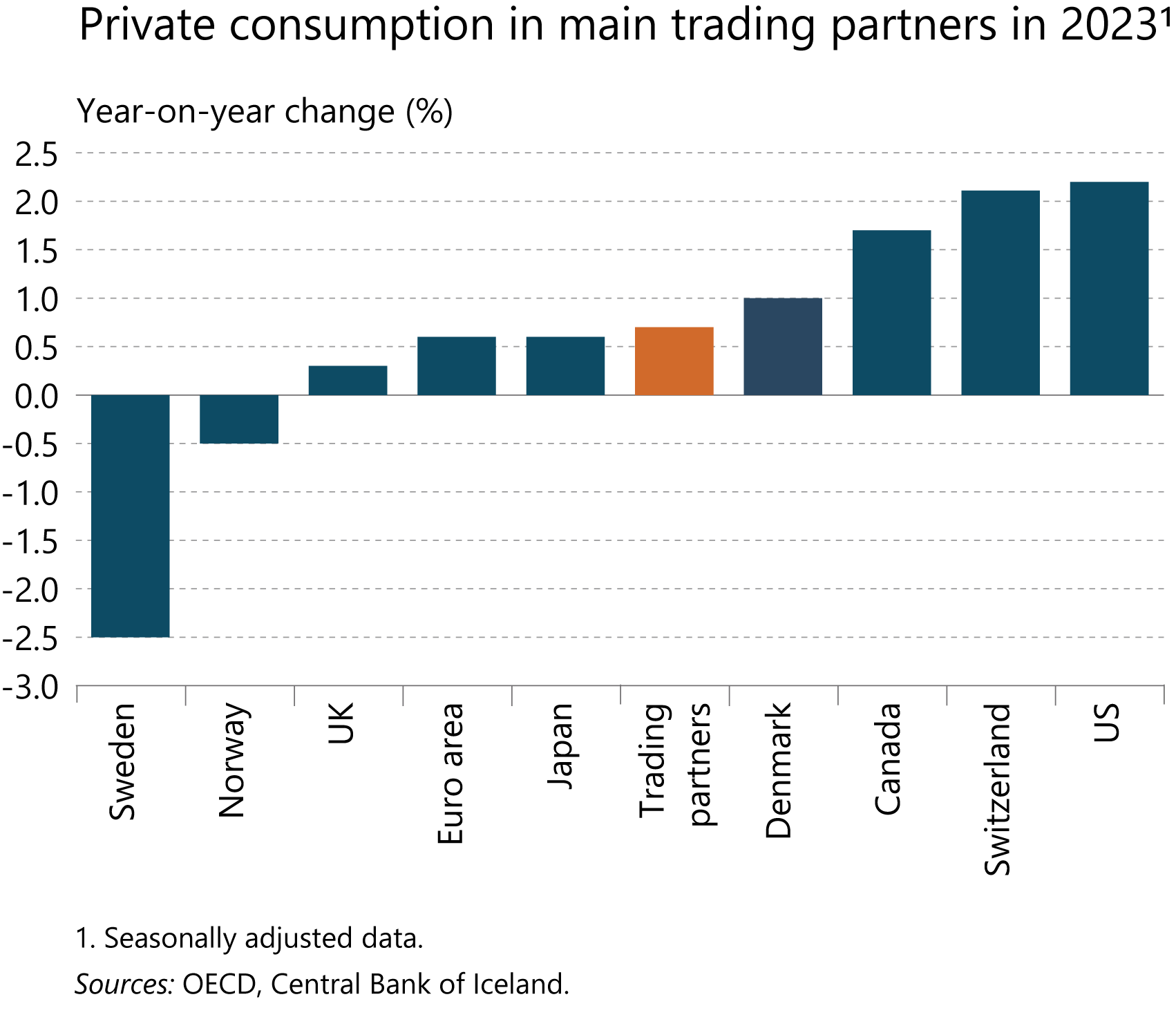 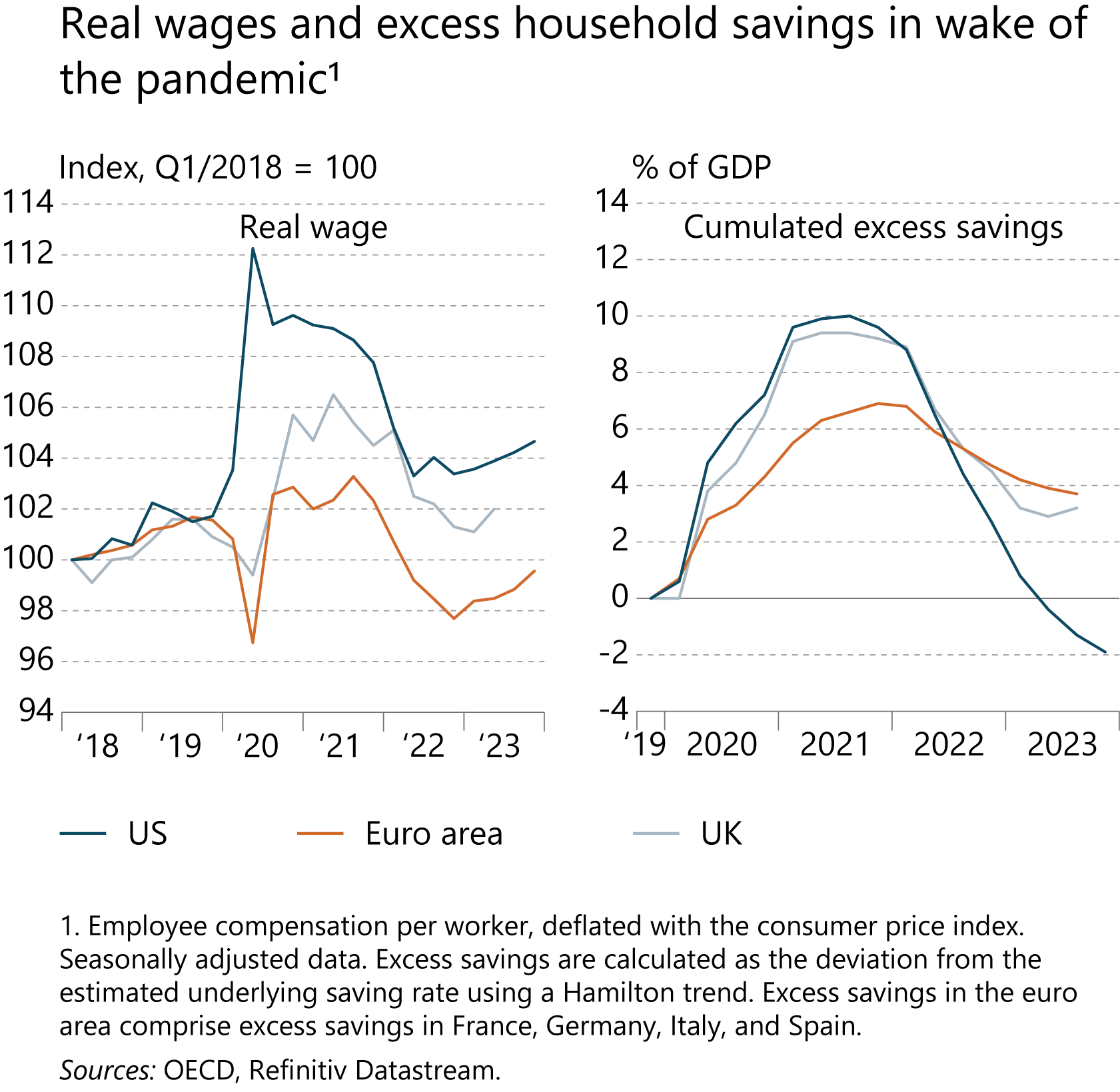 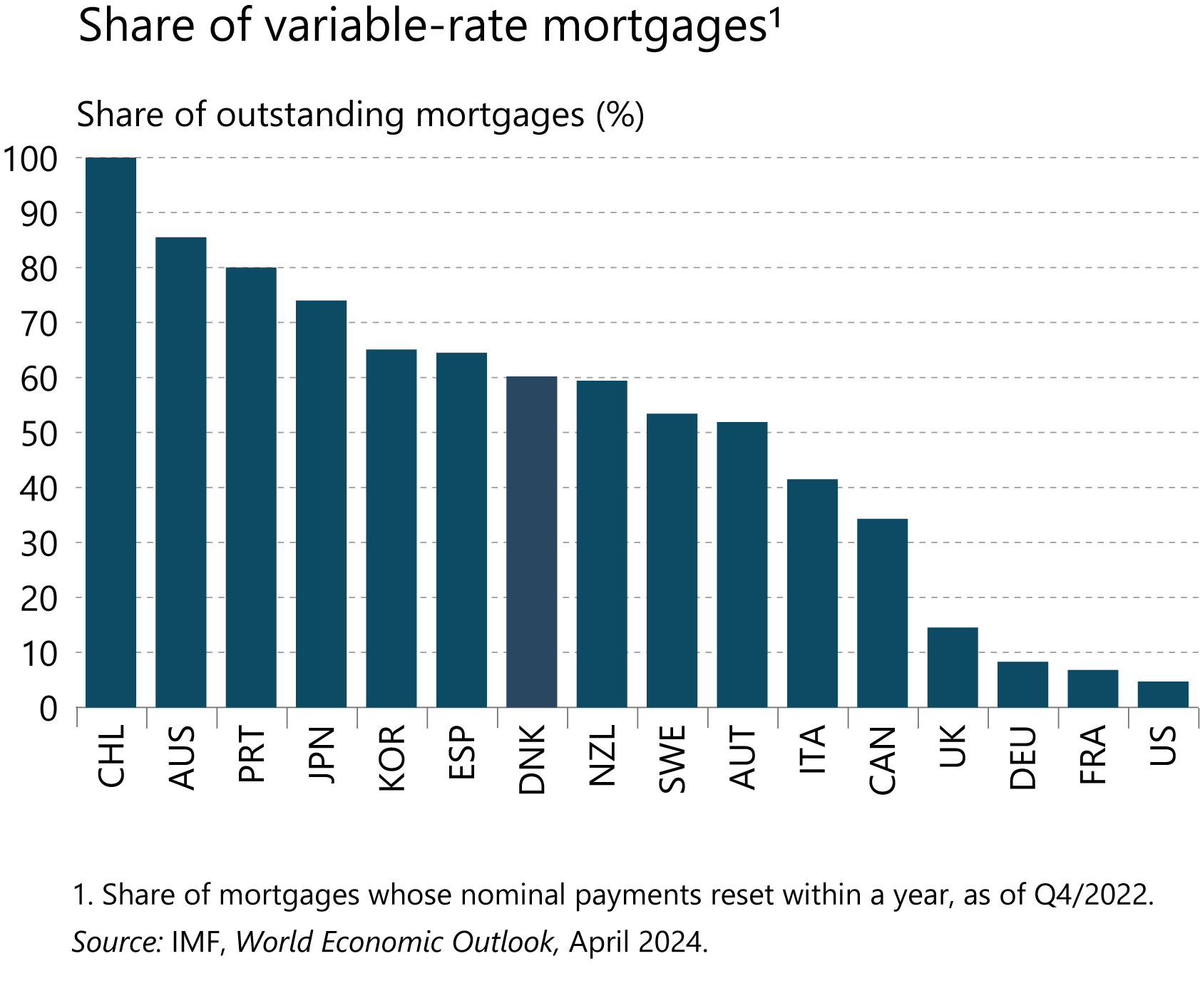 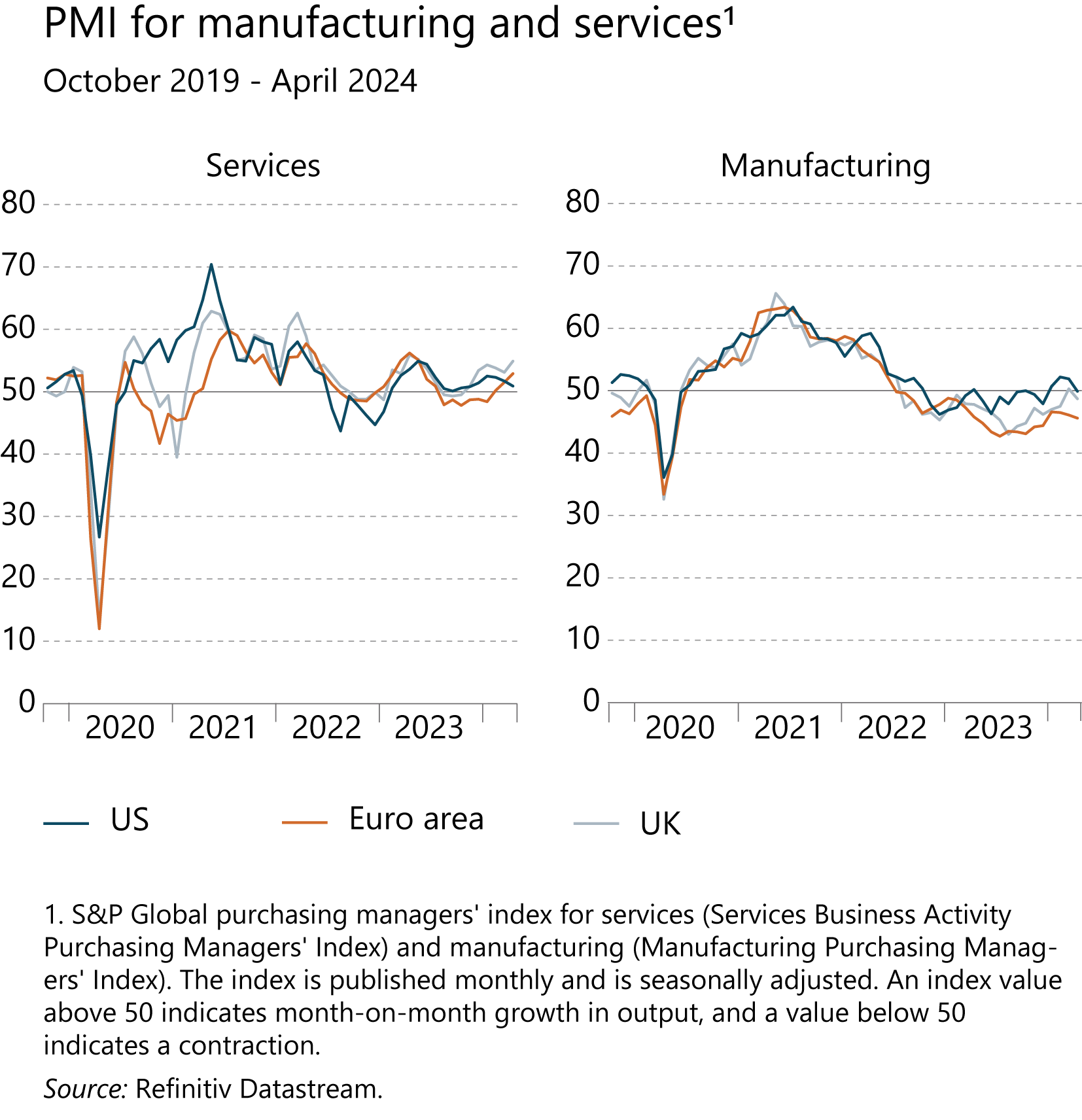 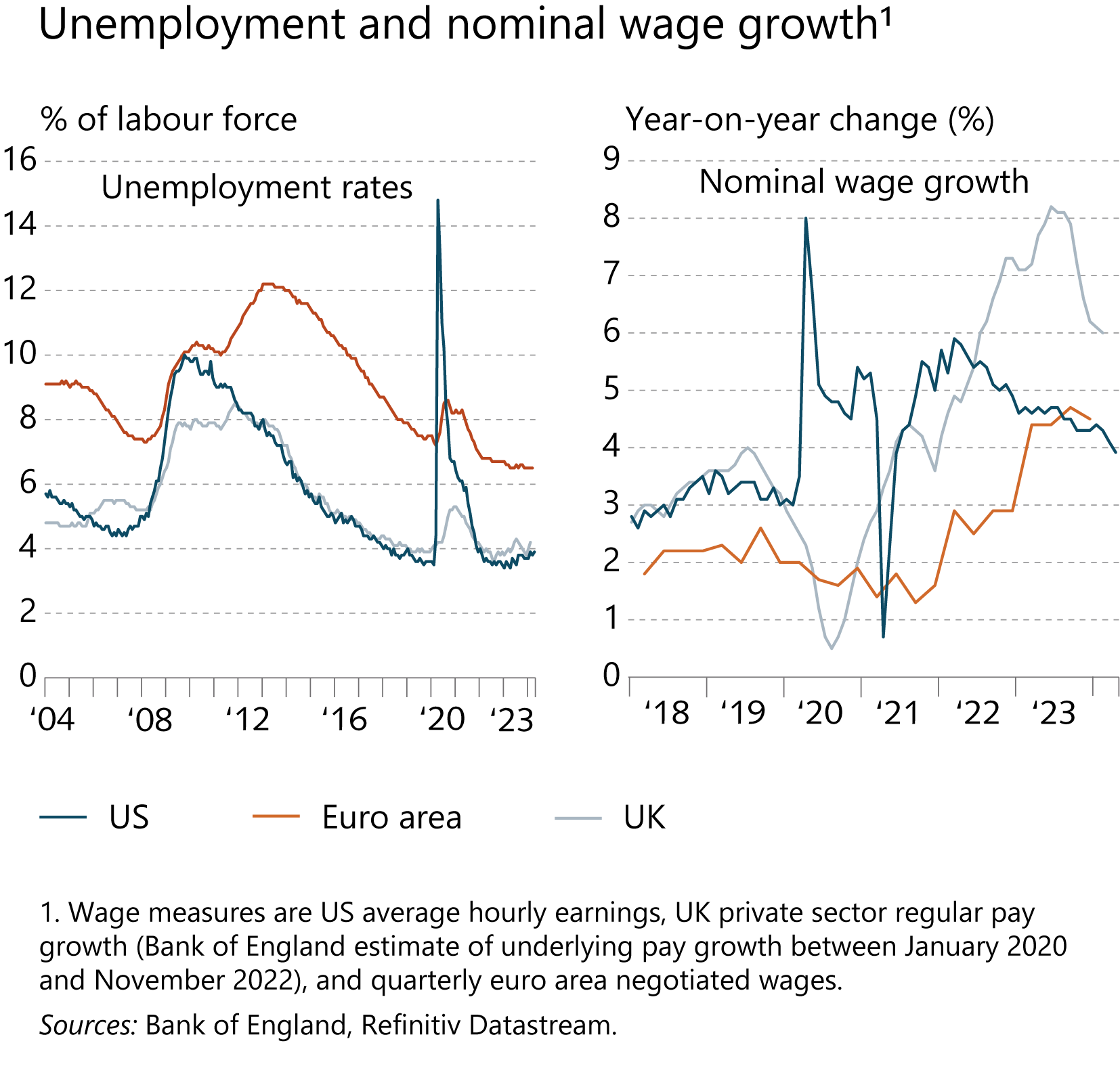 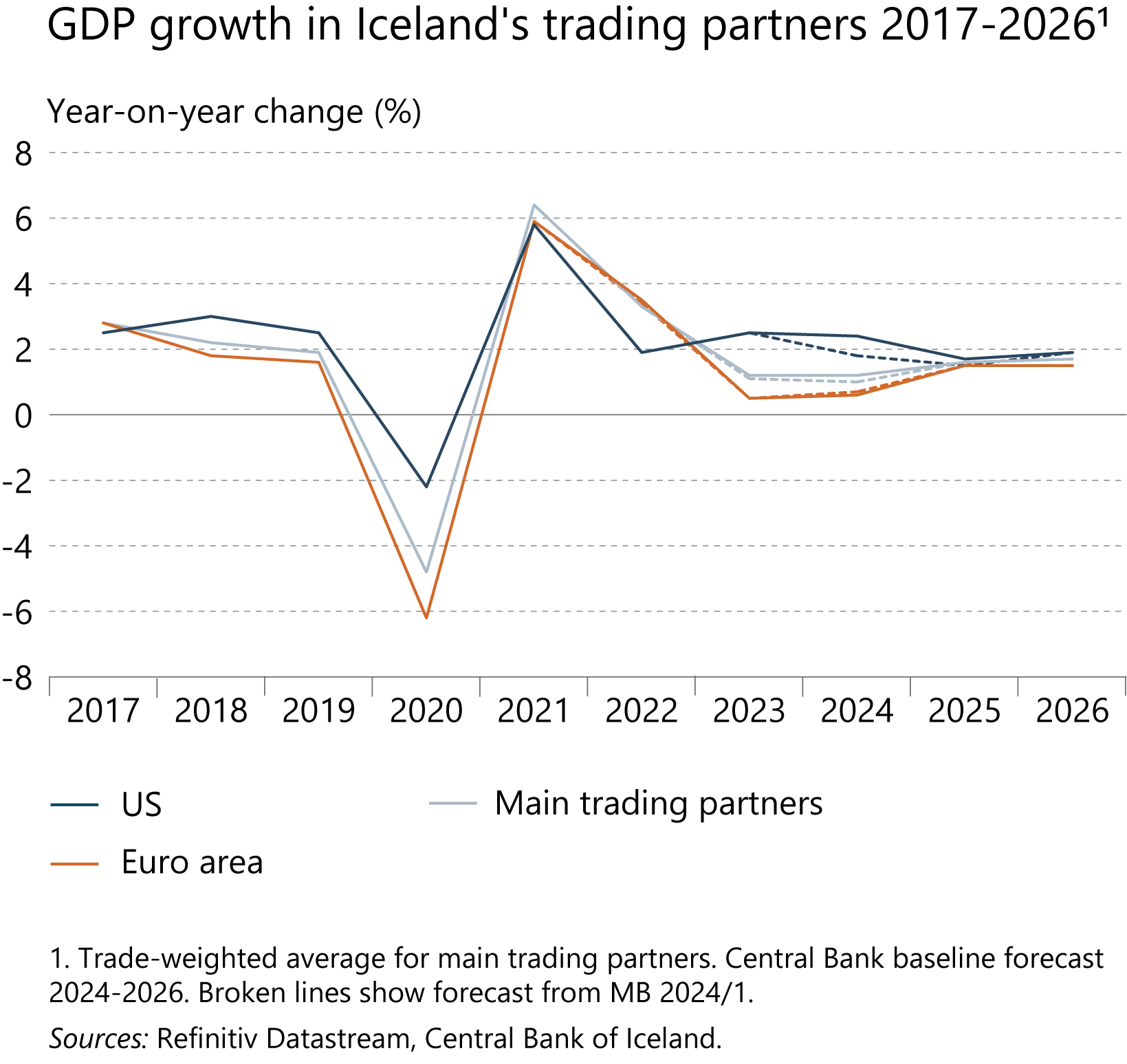 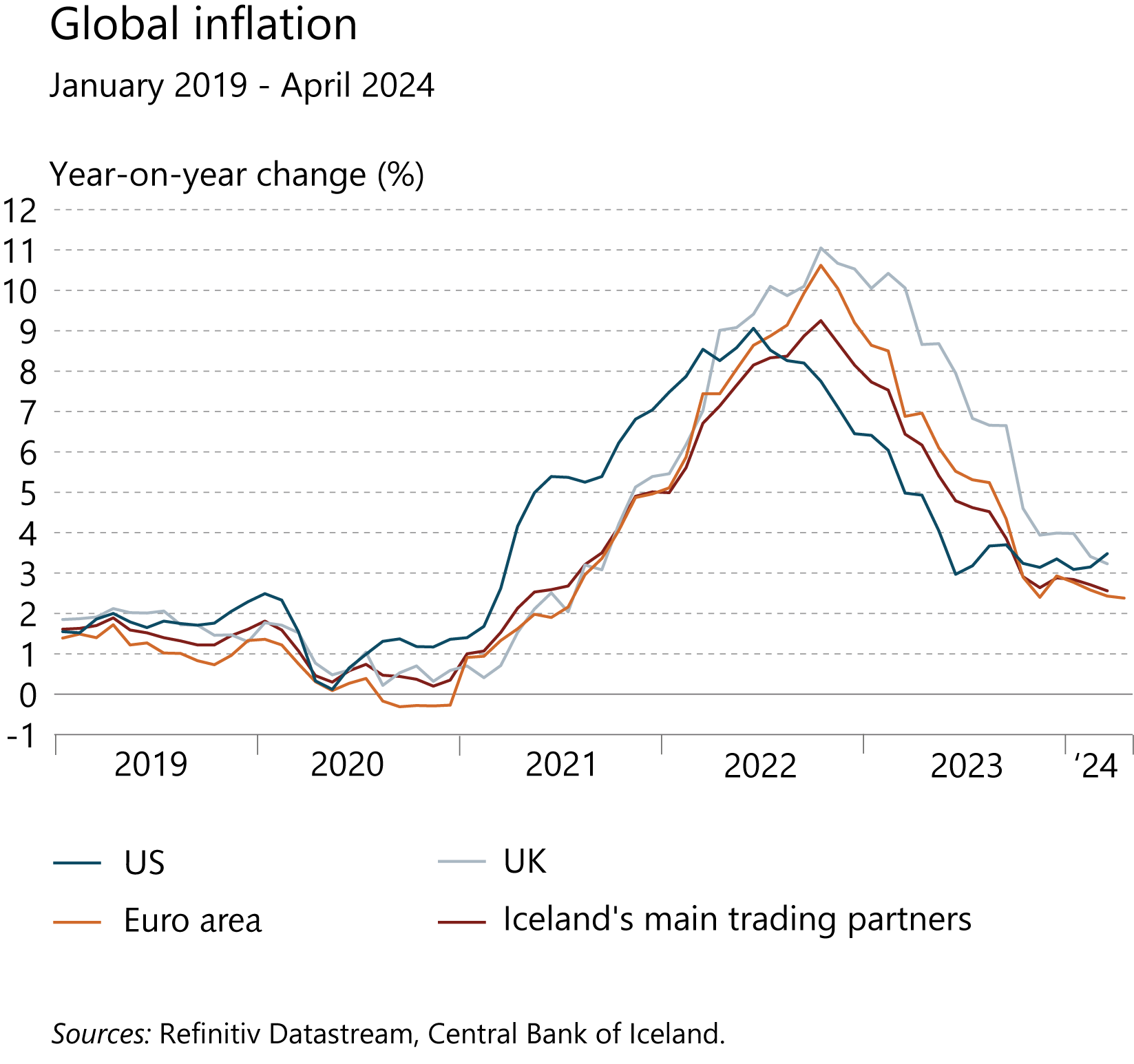 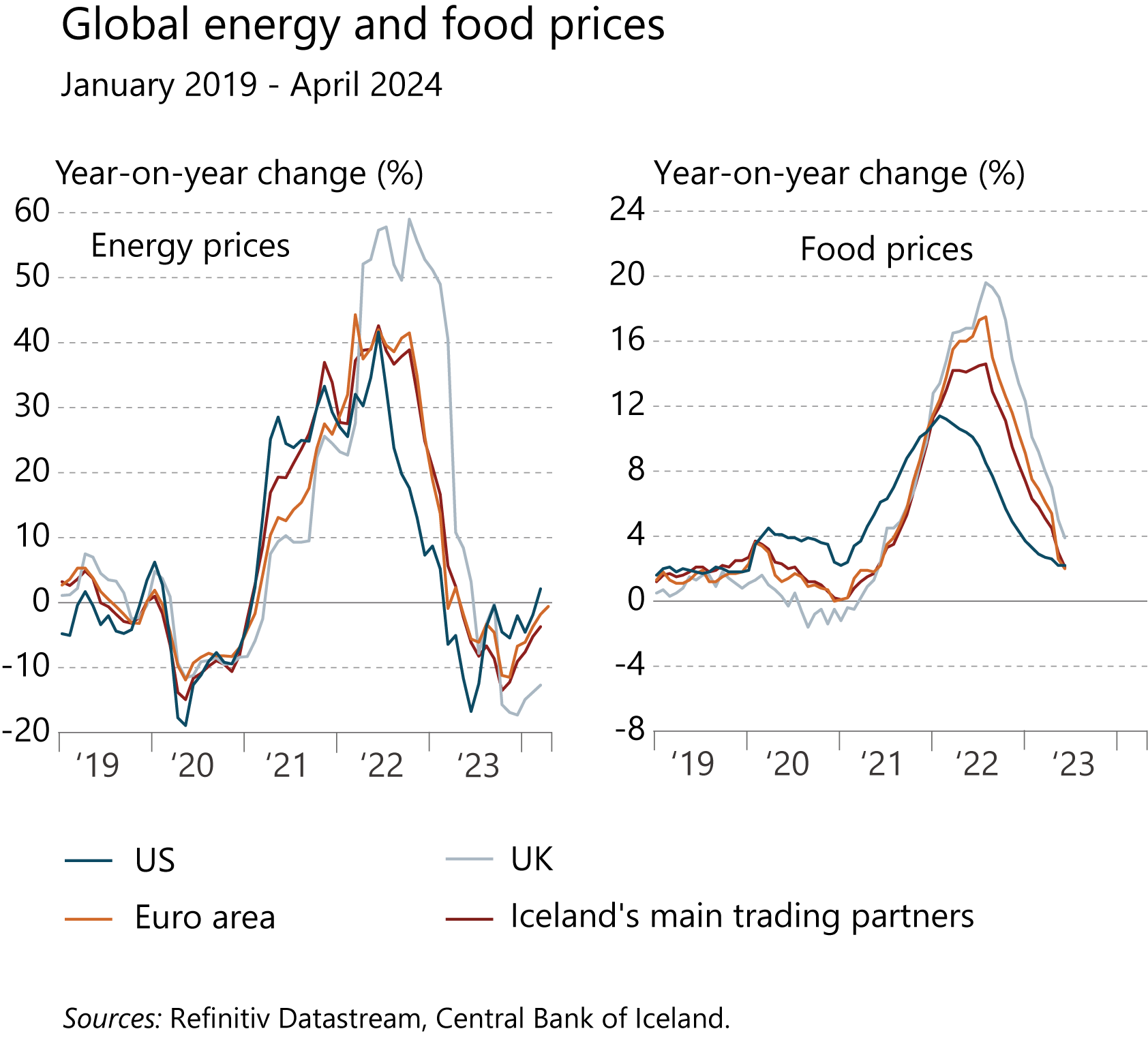 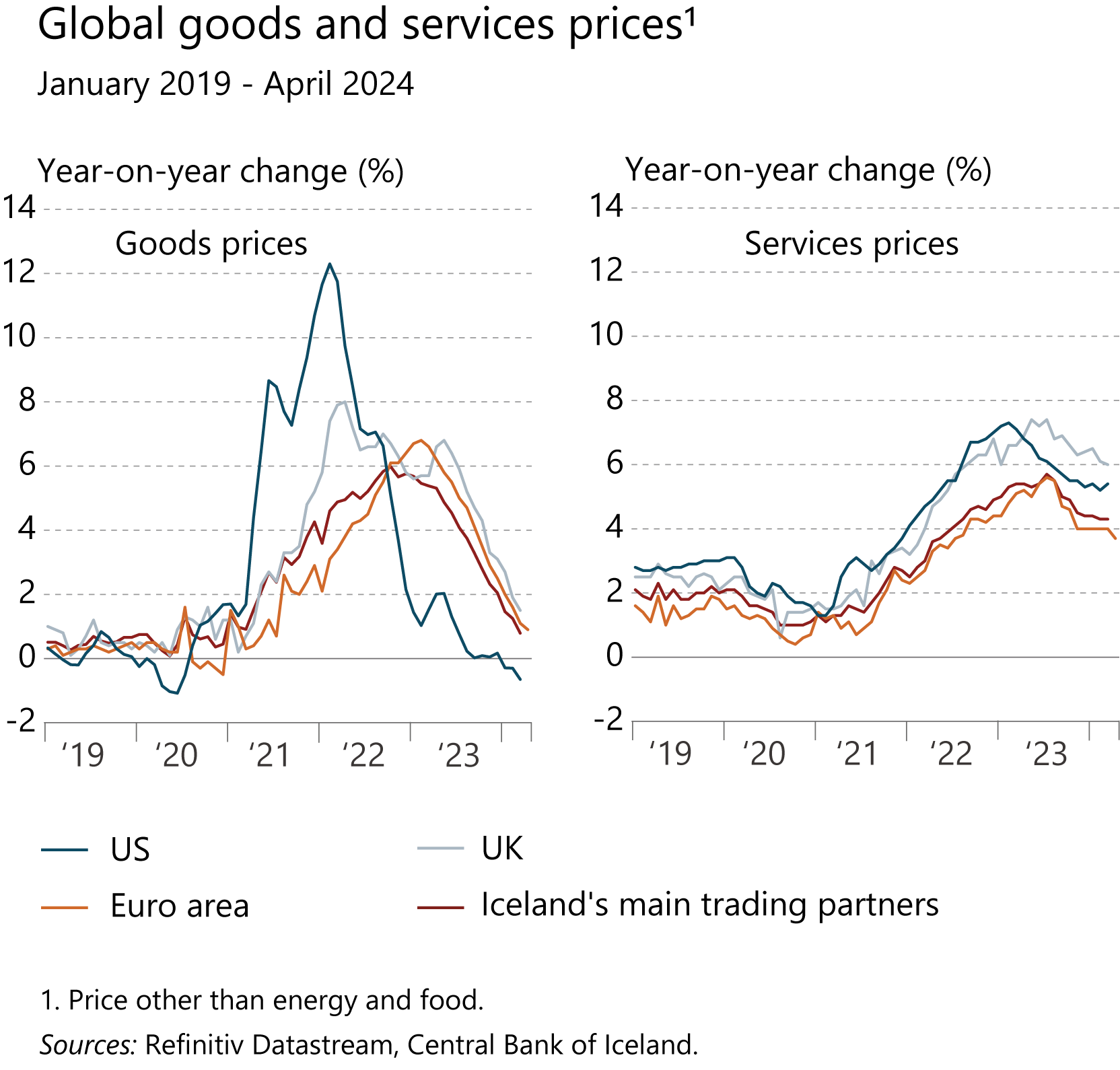 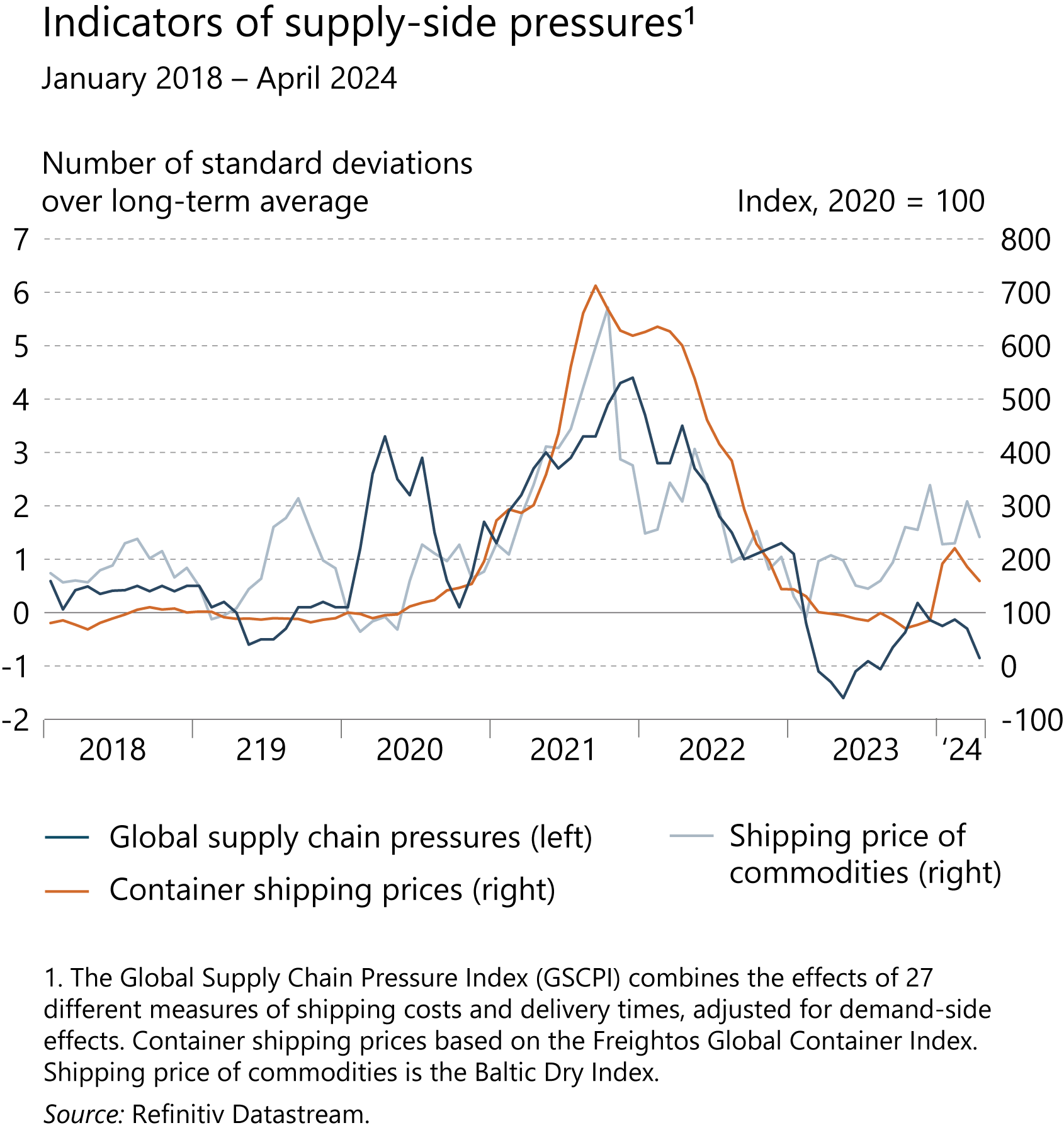 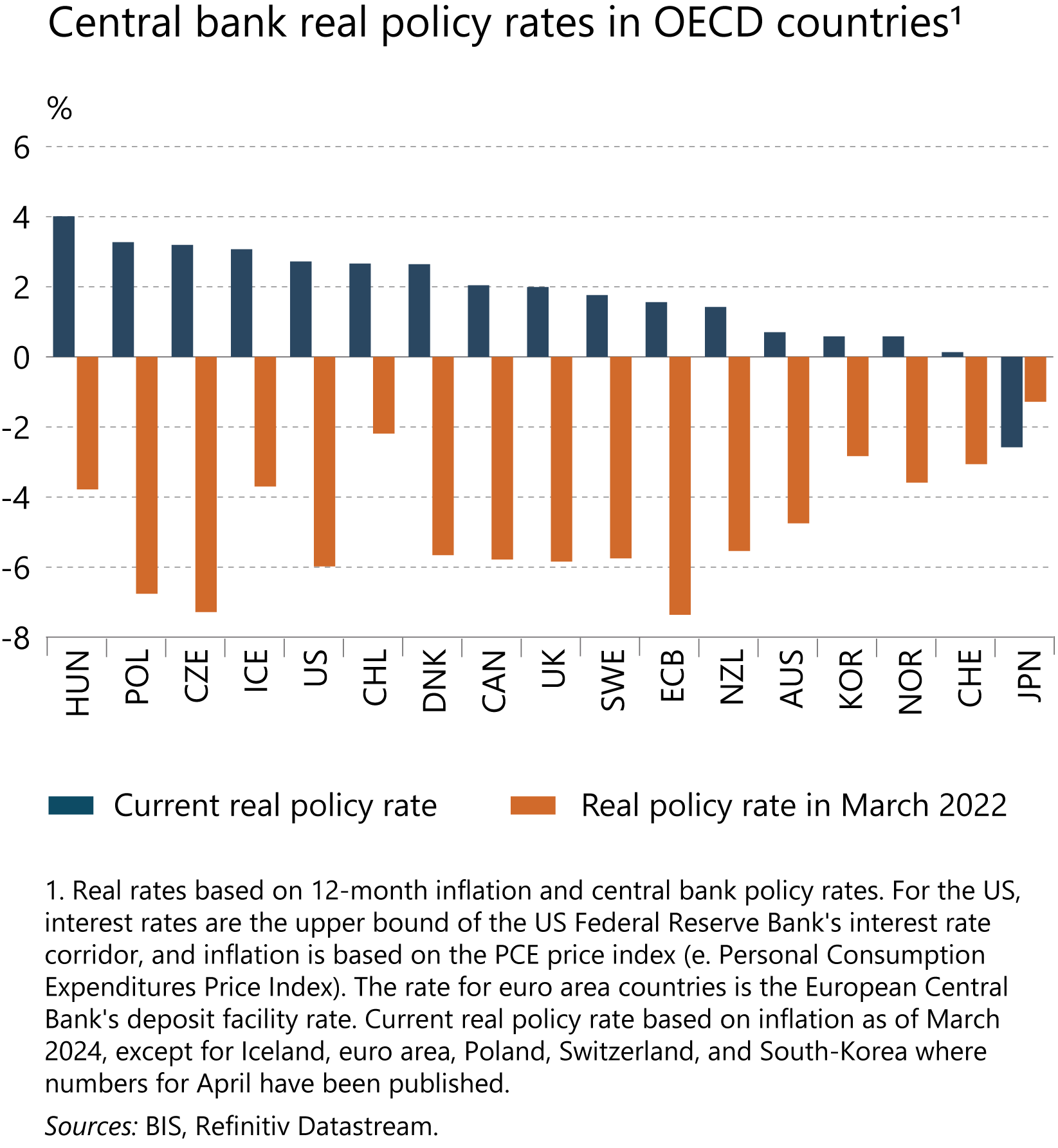 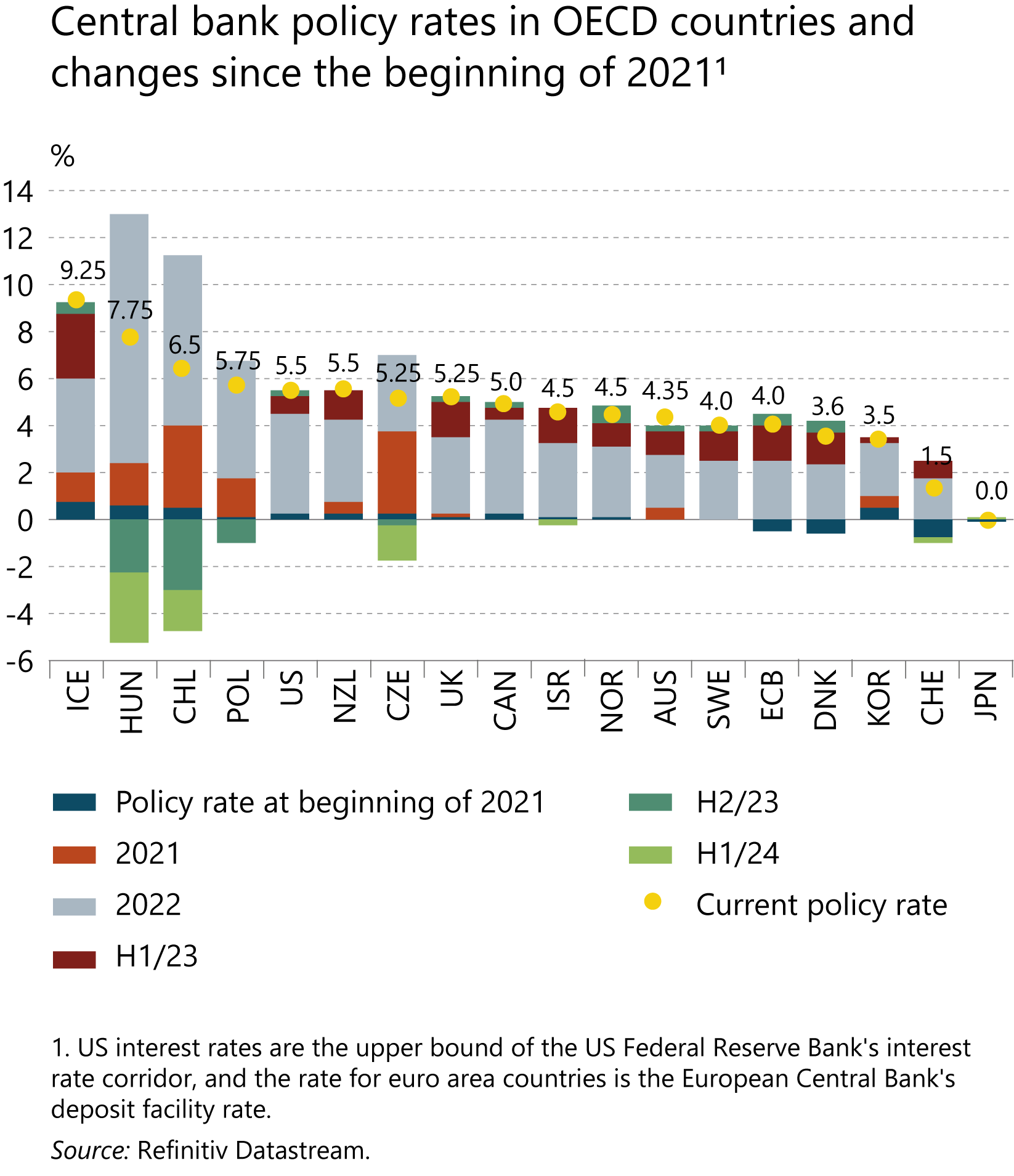 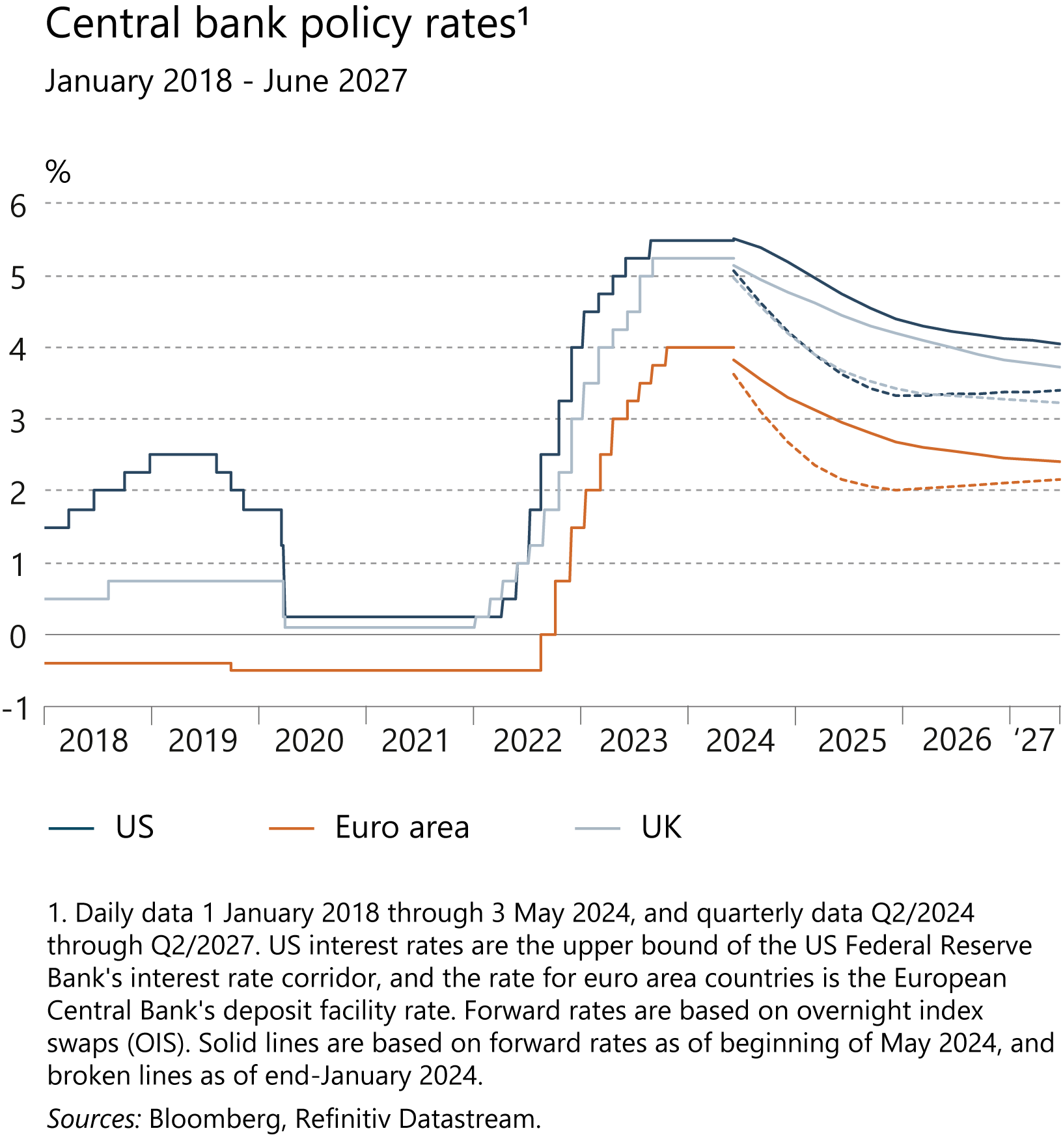 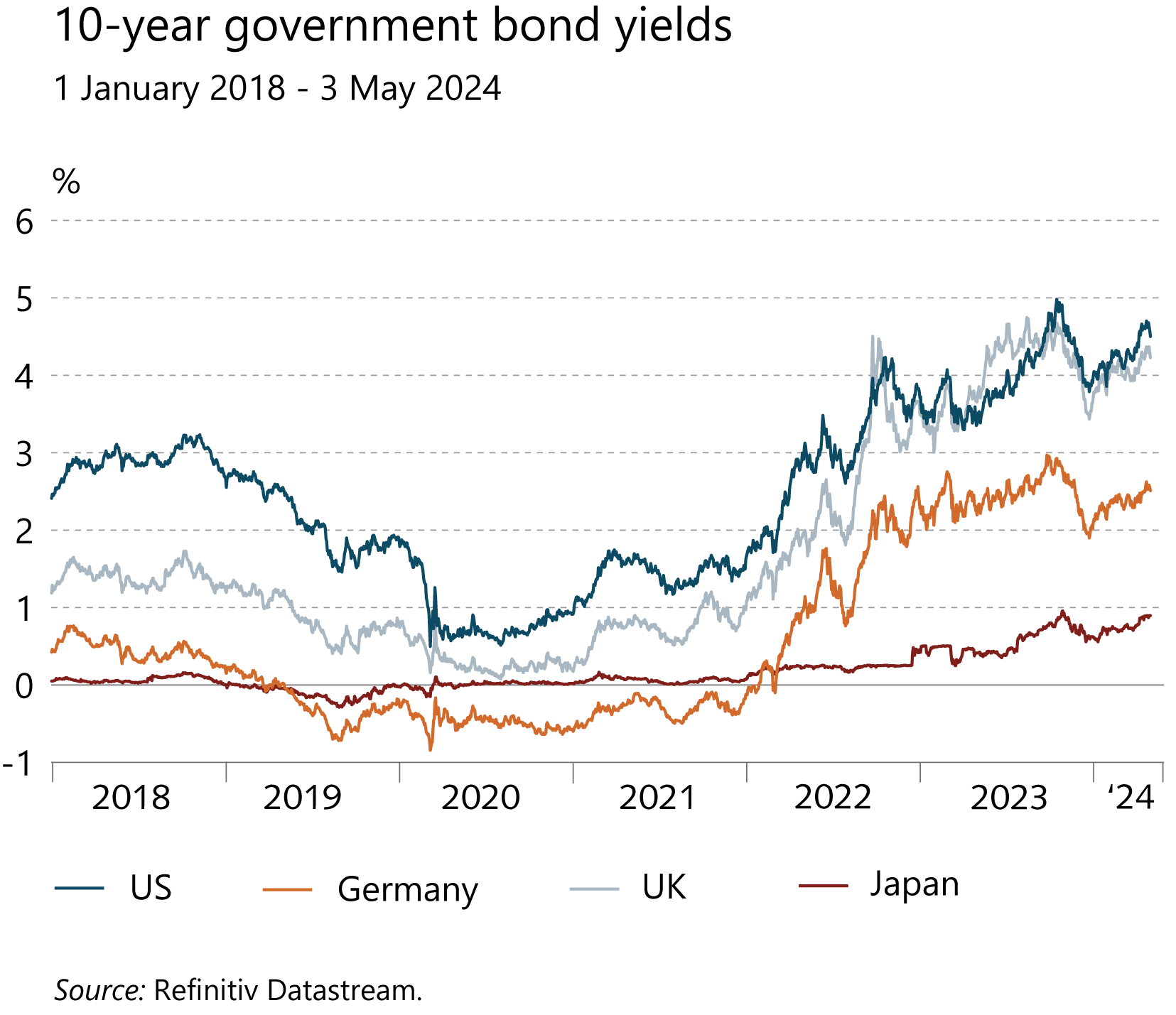 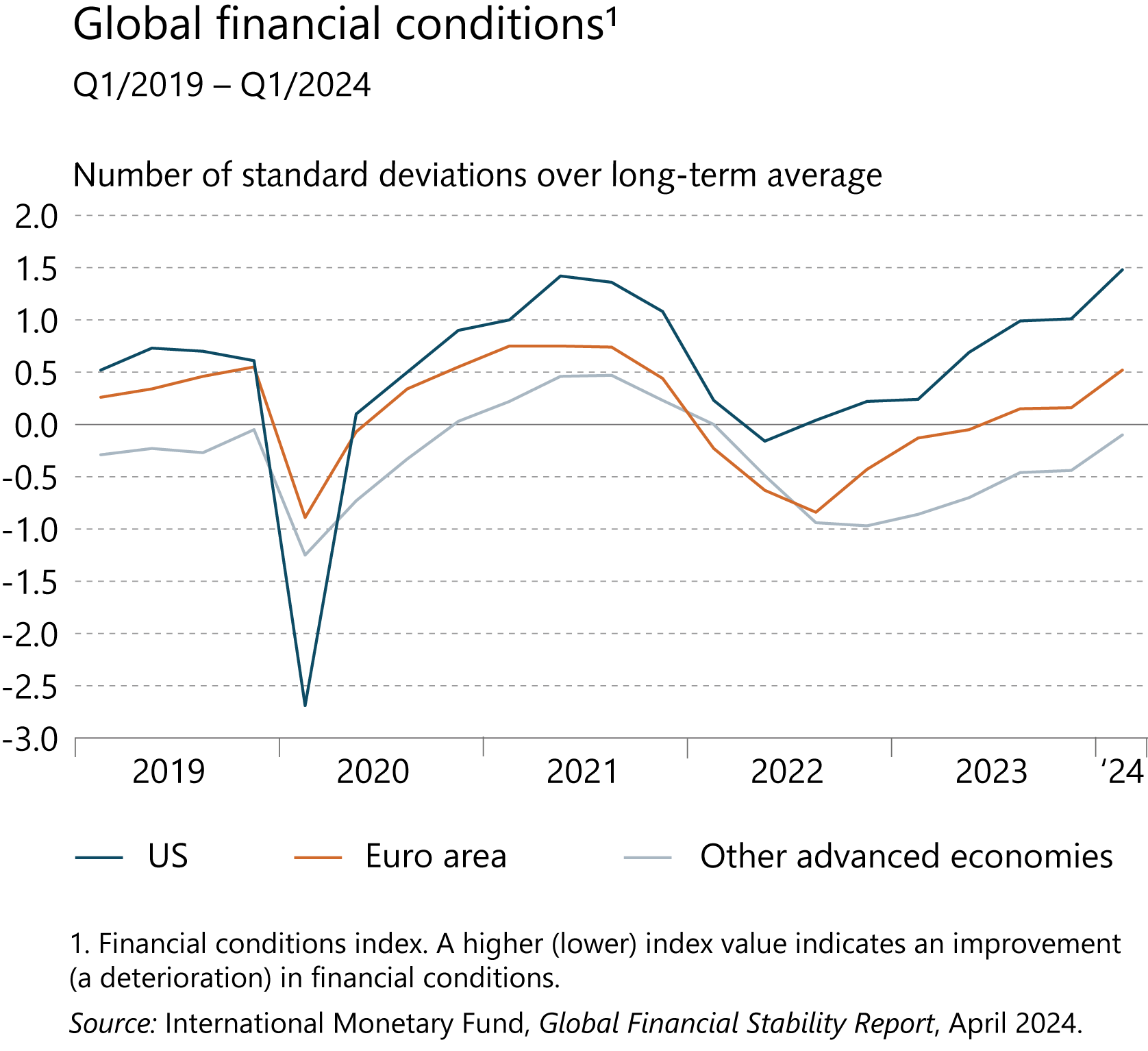 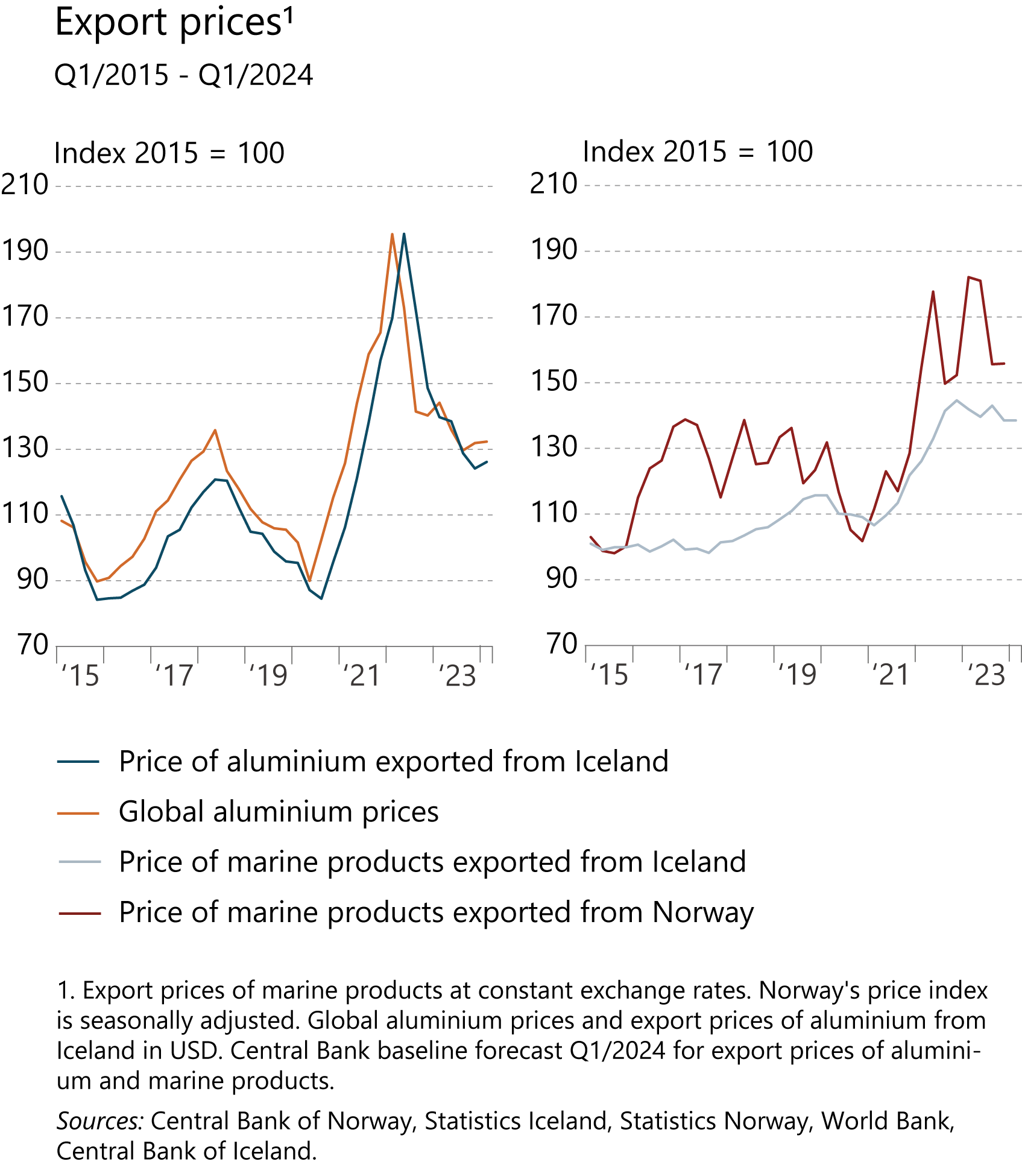 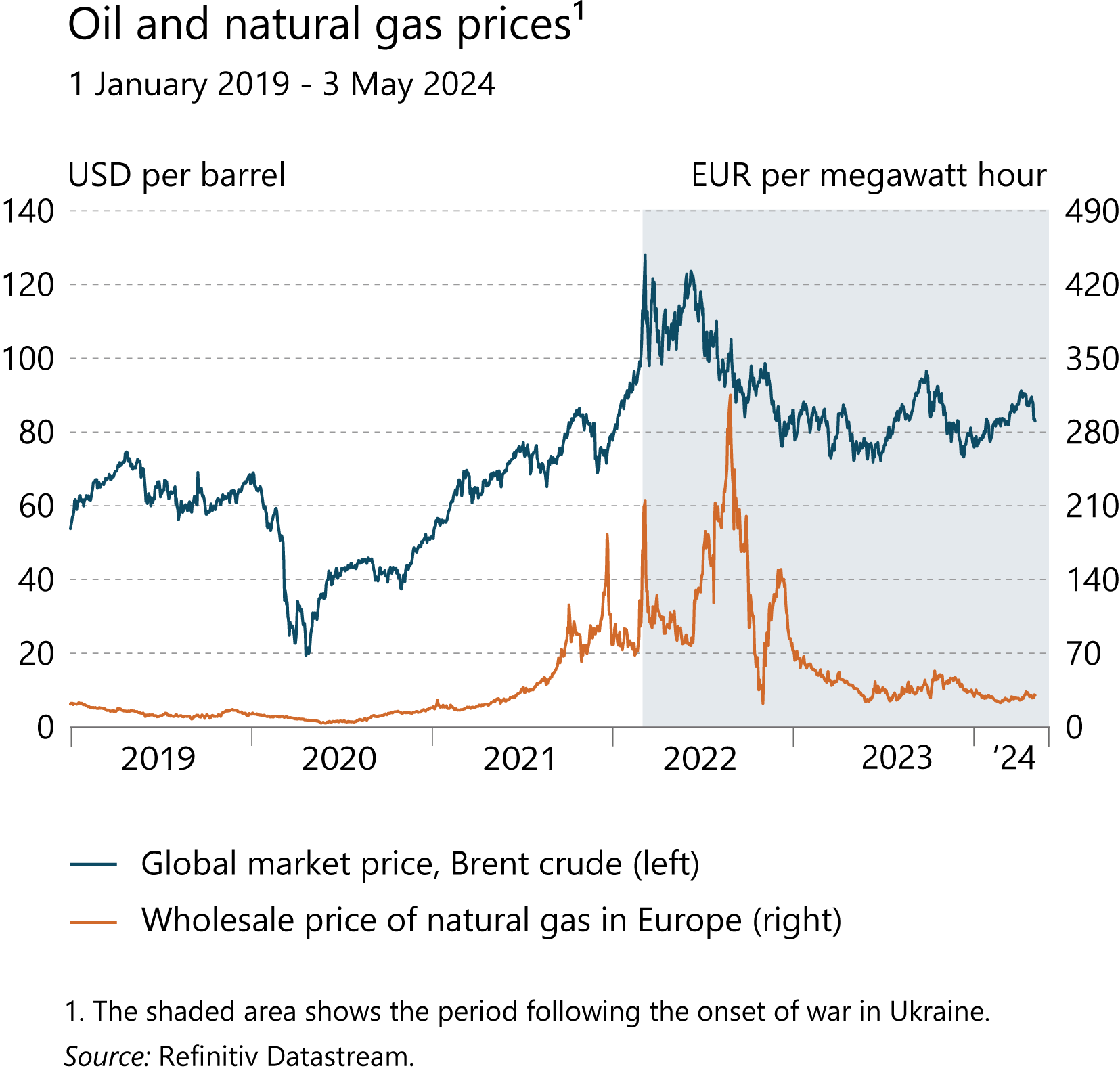 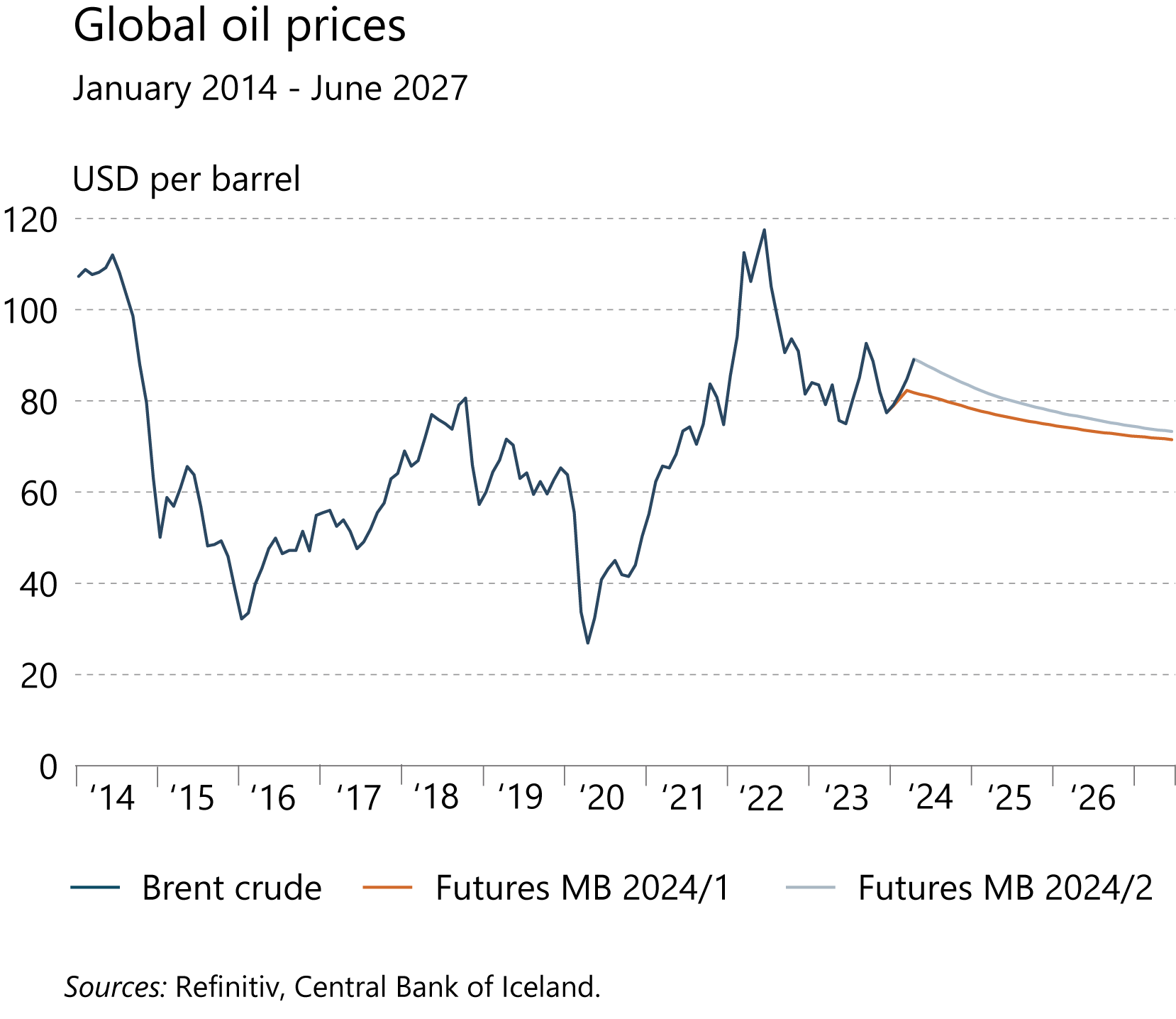 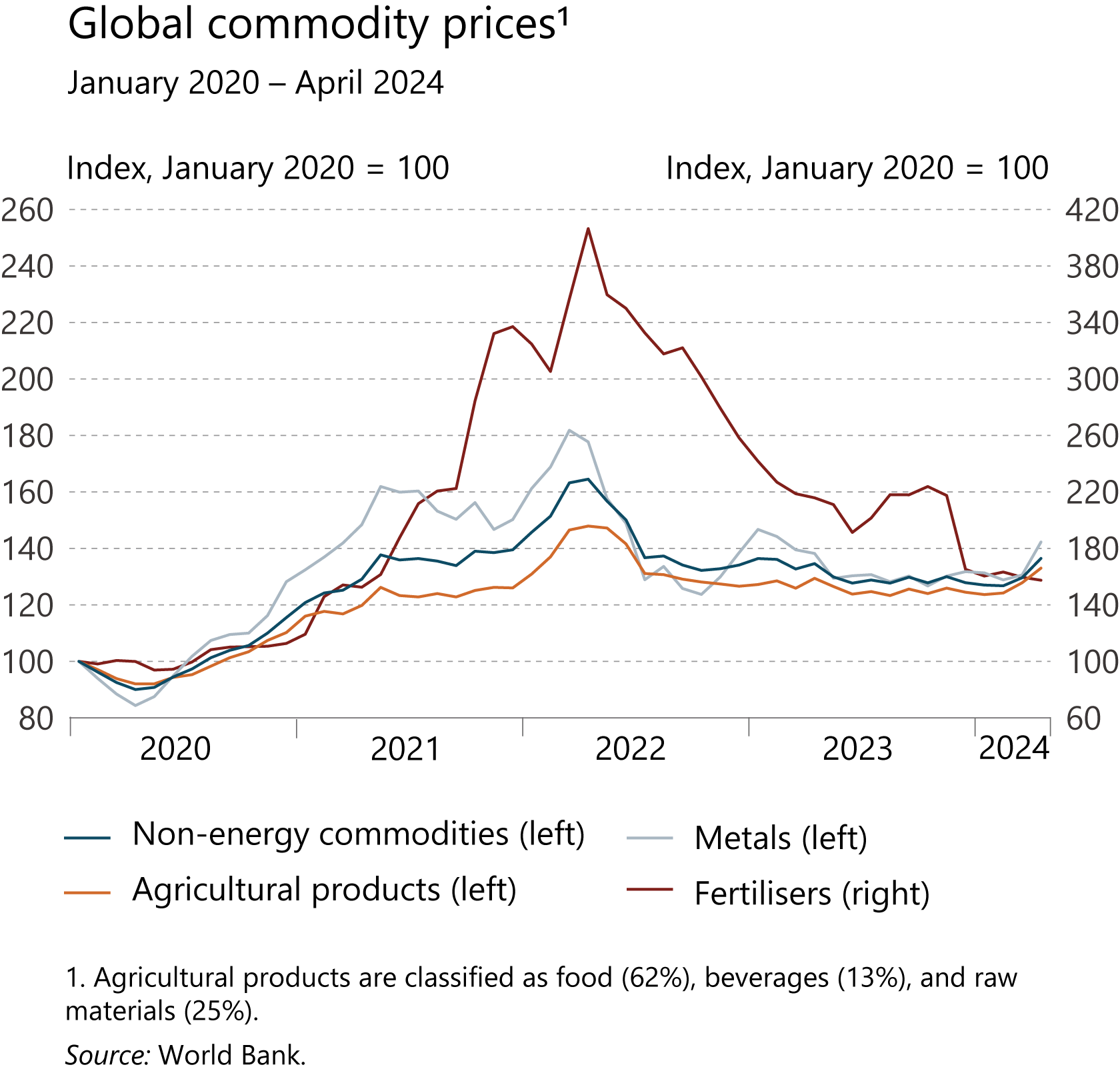 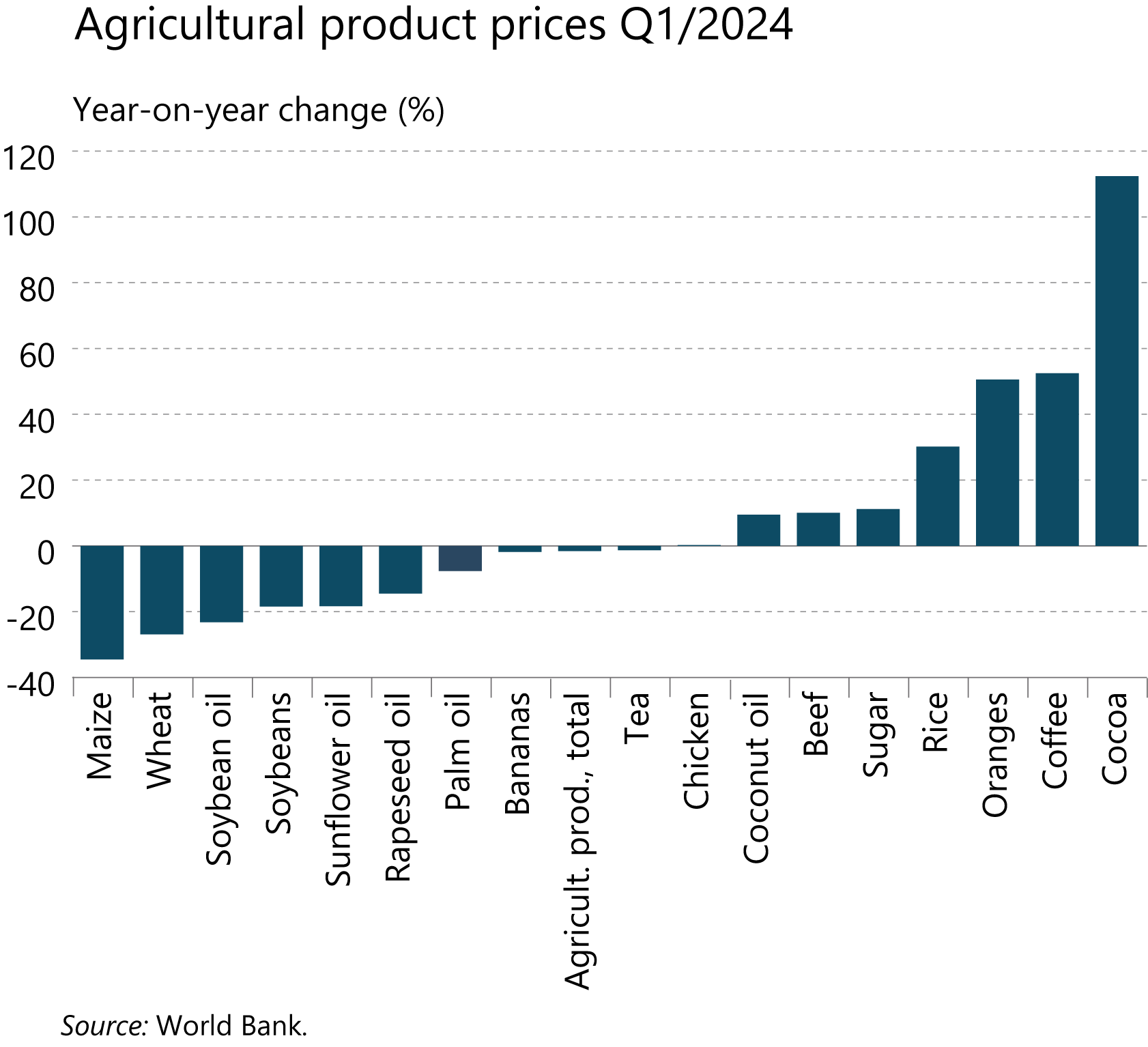 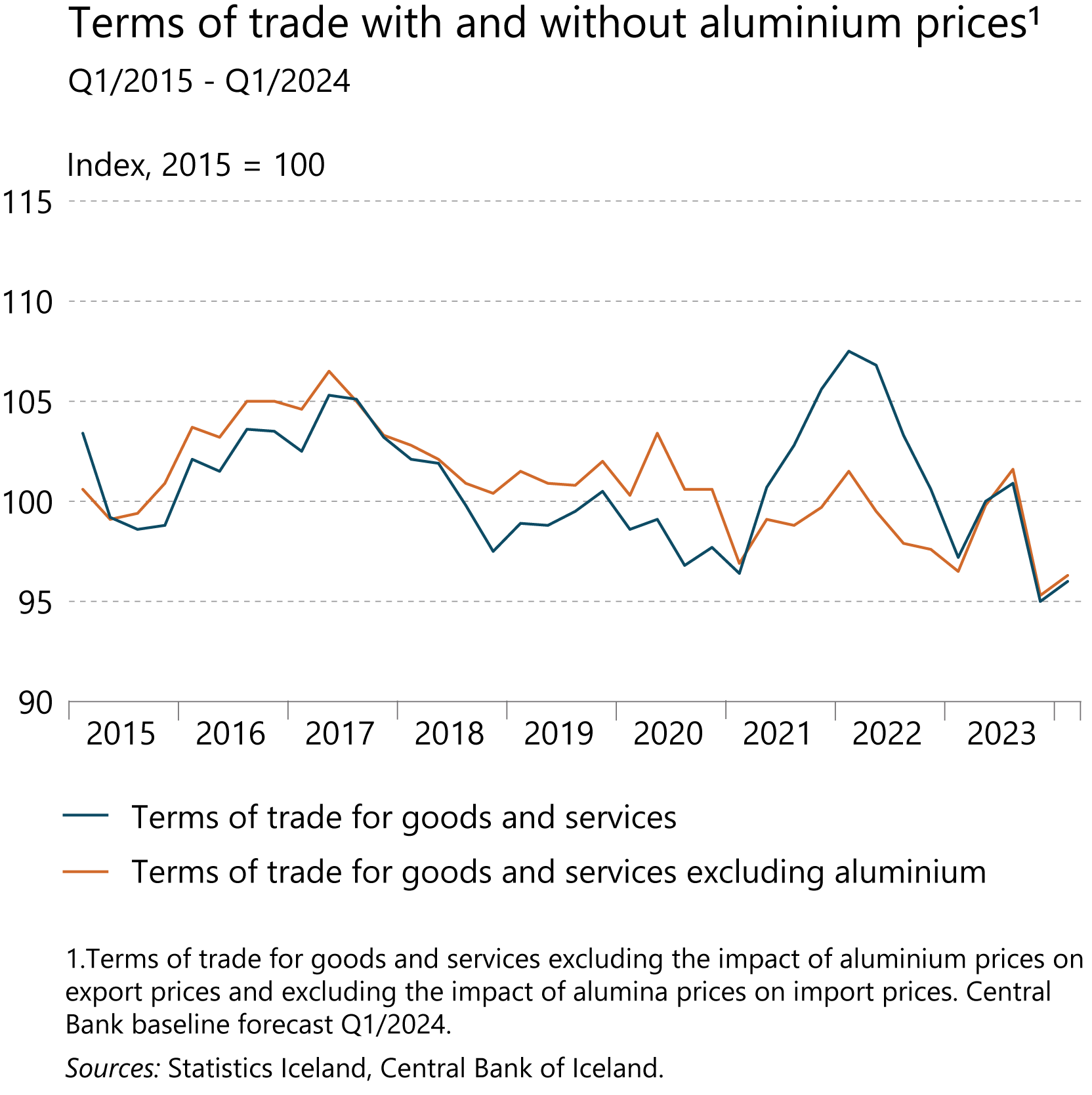 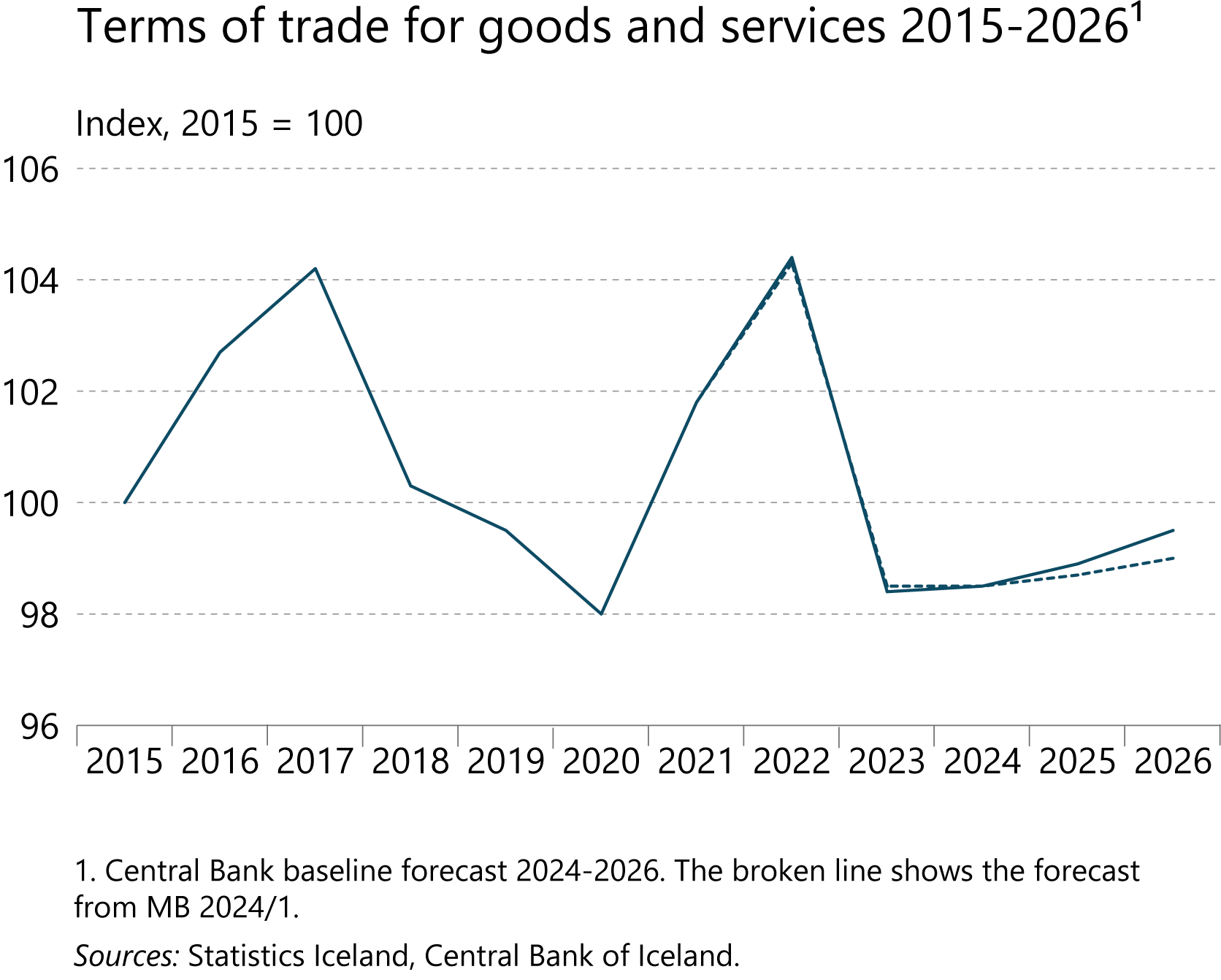 II Monetary policy and domestic financial markets
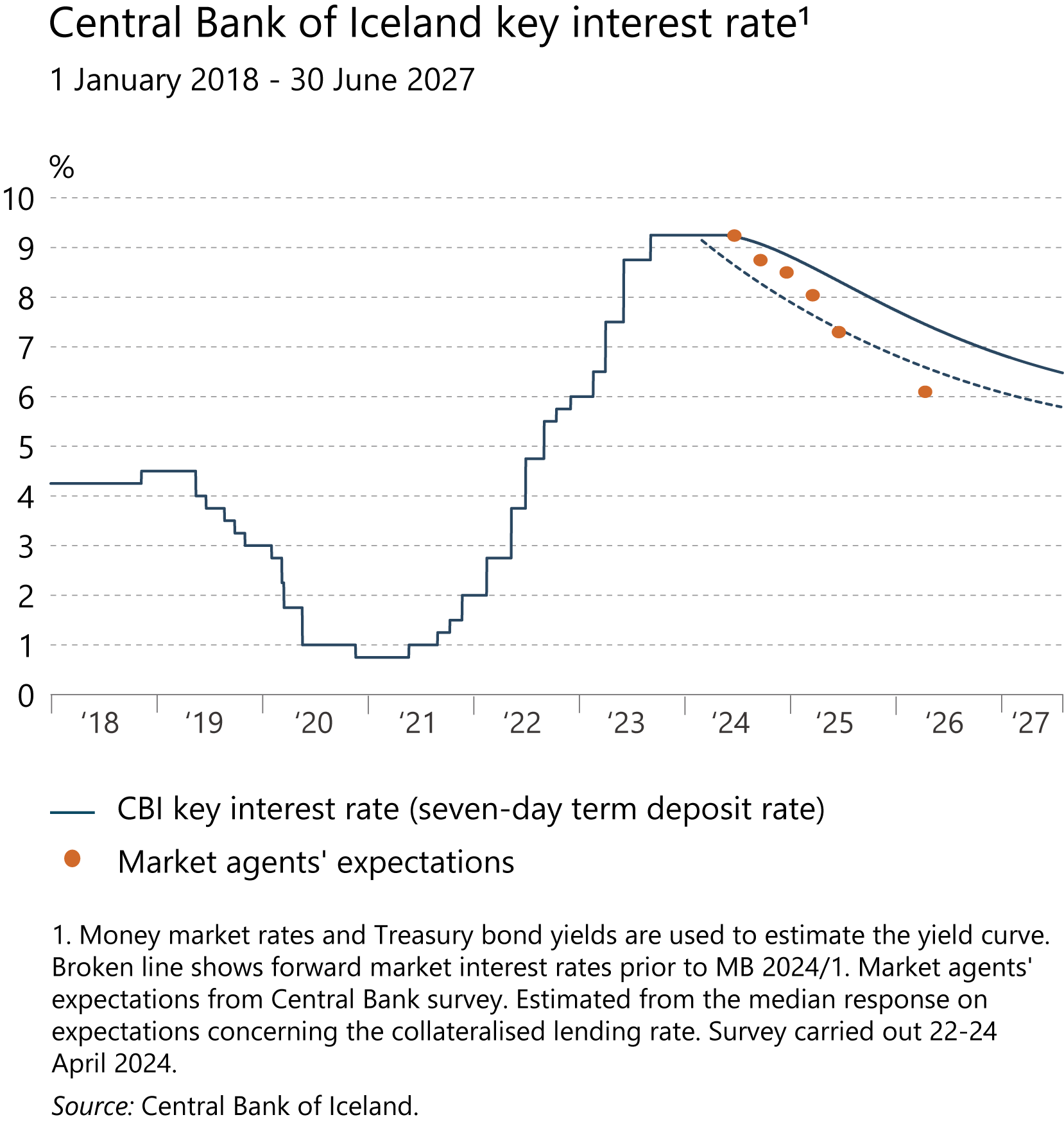 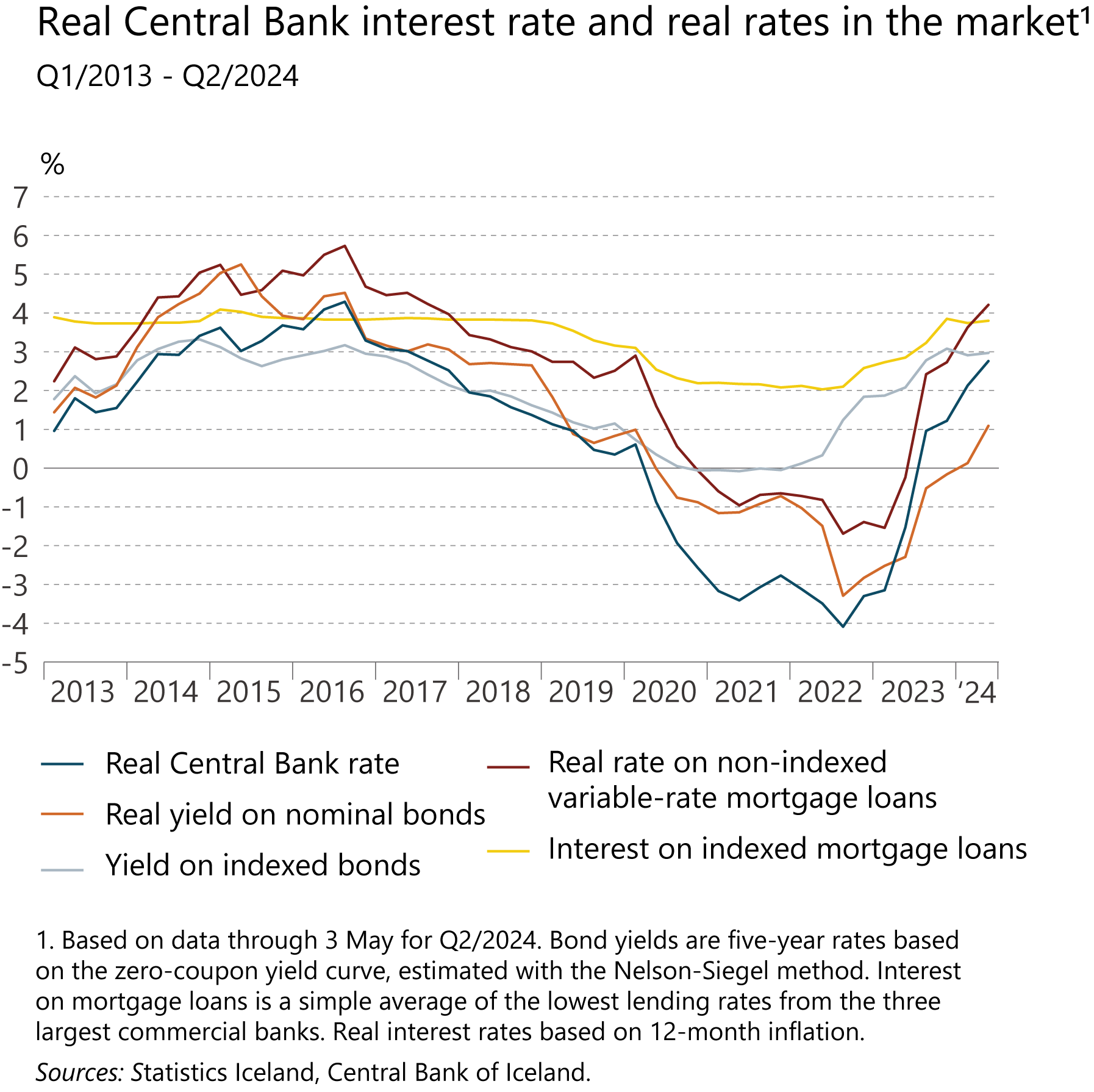 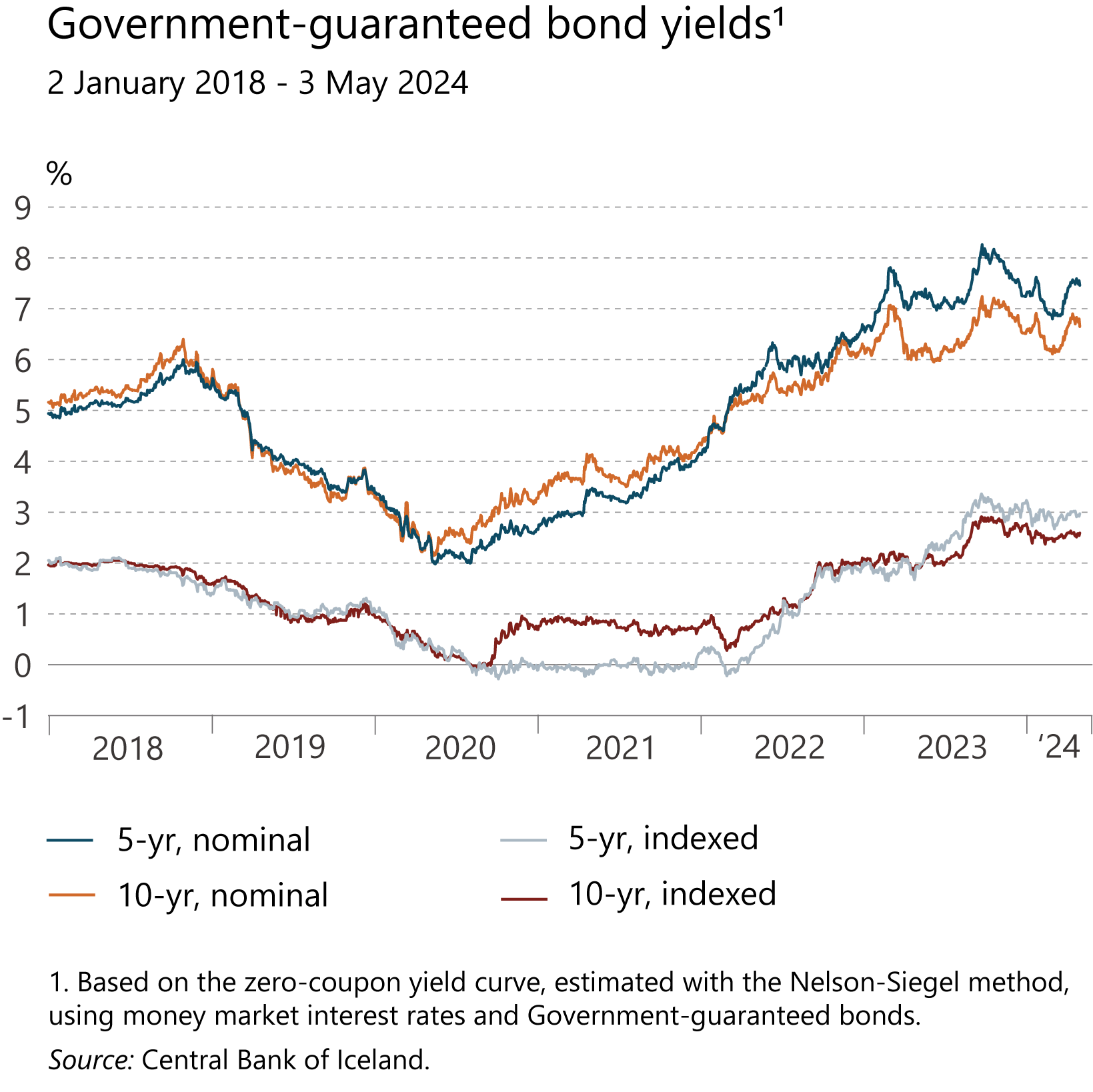 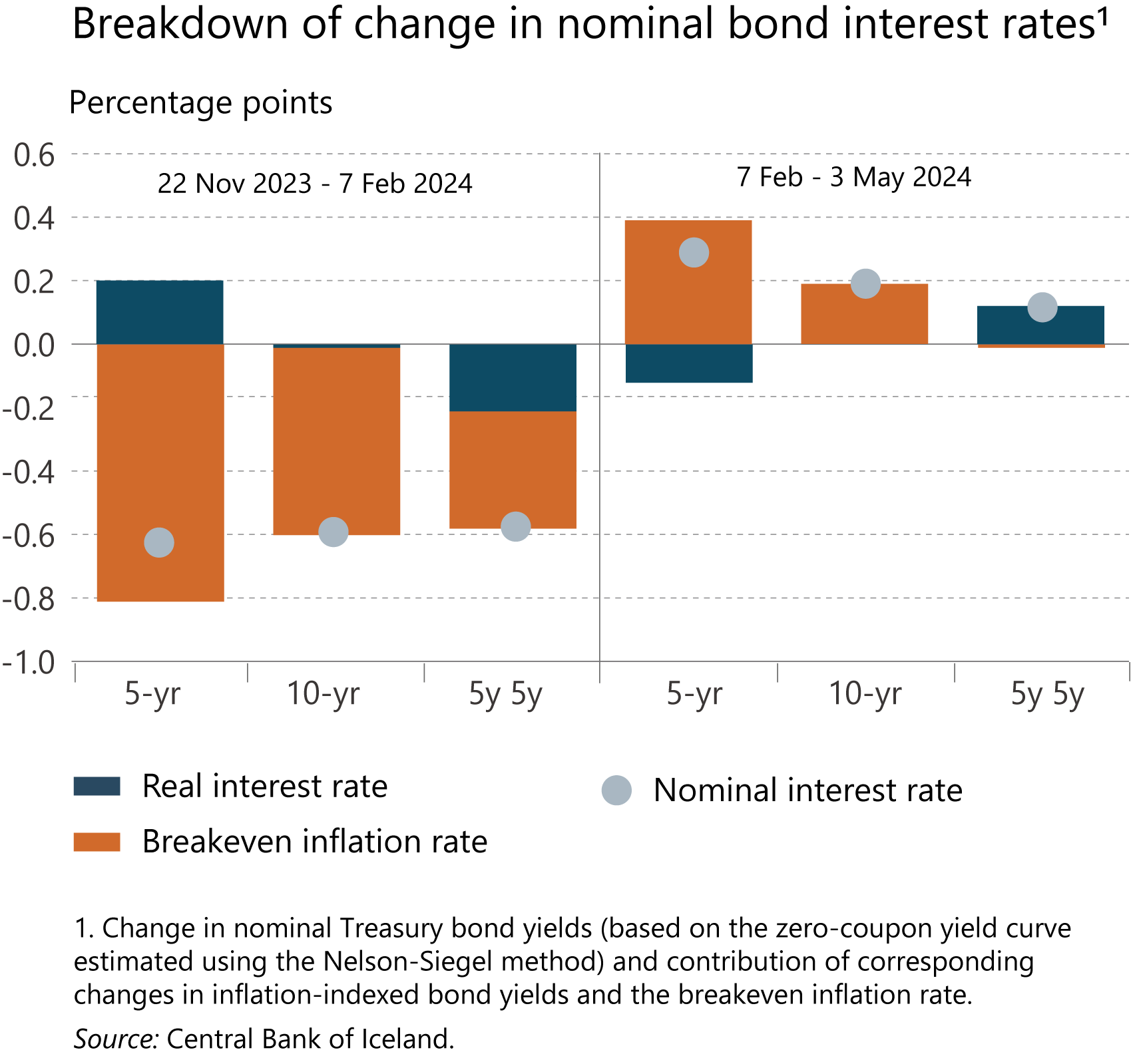 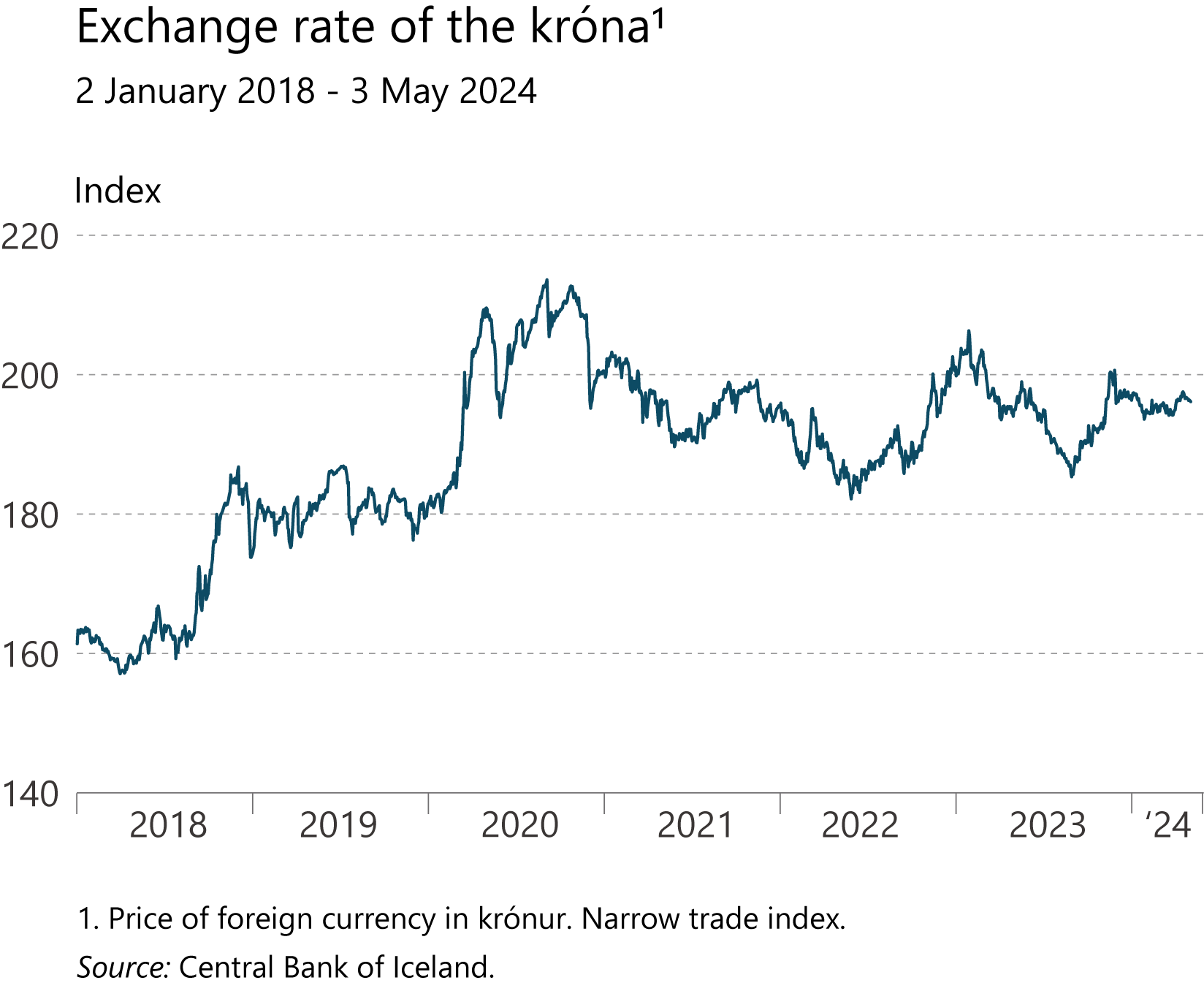 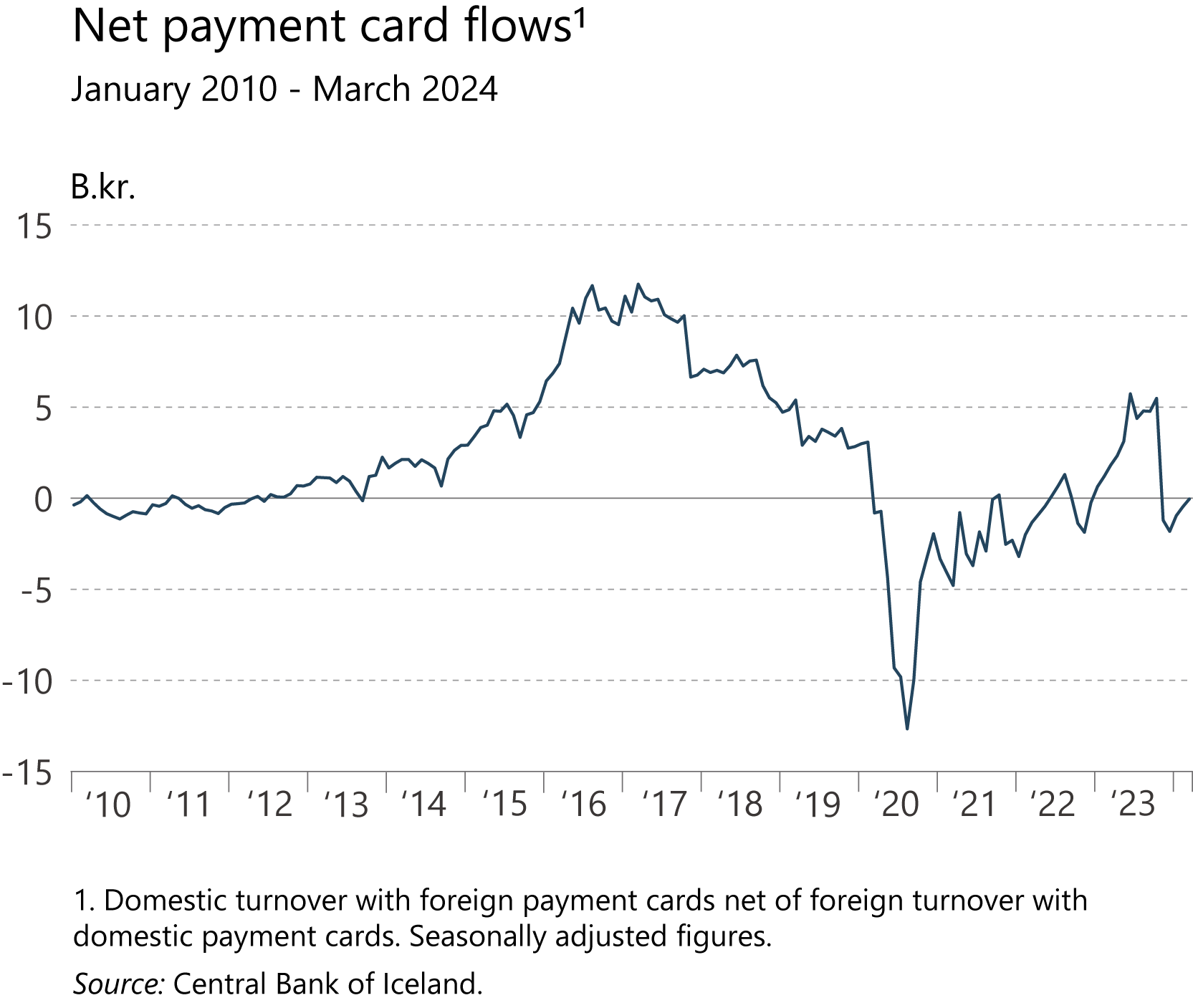 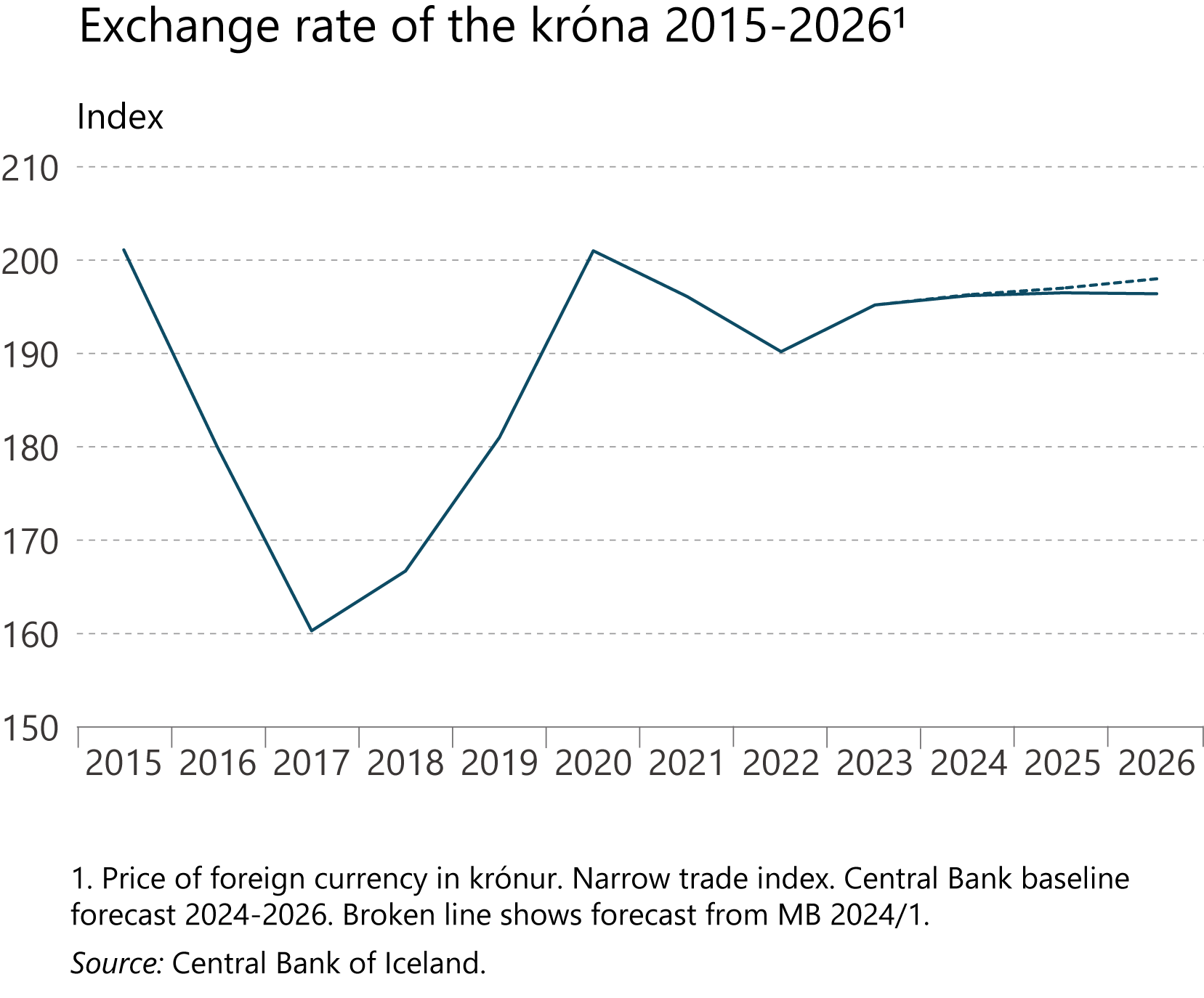 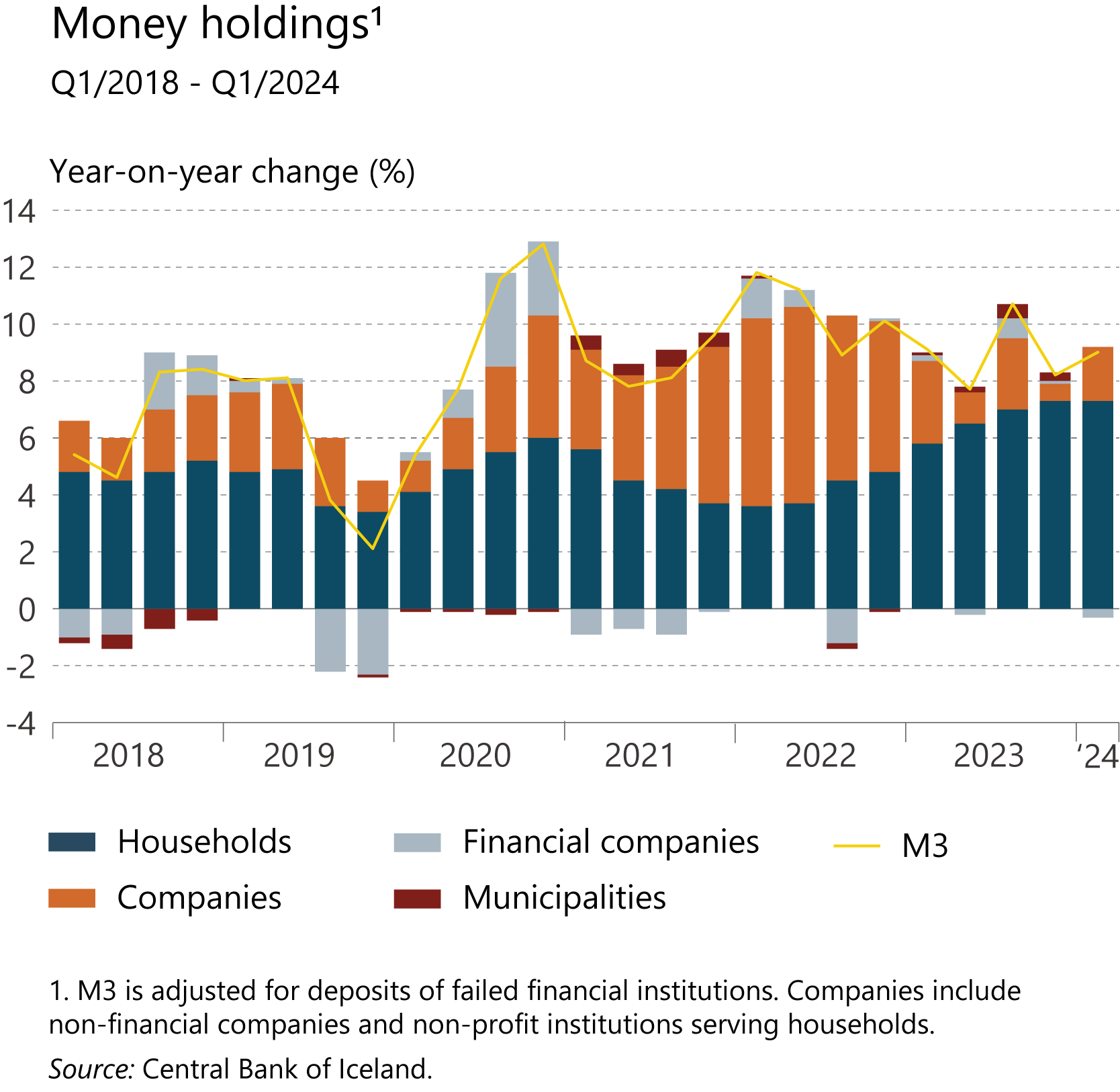 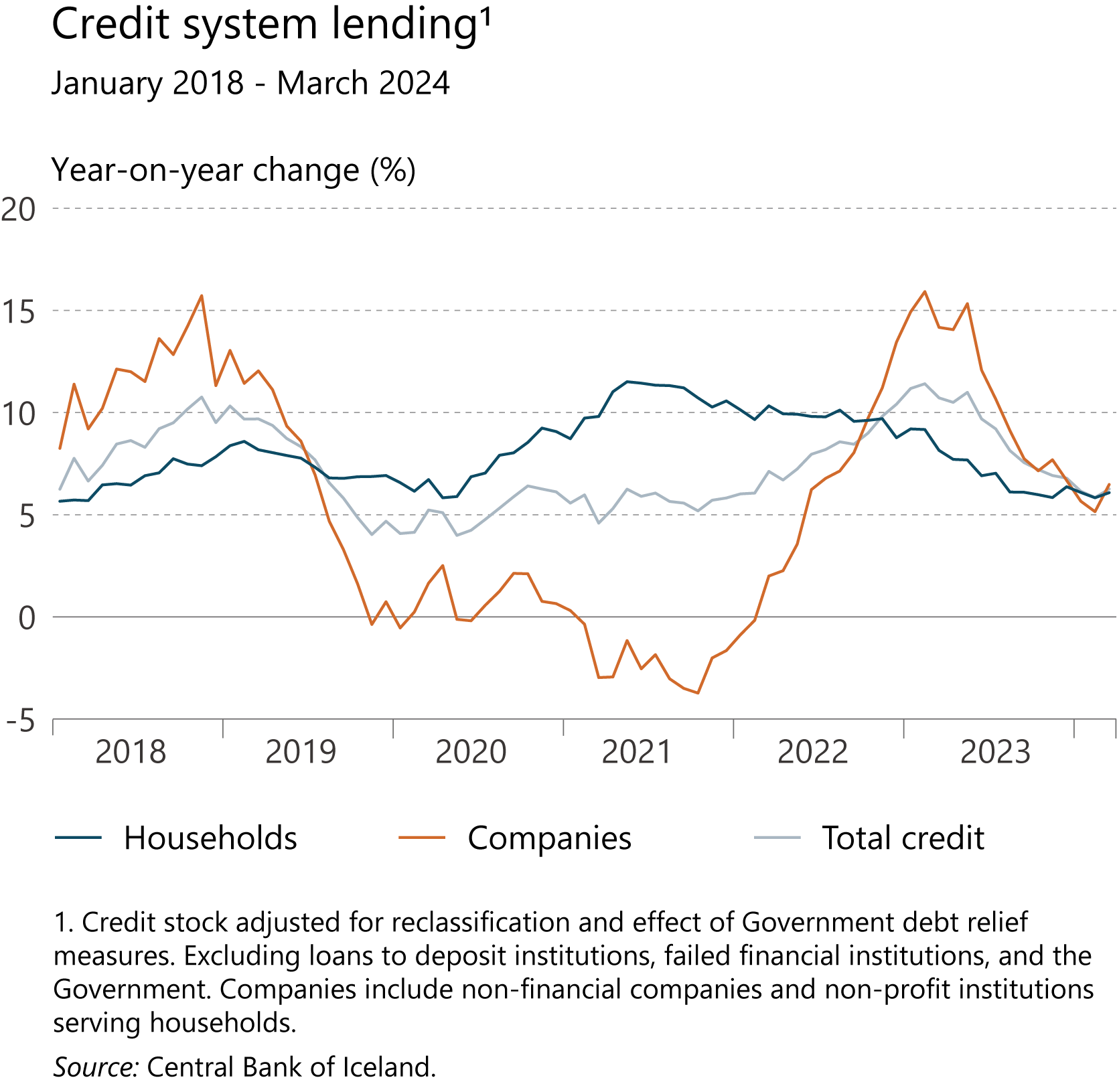 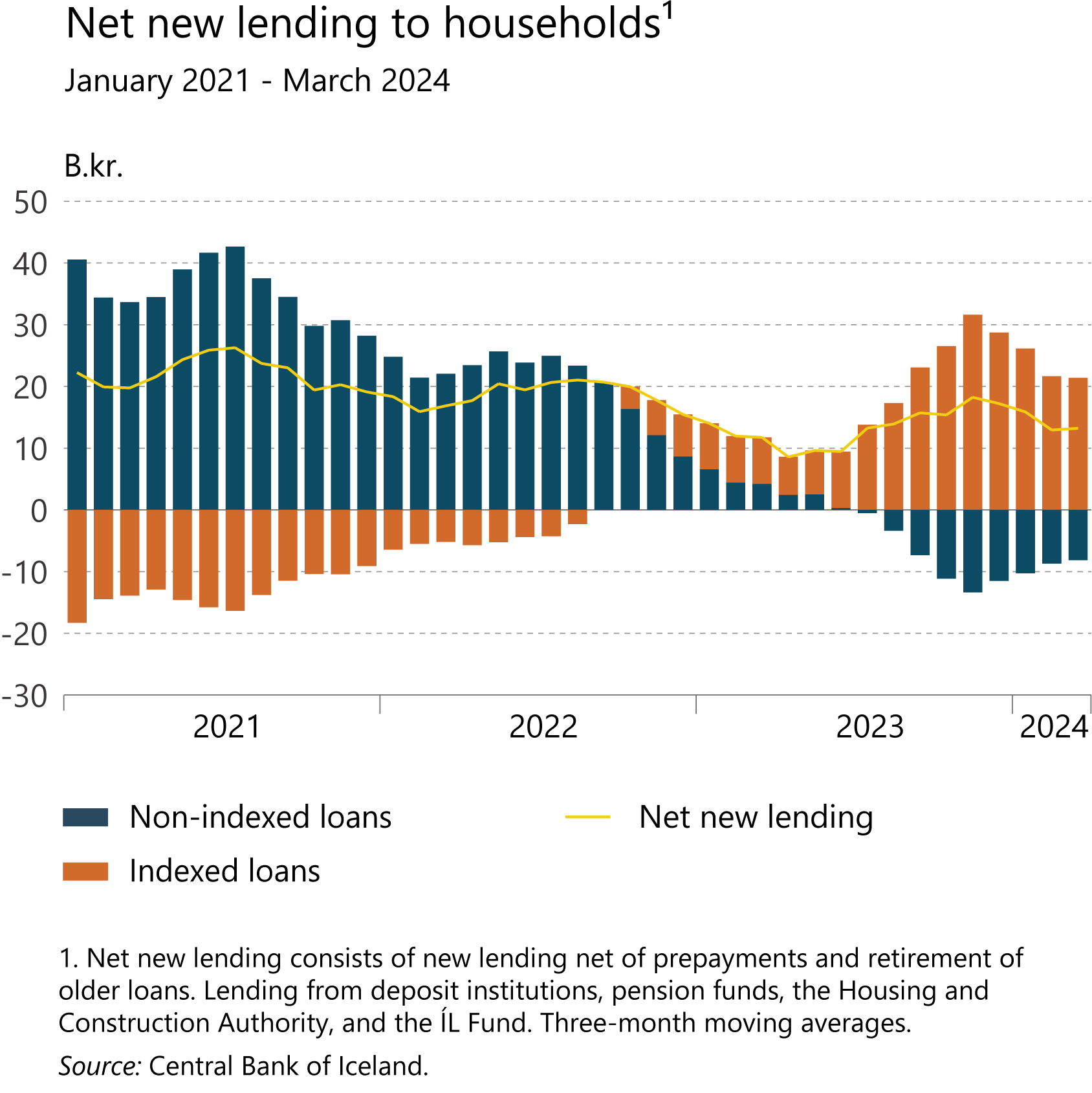 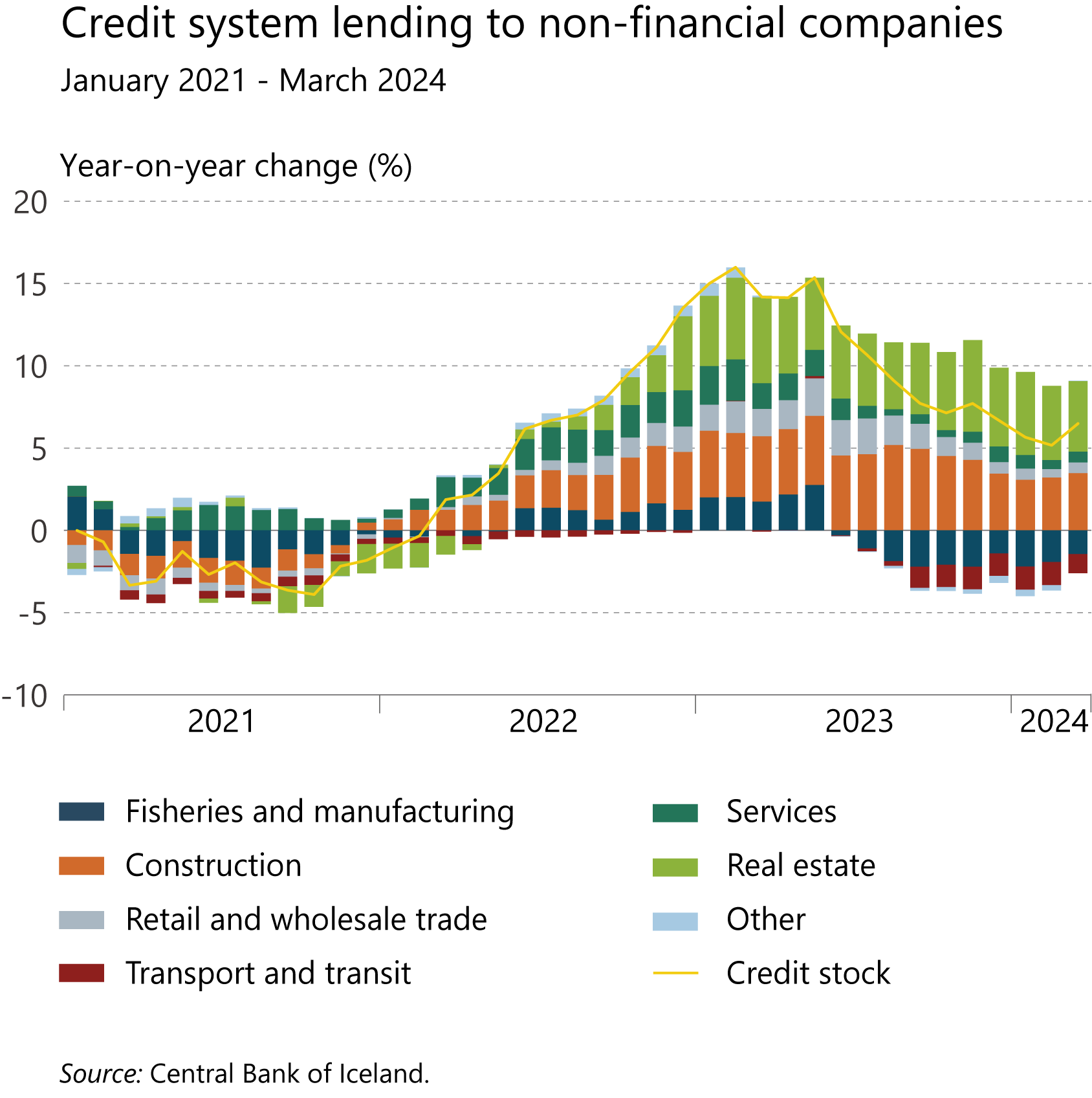 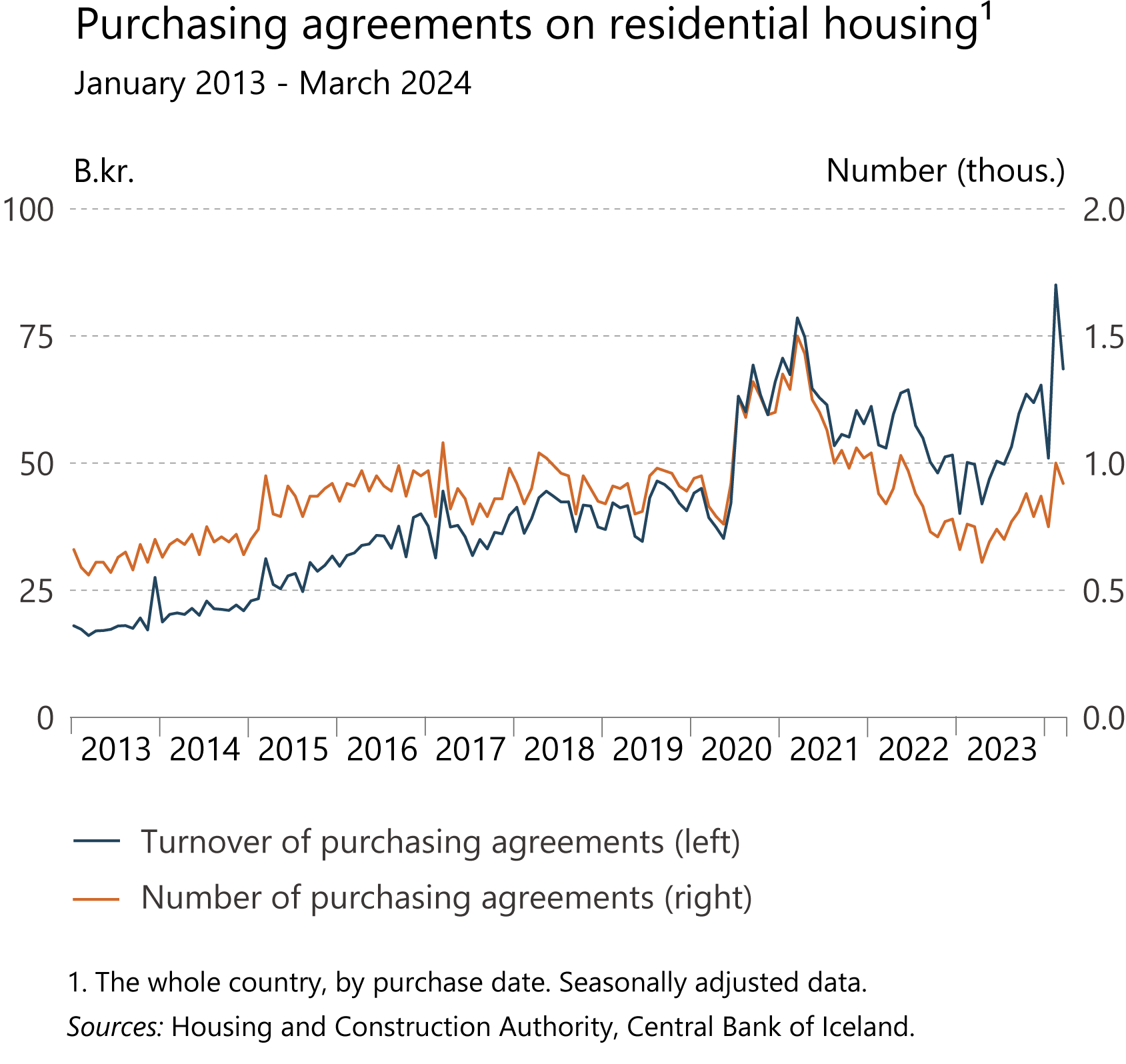 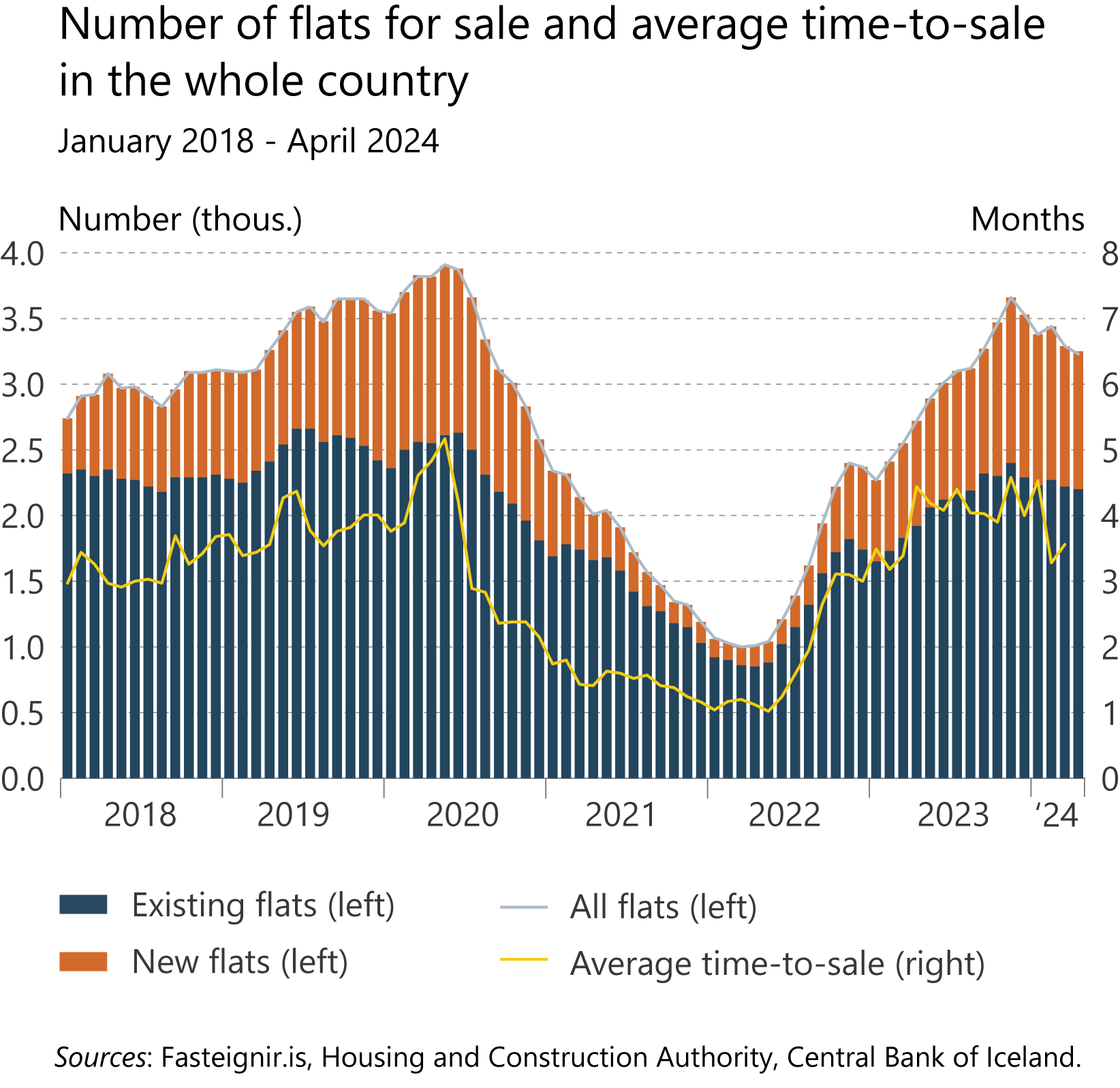 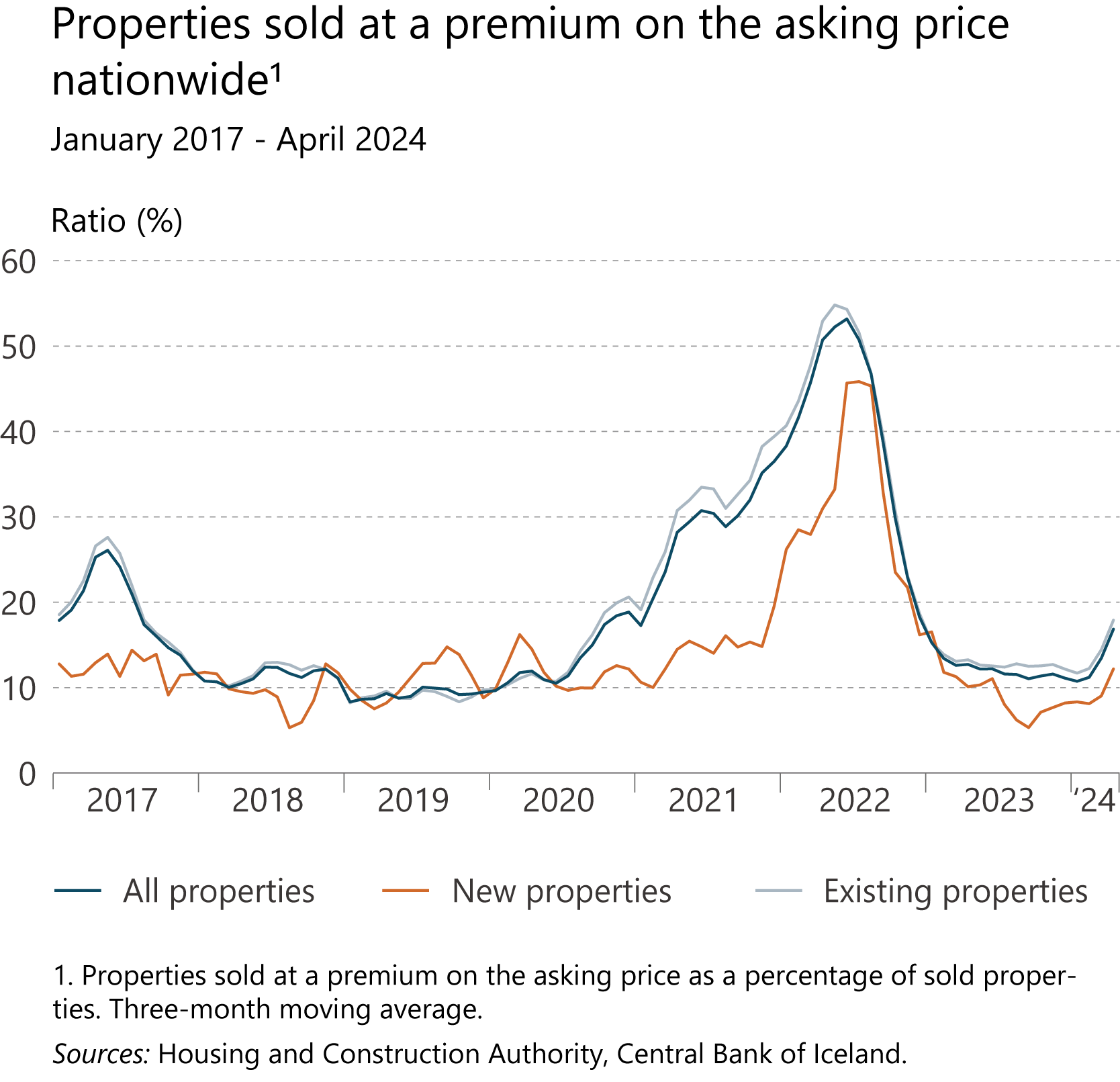 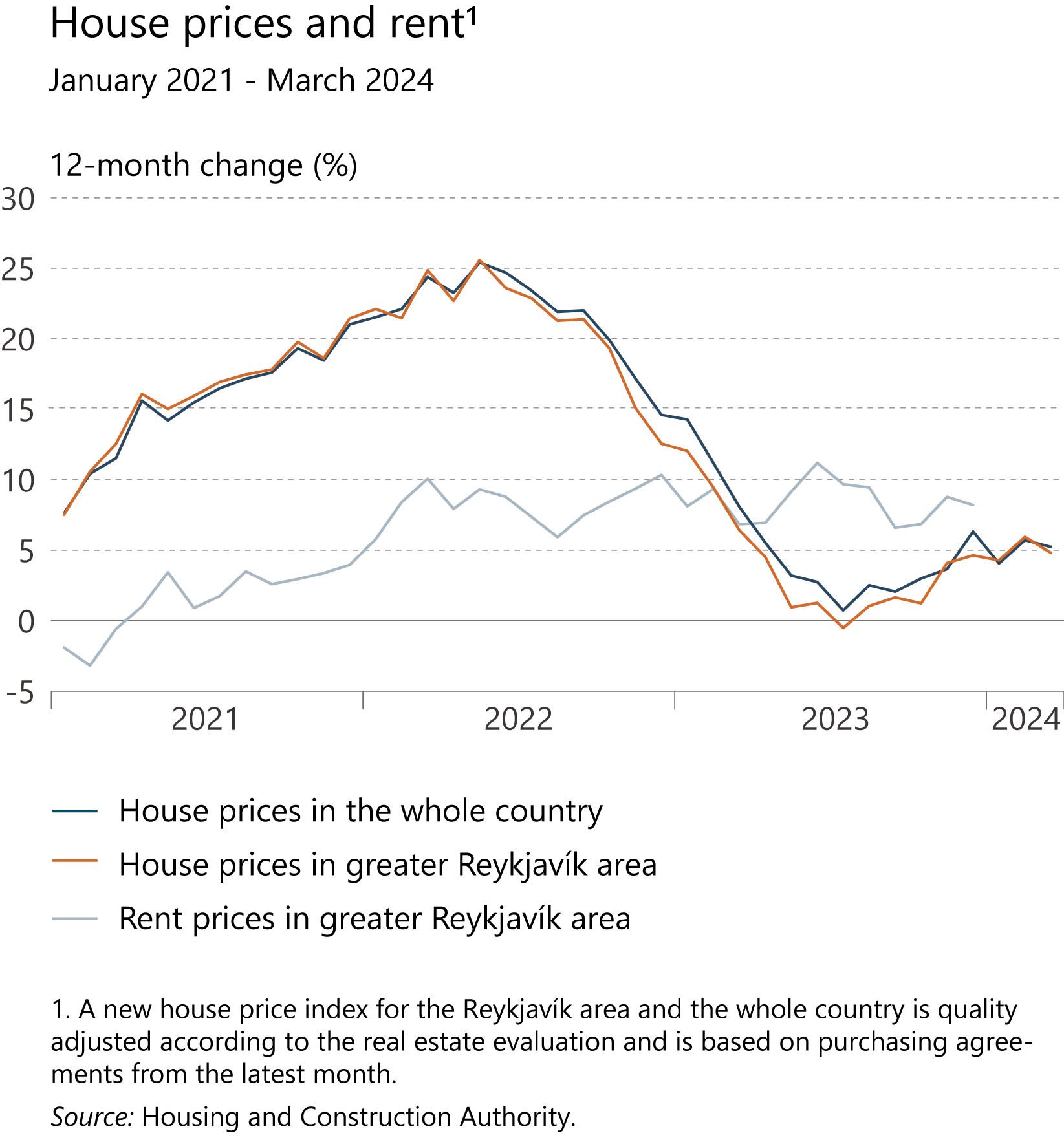 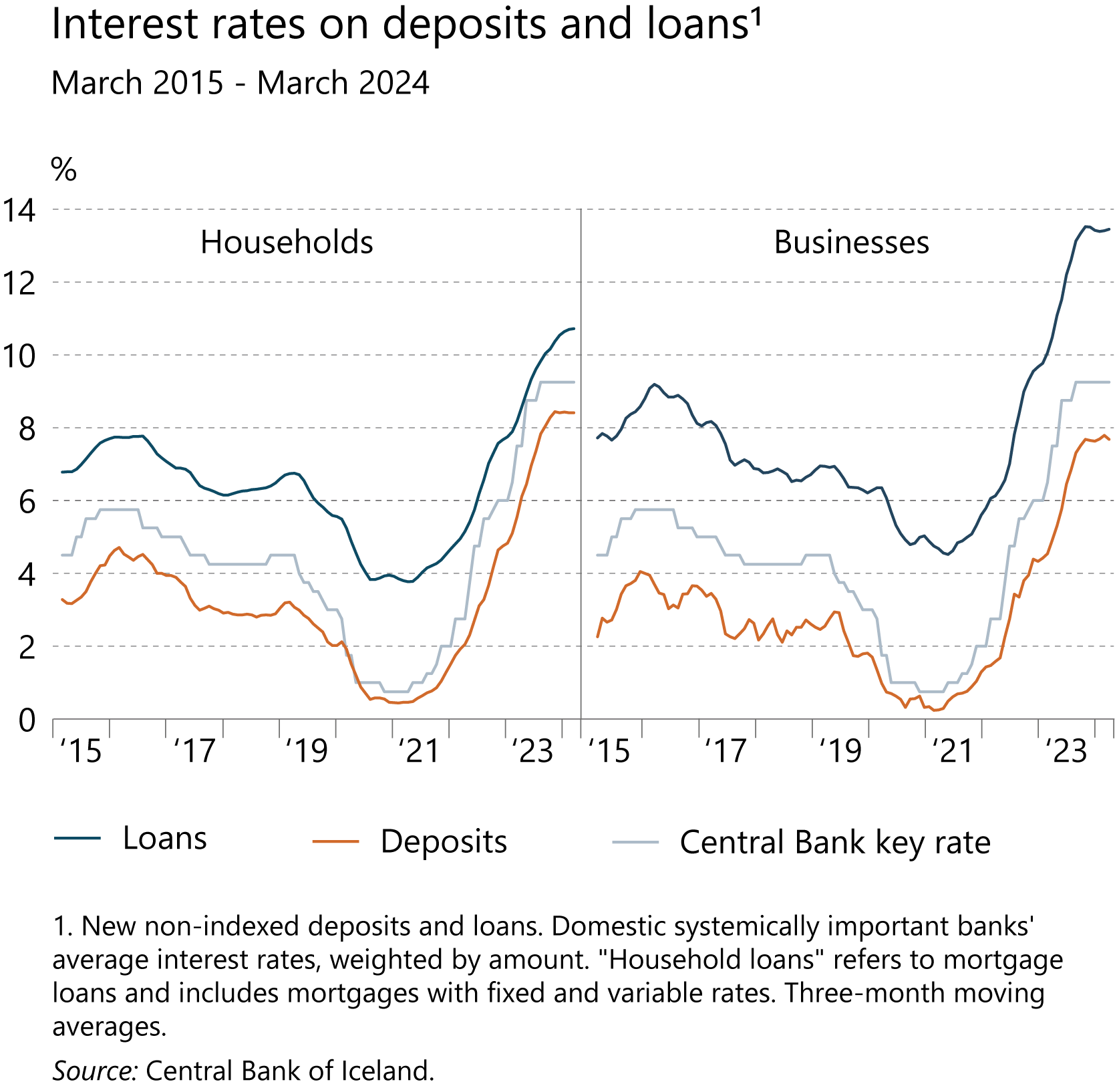 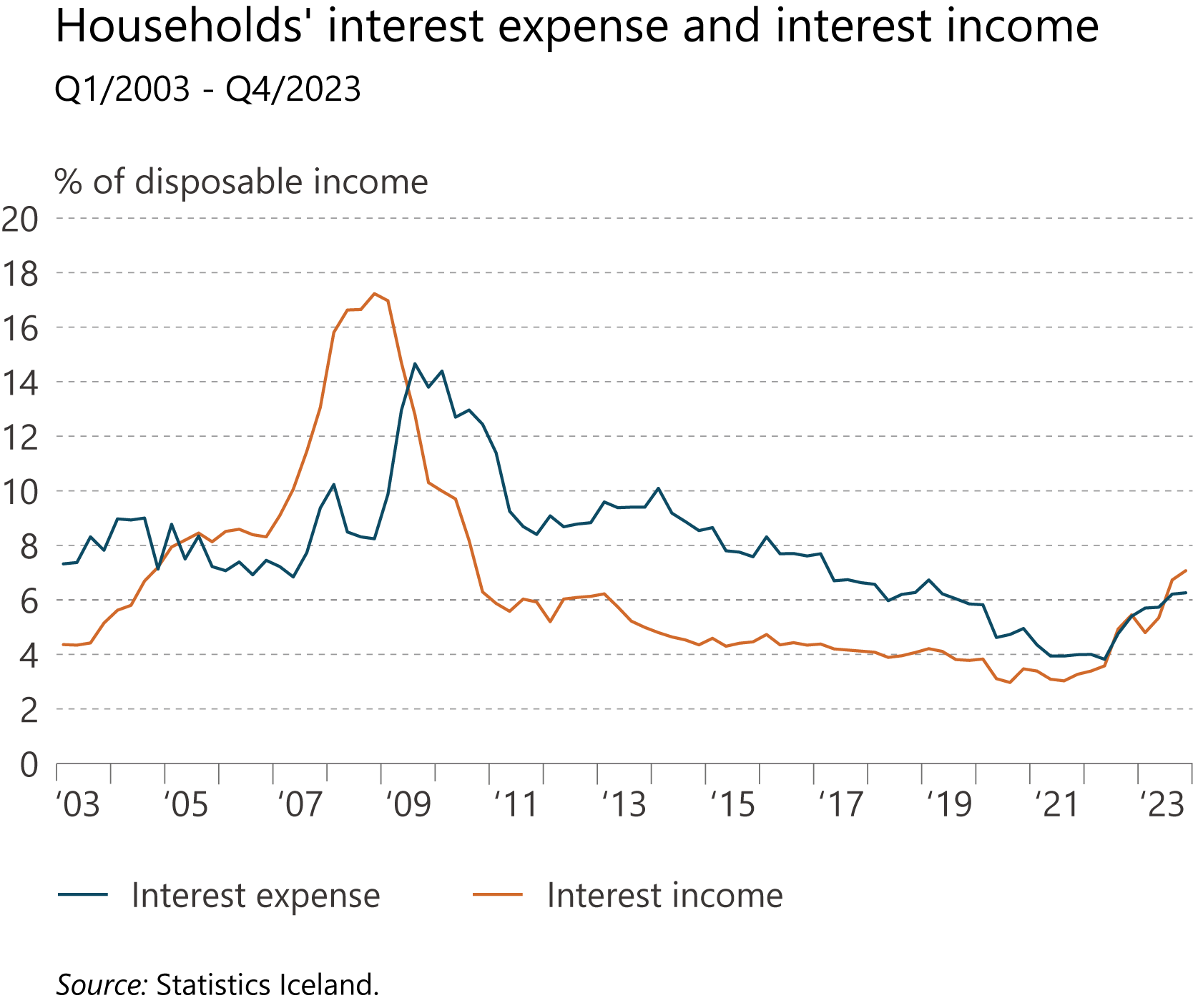 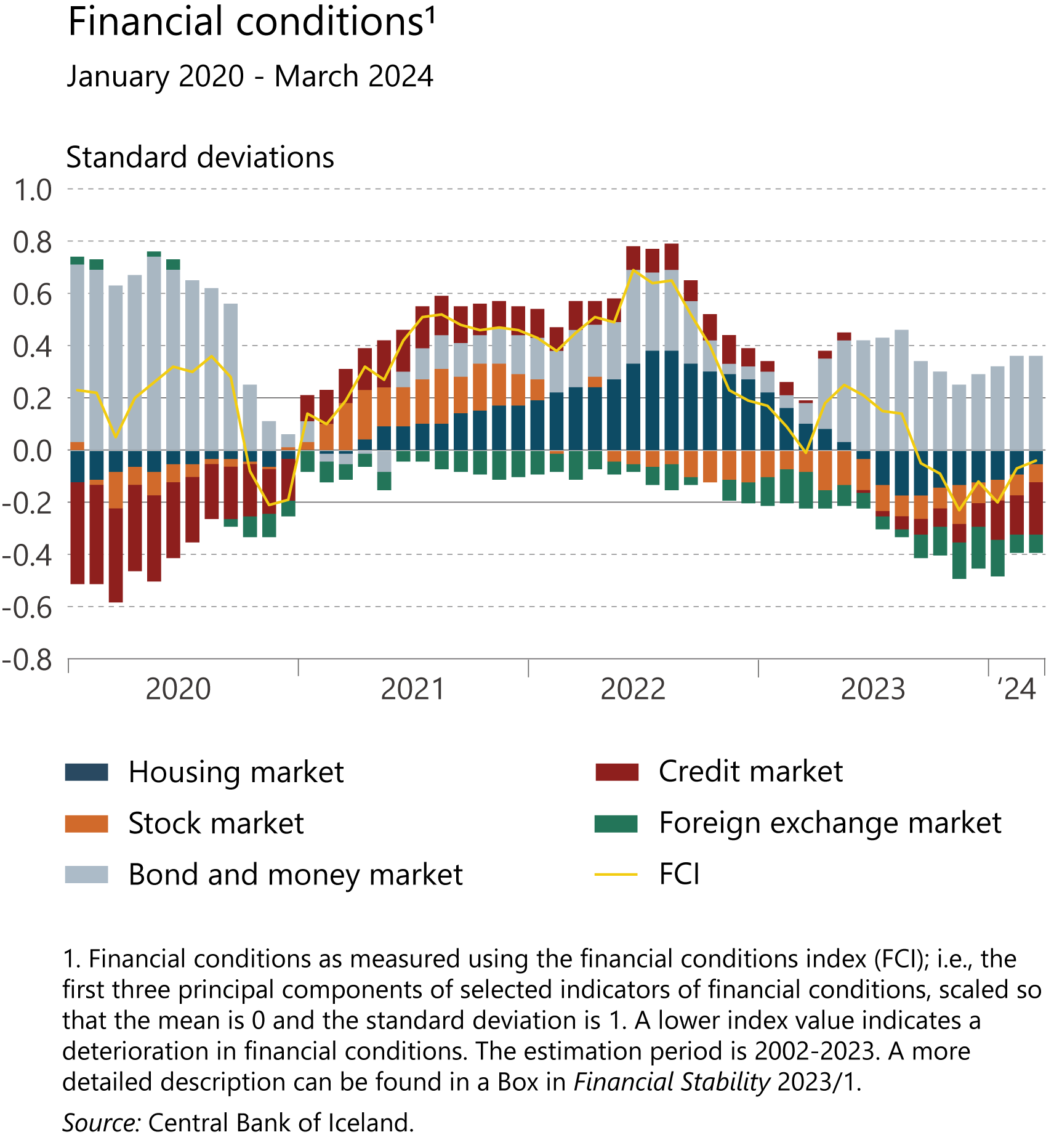 III Demand and GDP growth
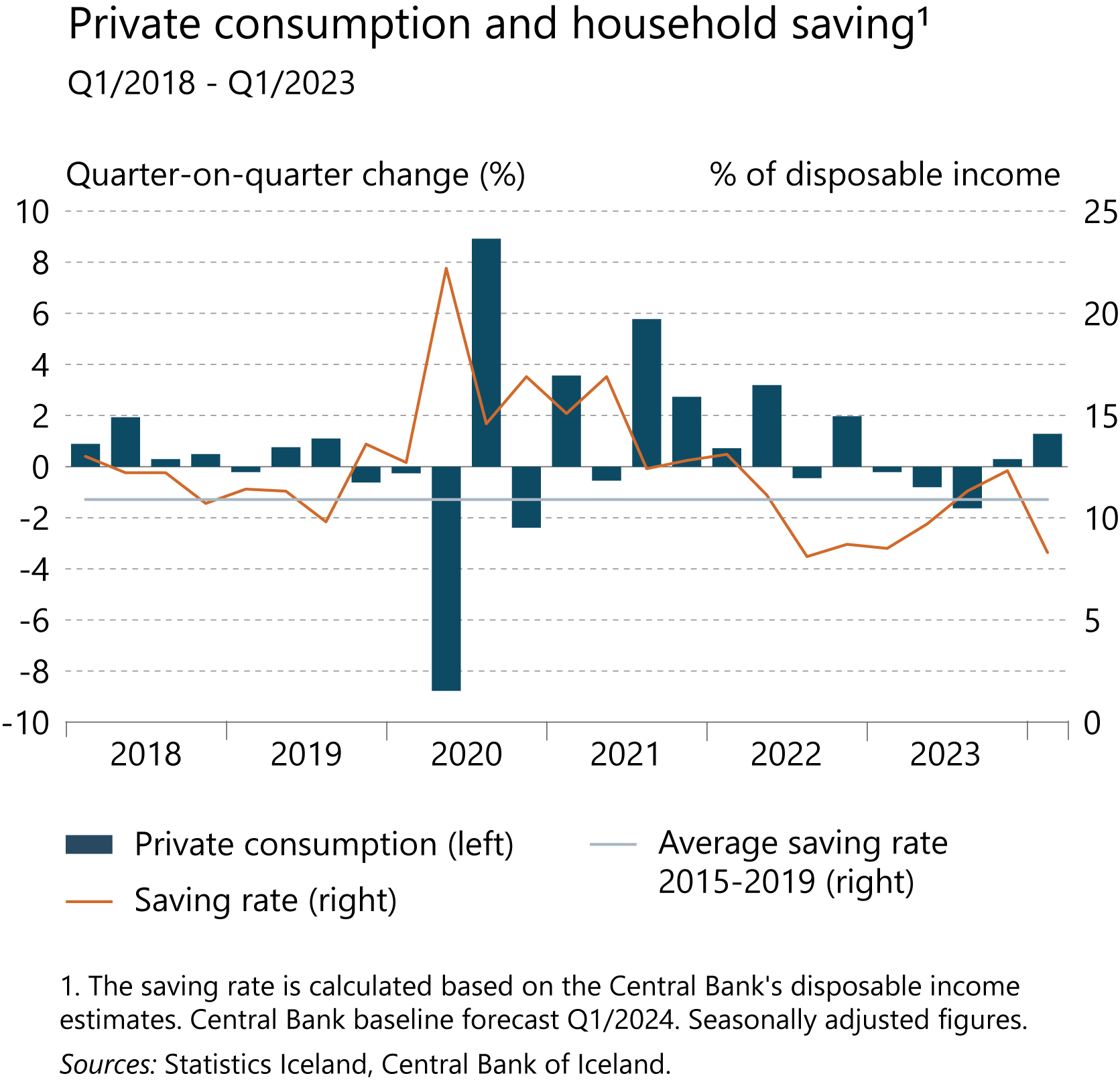 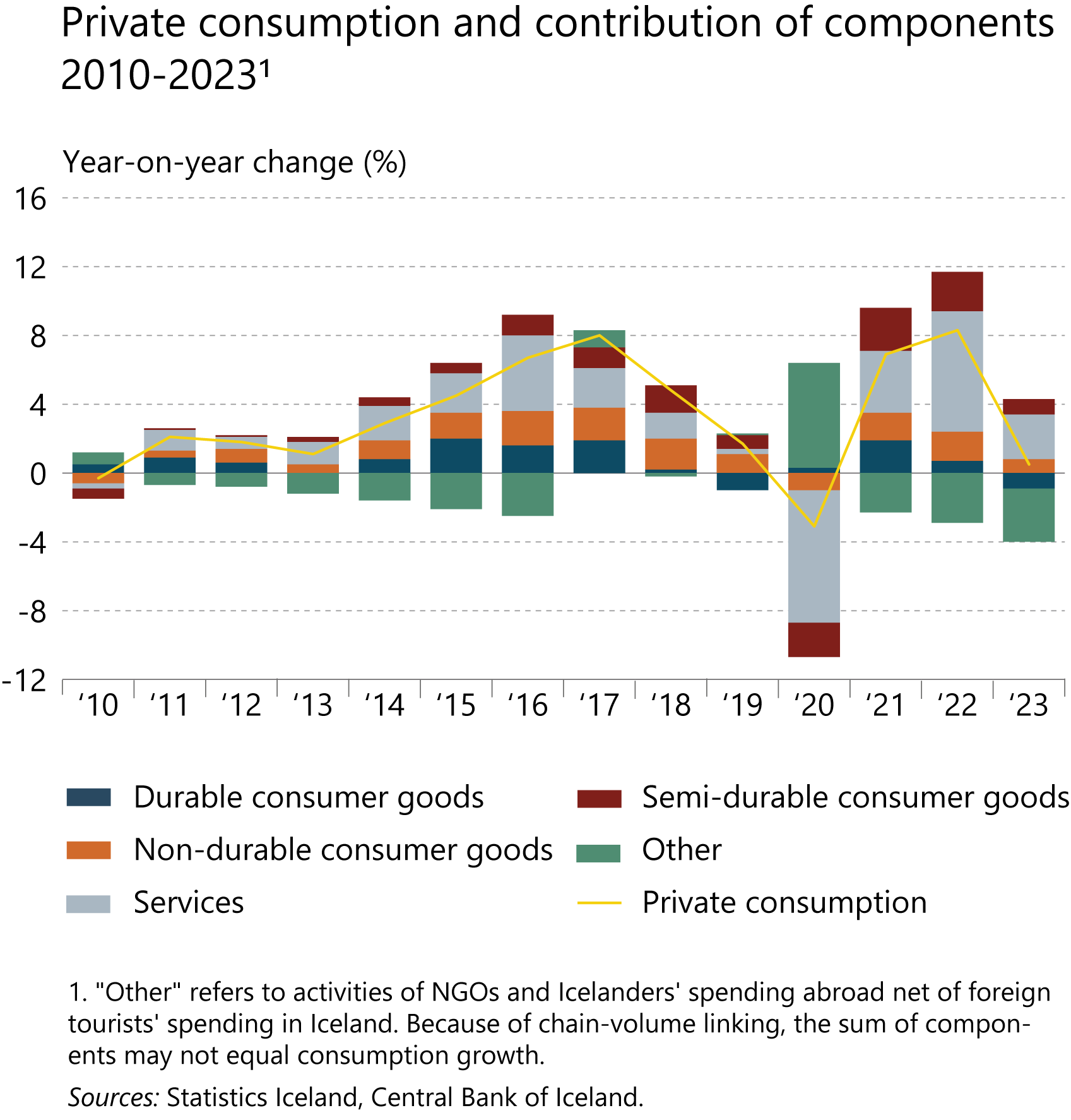 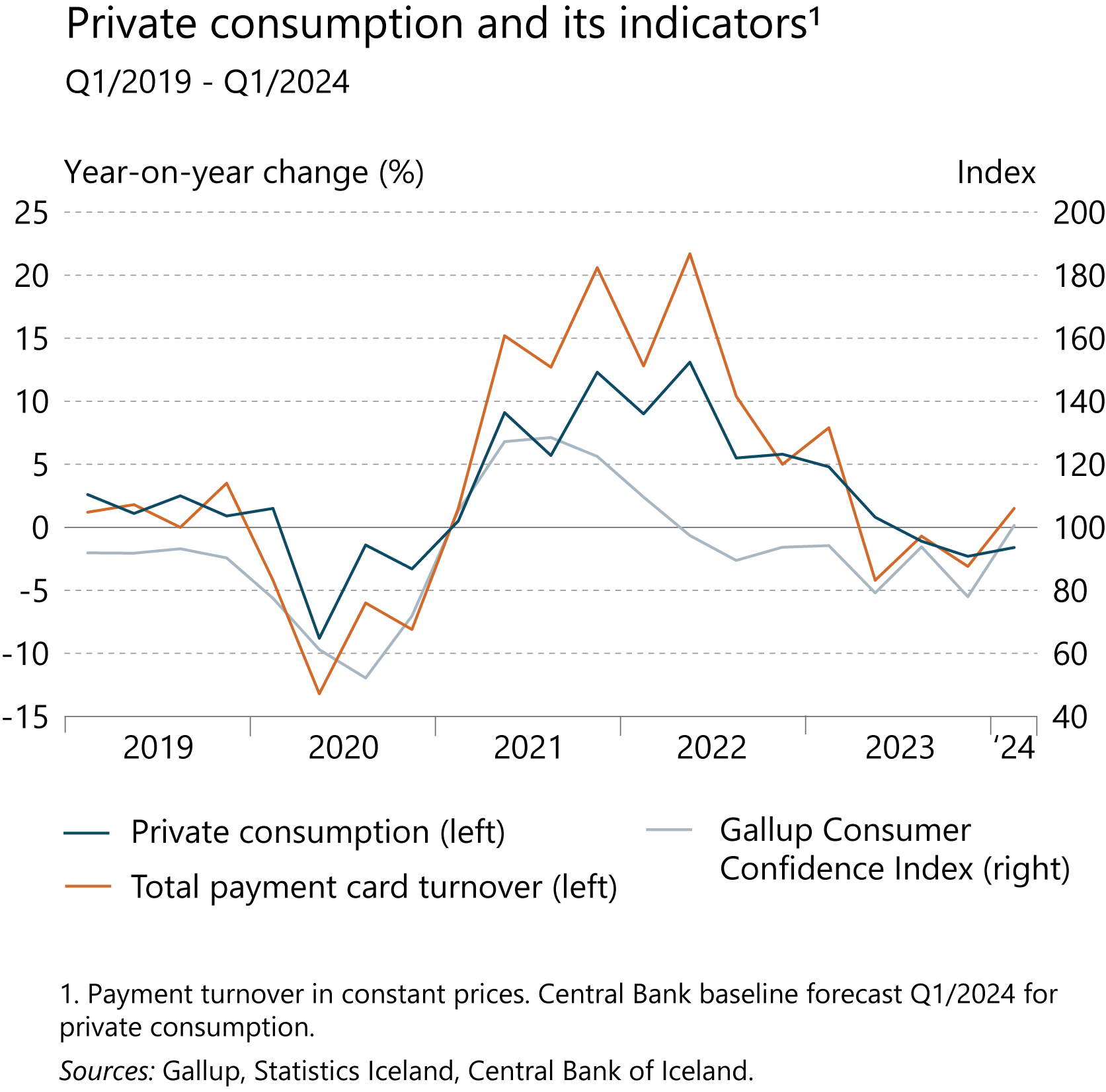 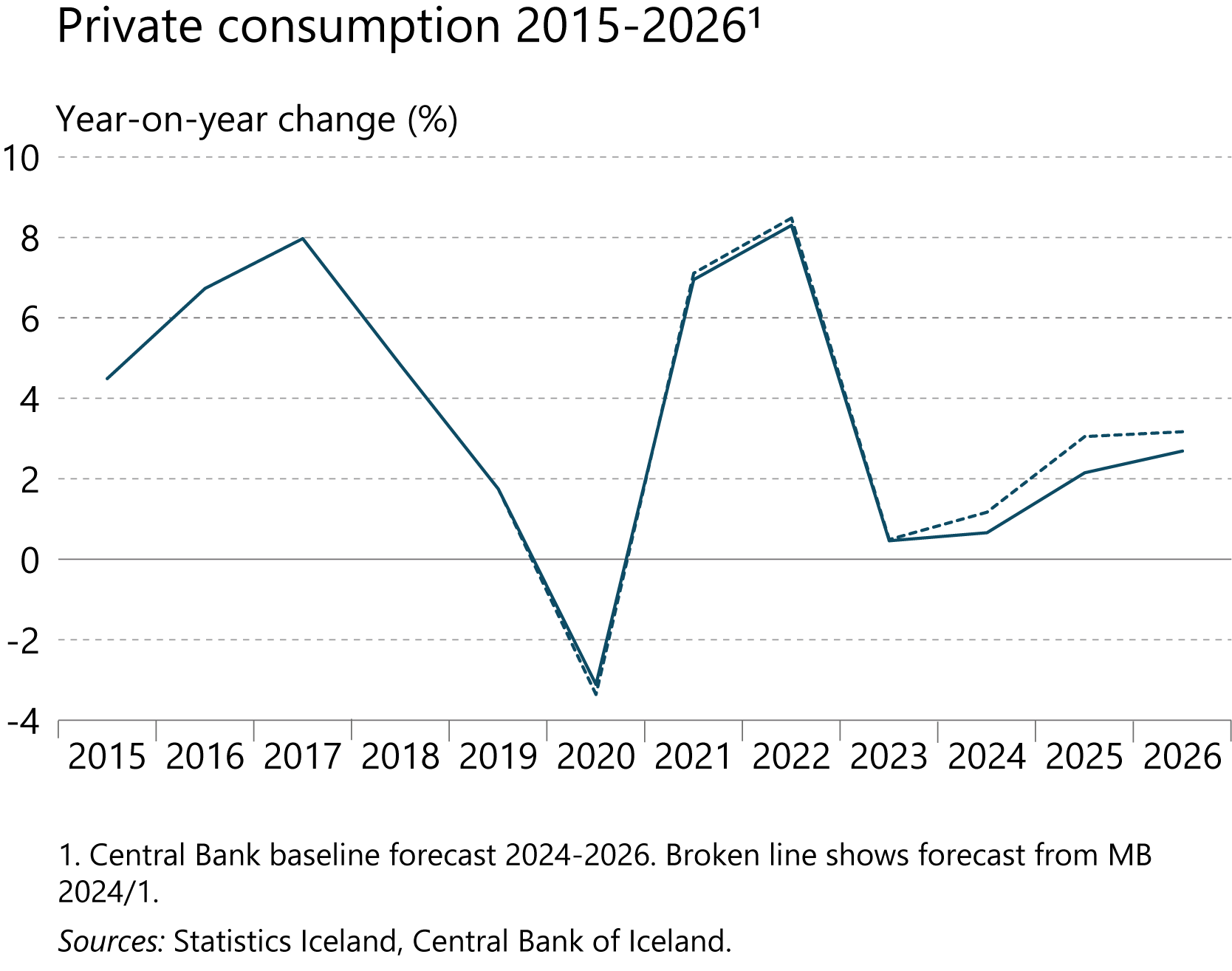 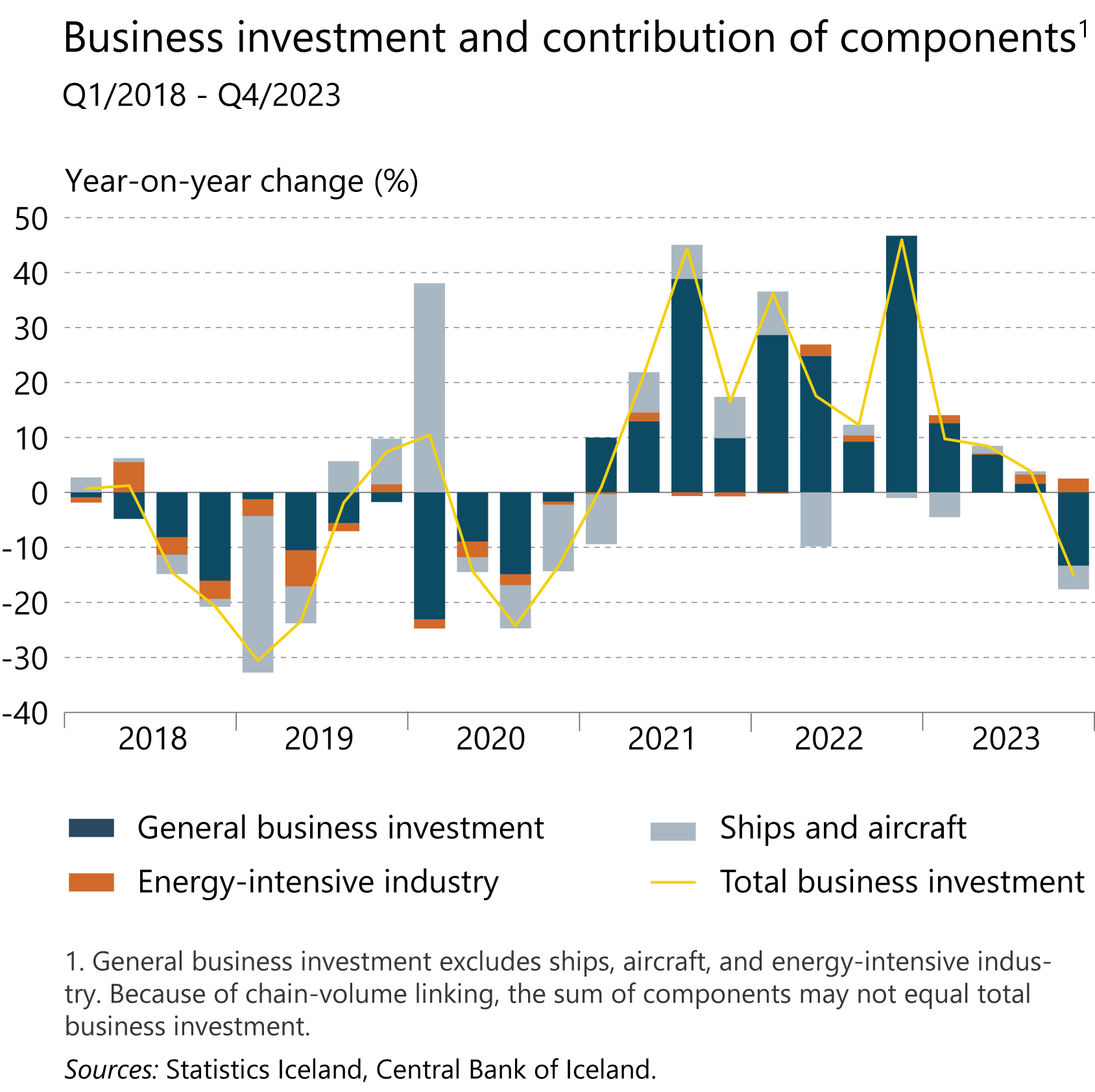 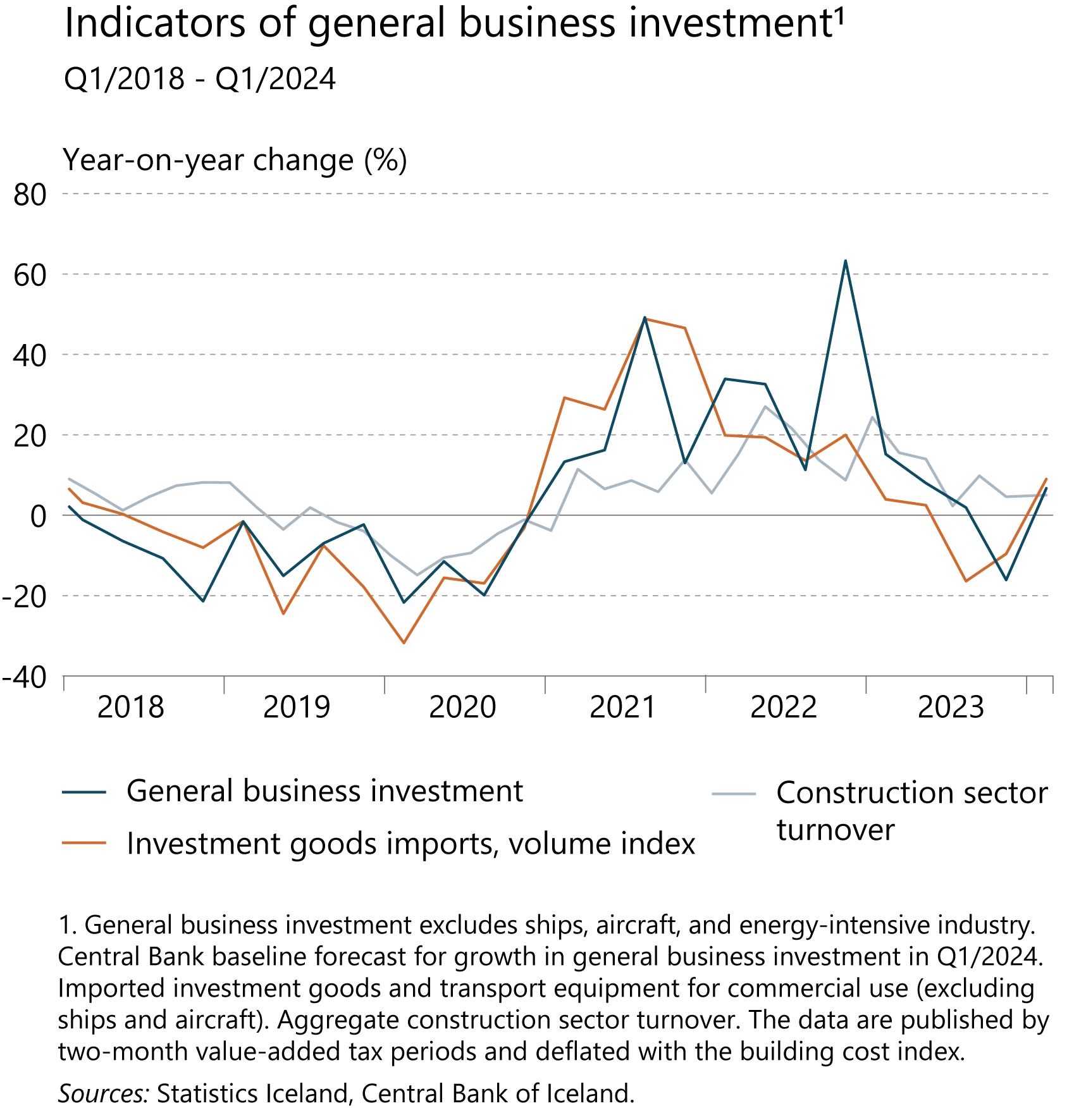 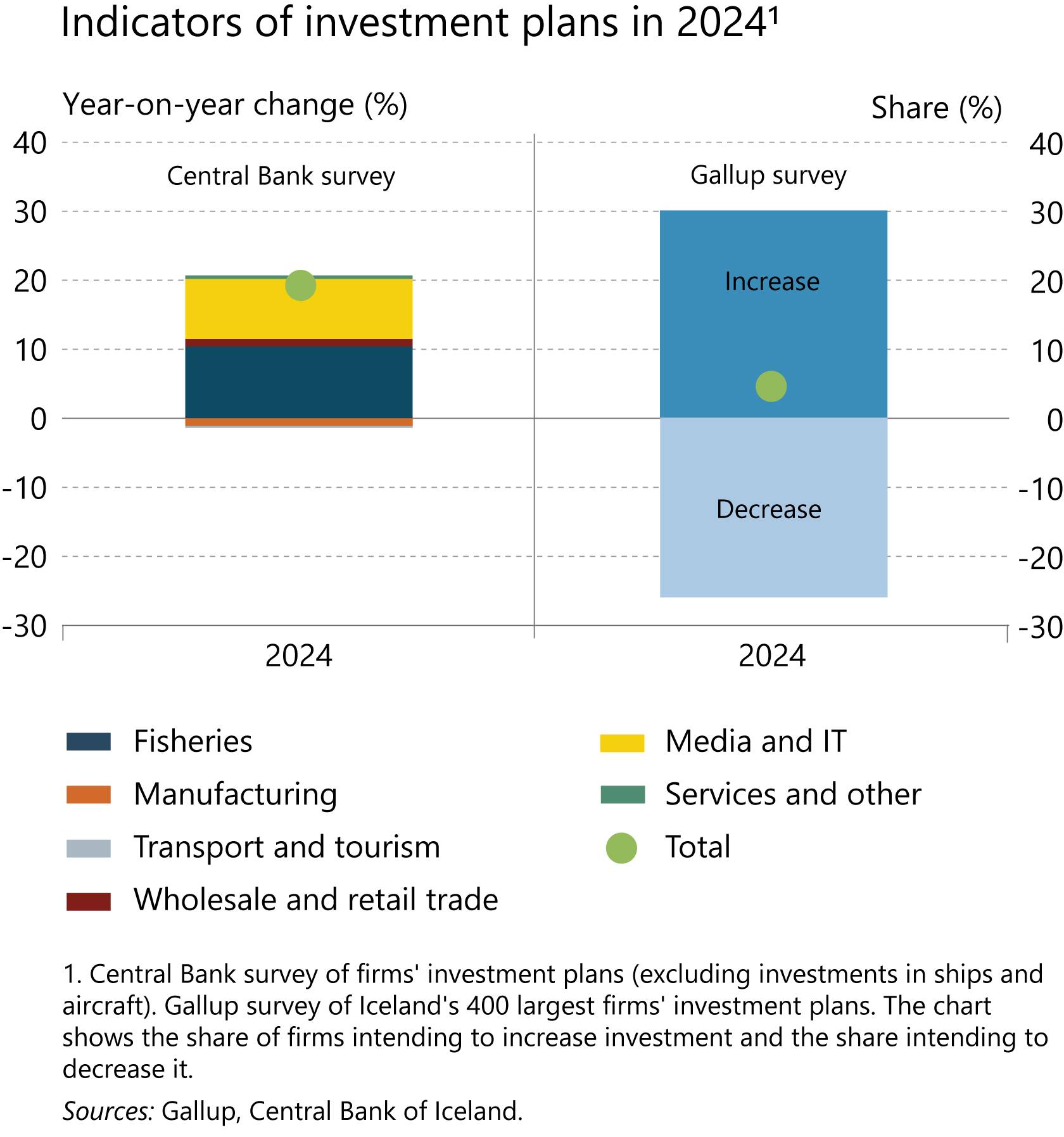 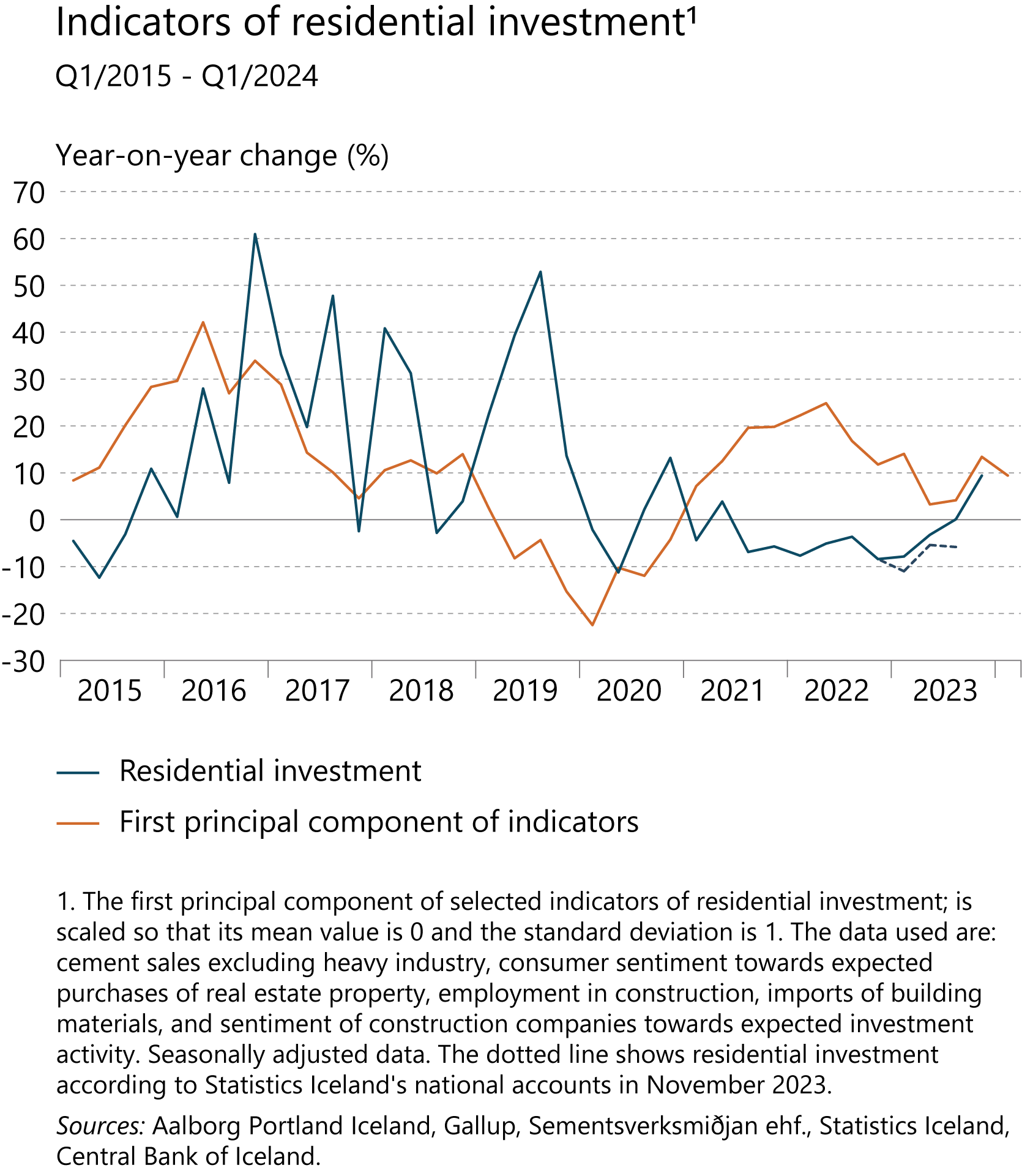 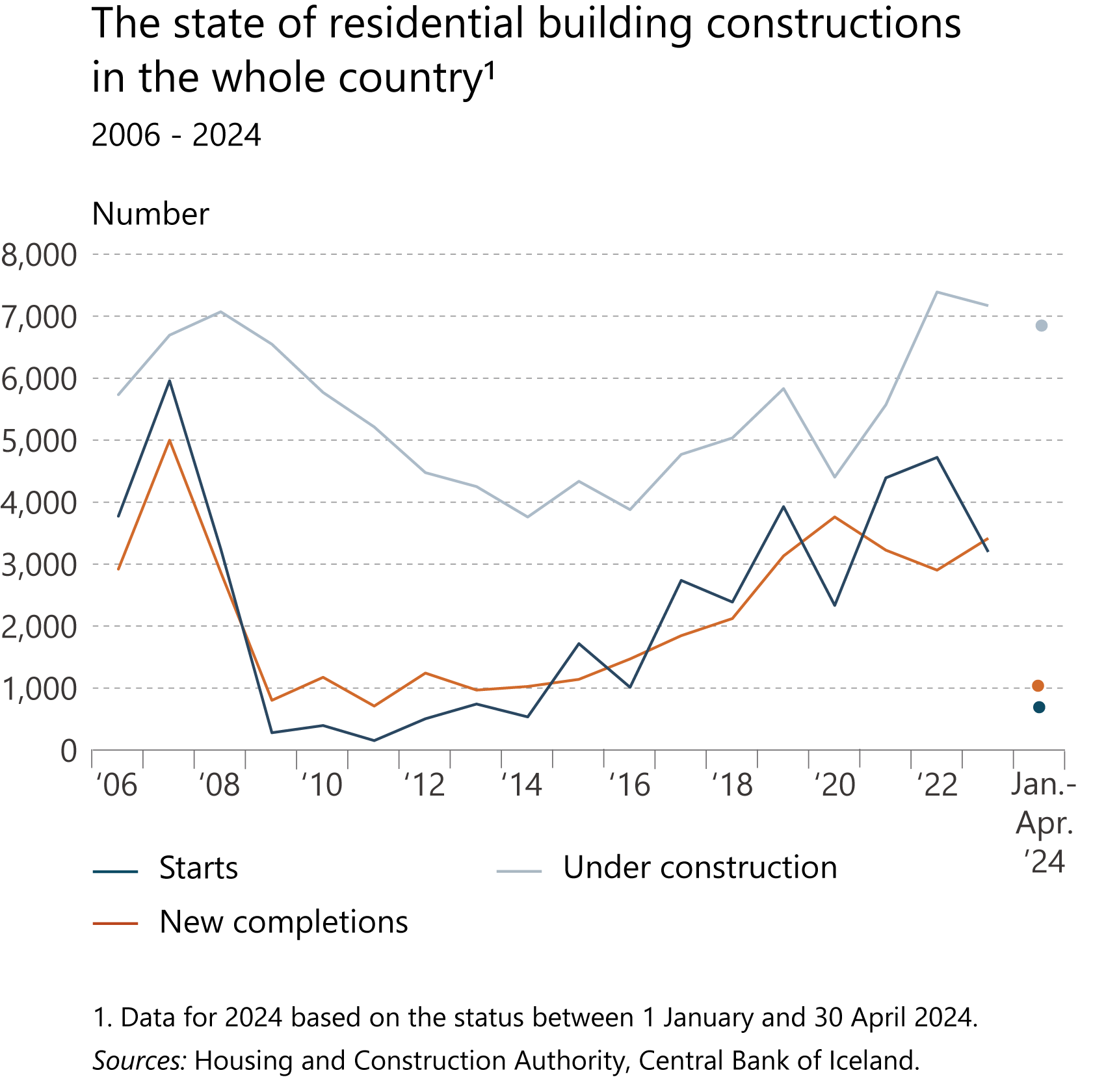 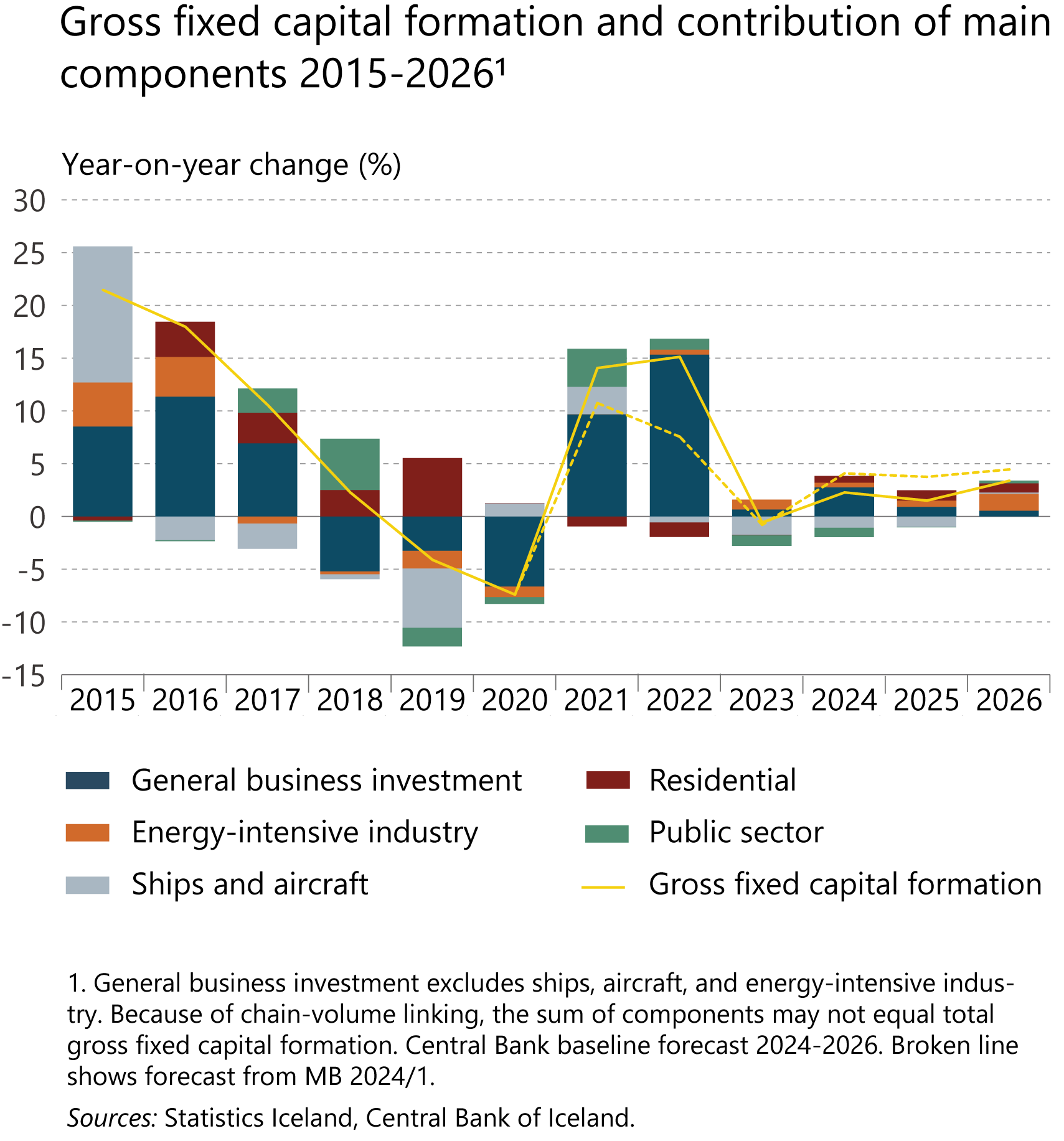 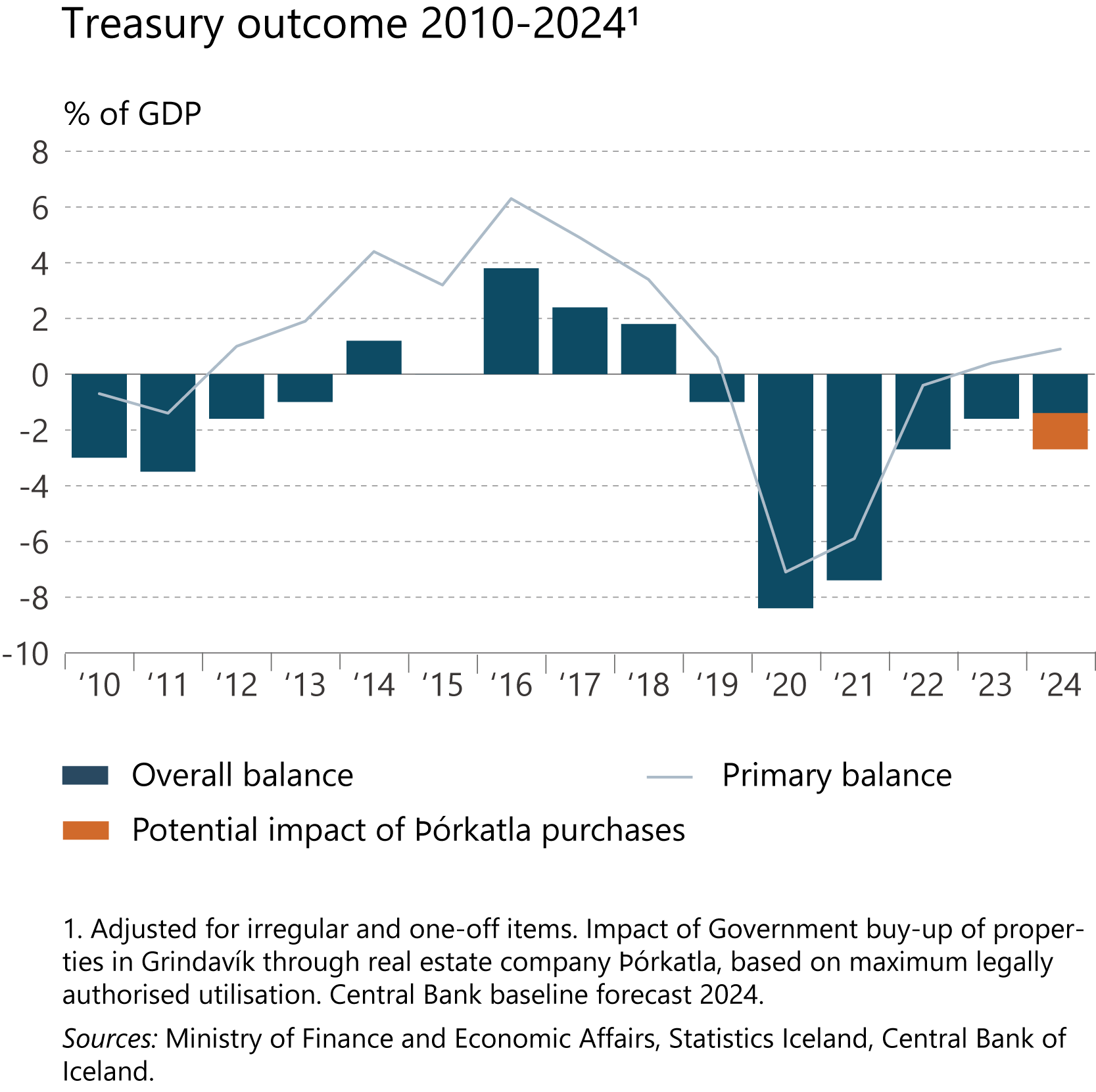 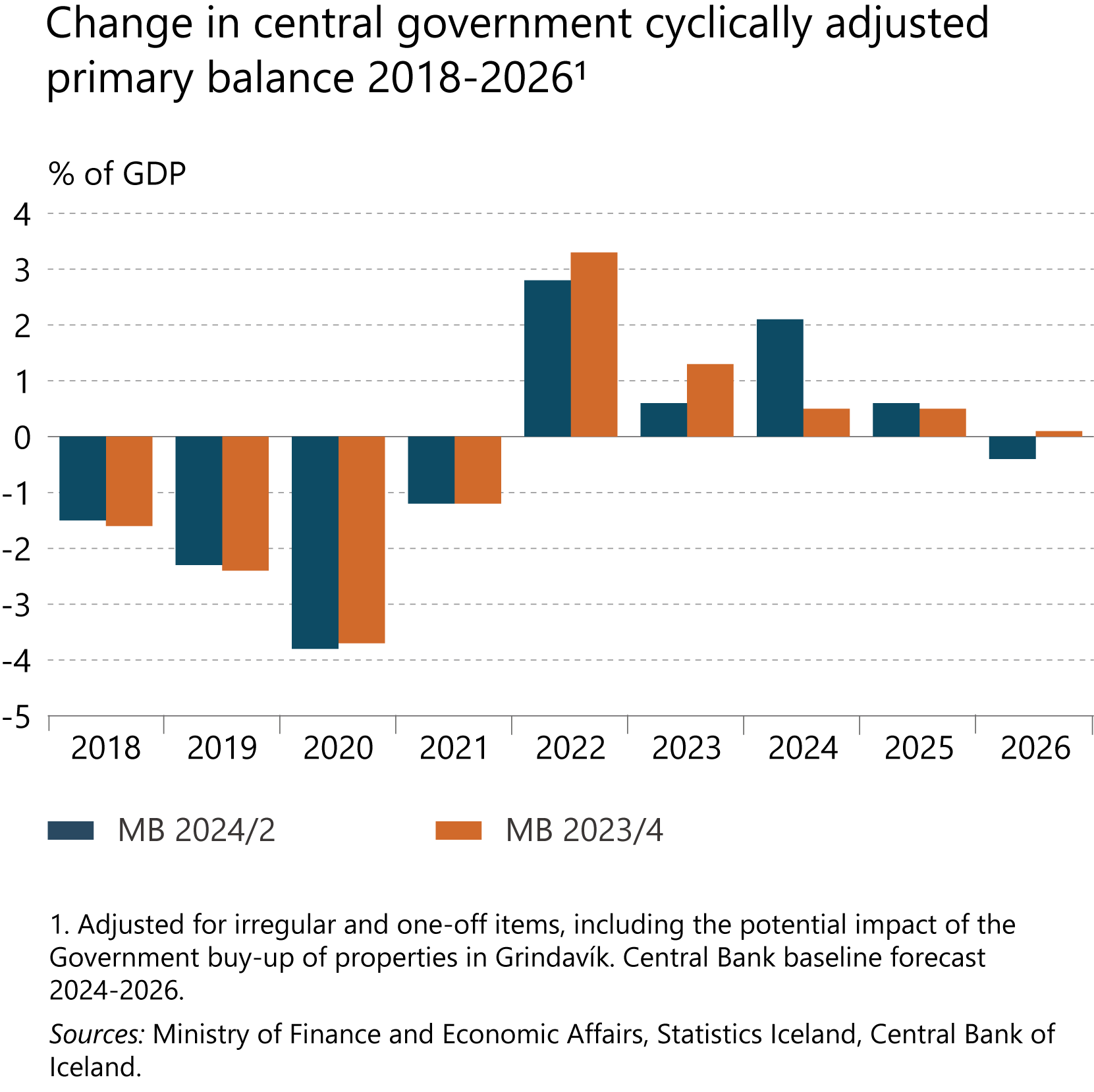 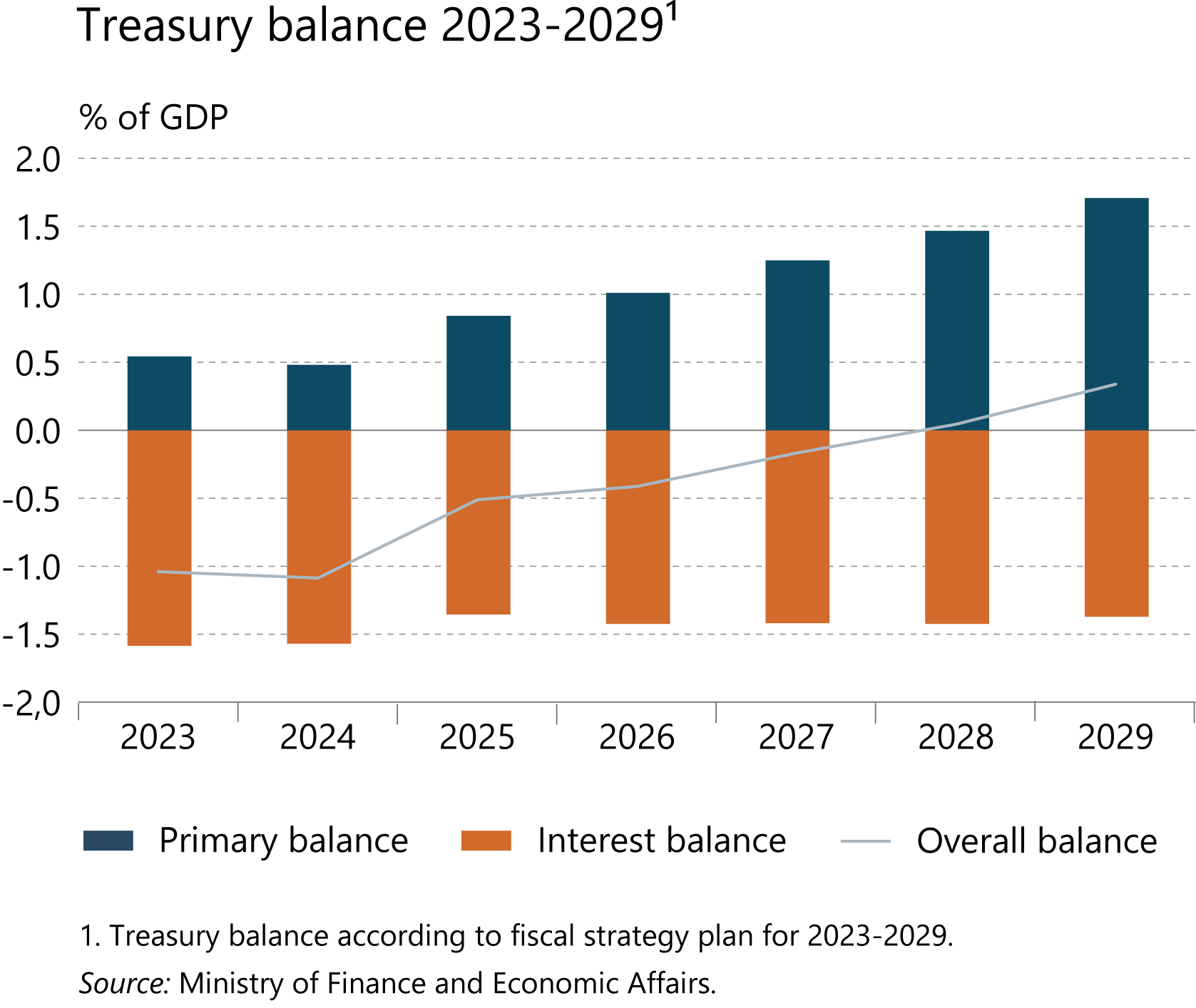 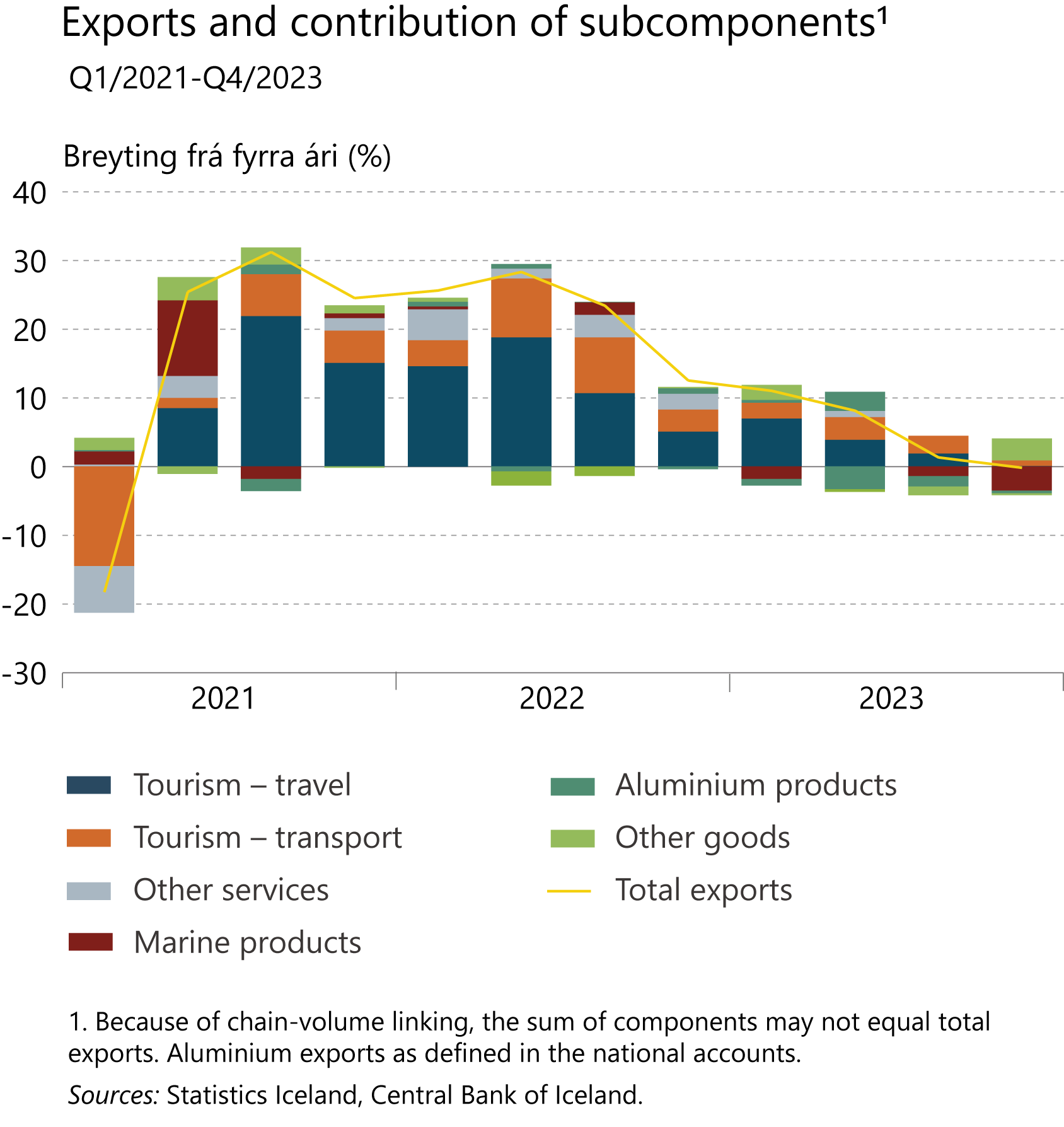 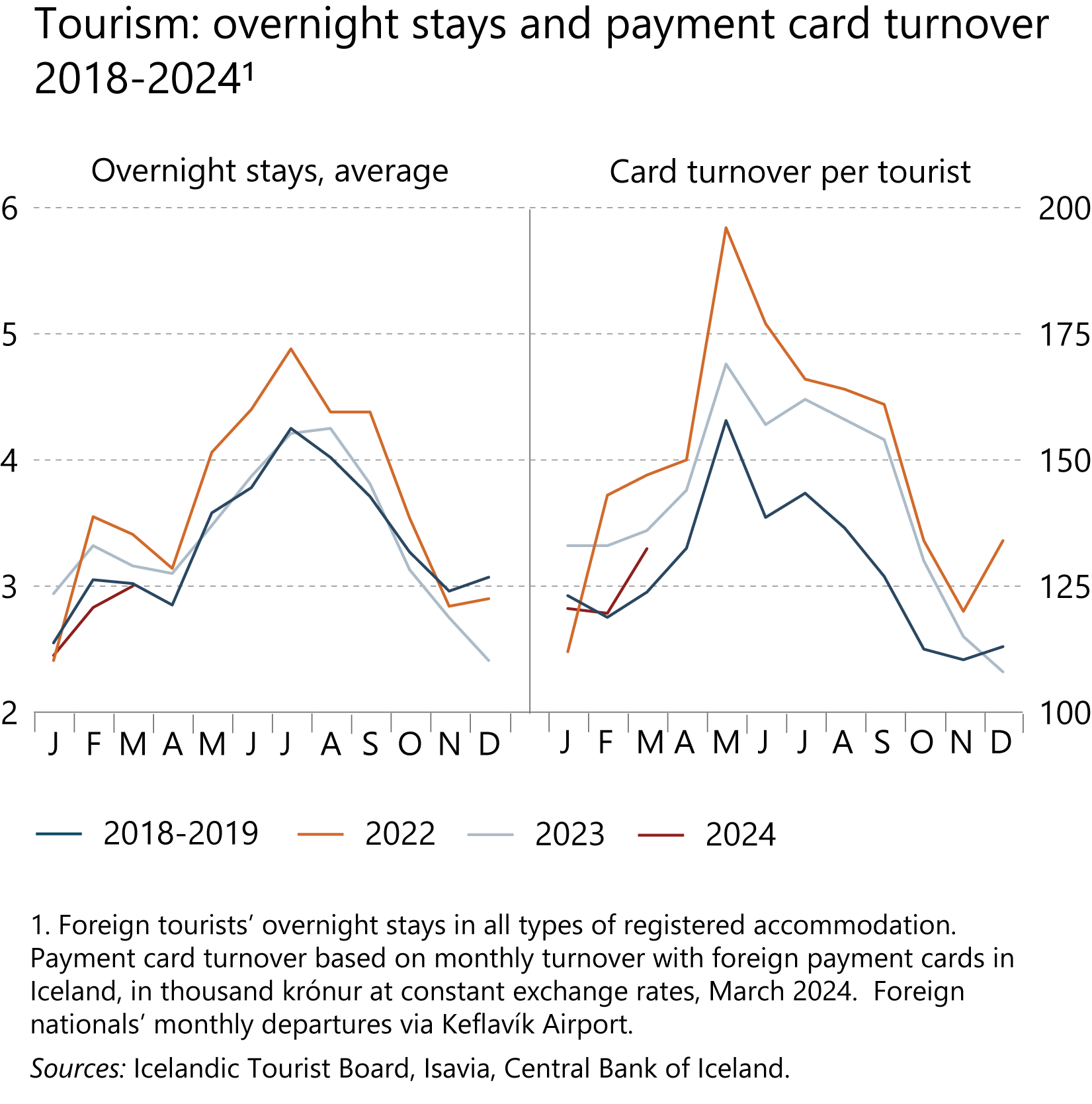 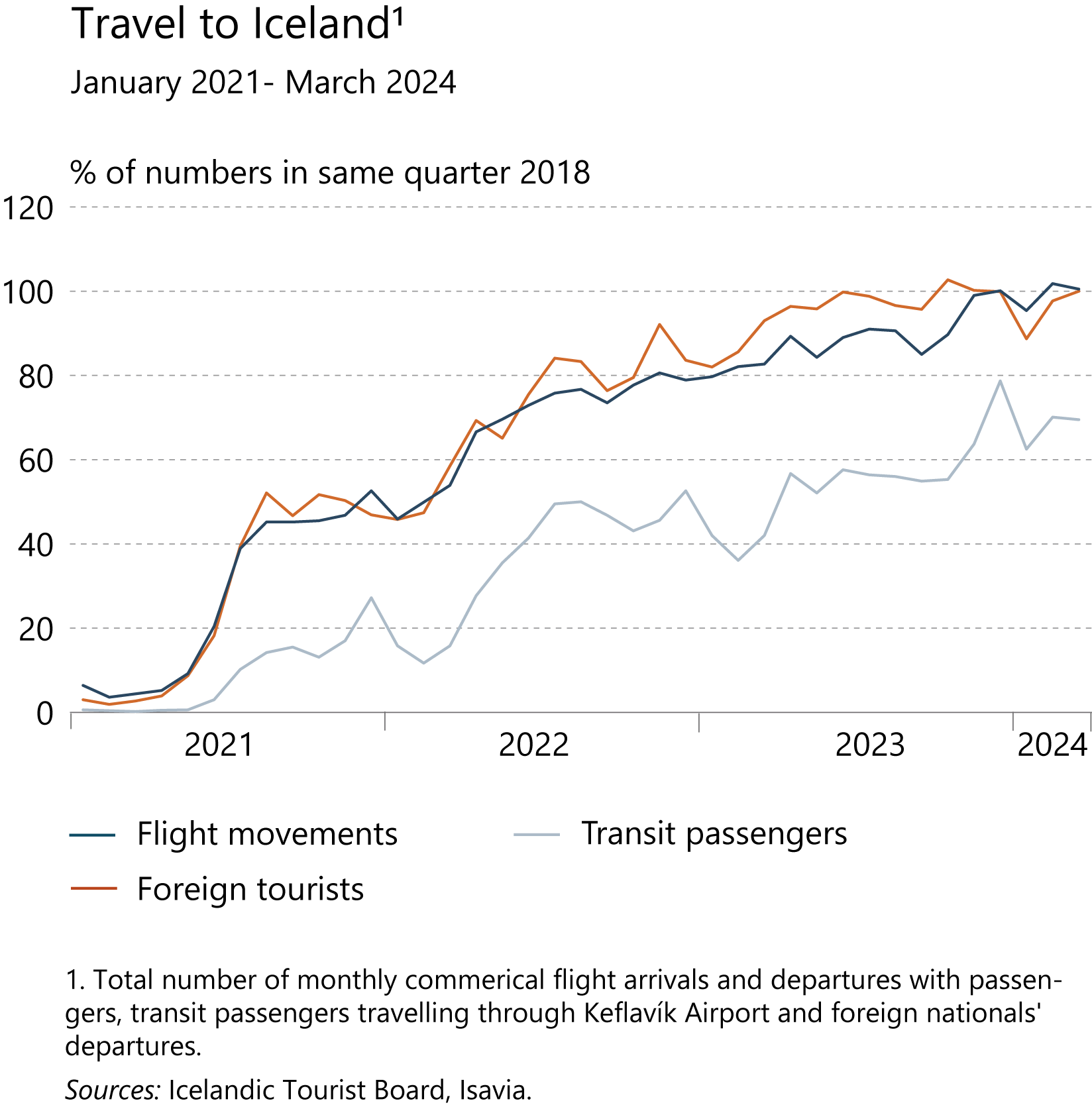 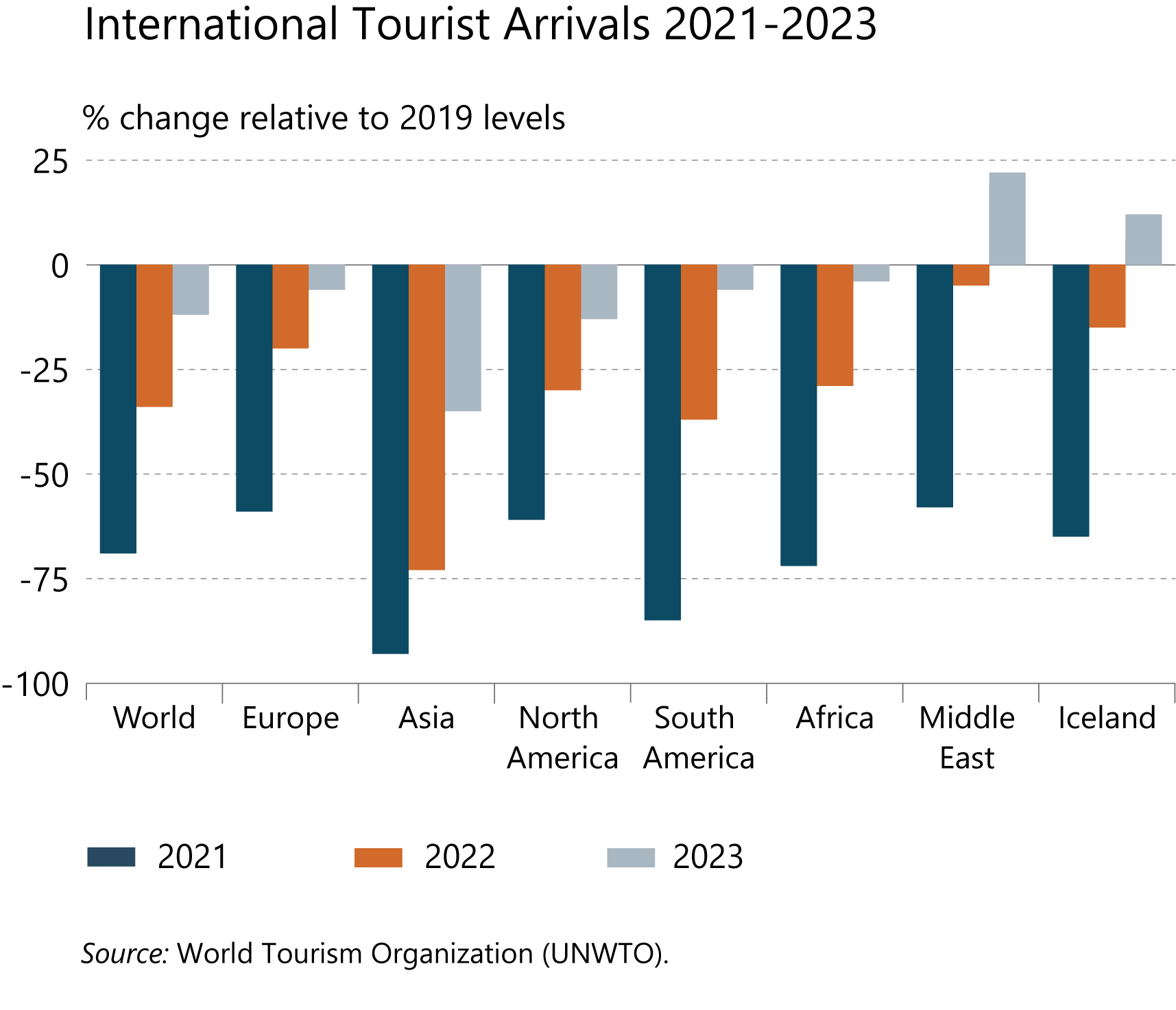 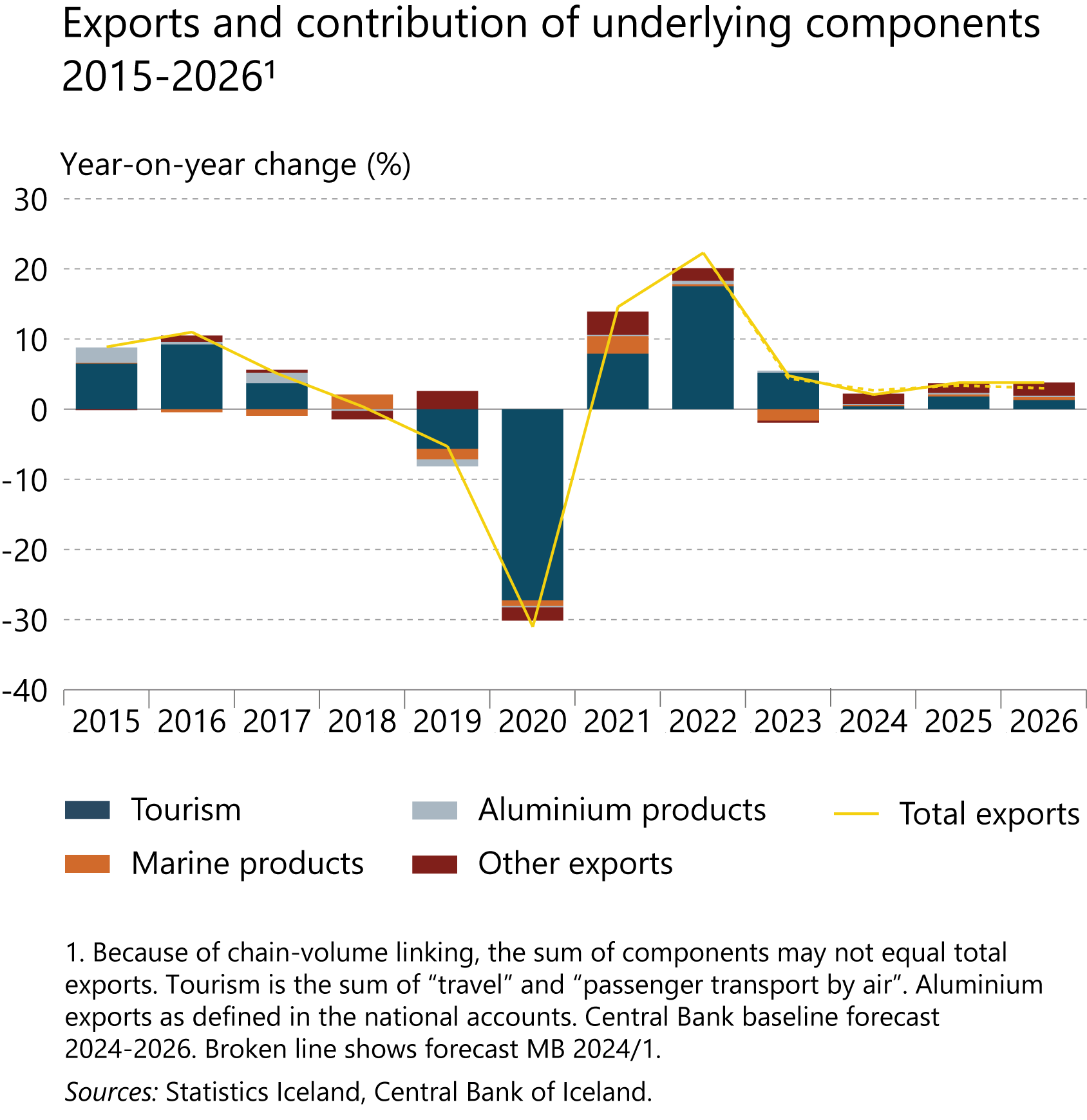 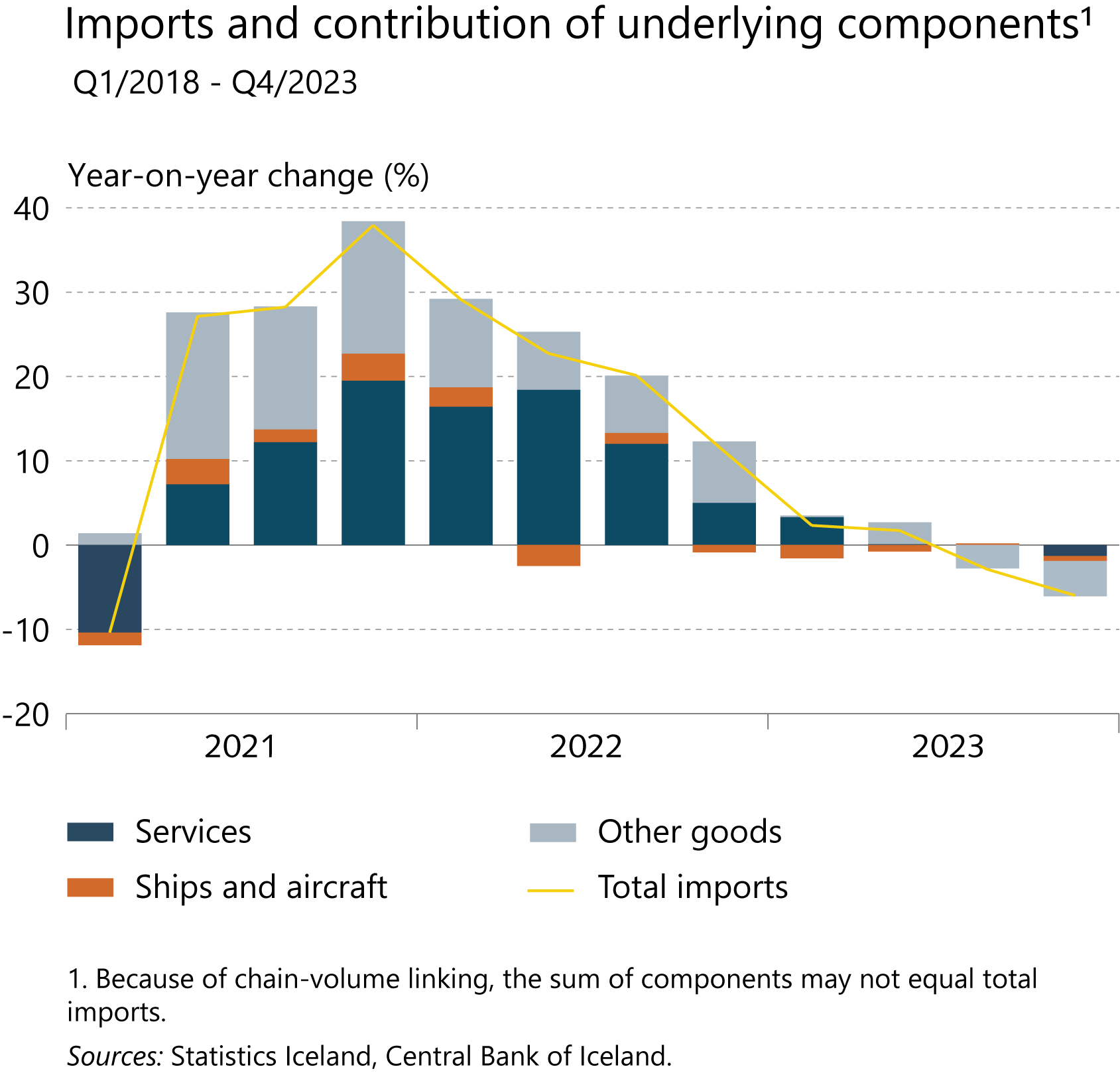 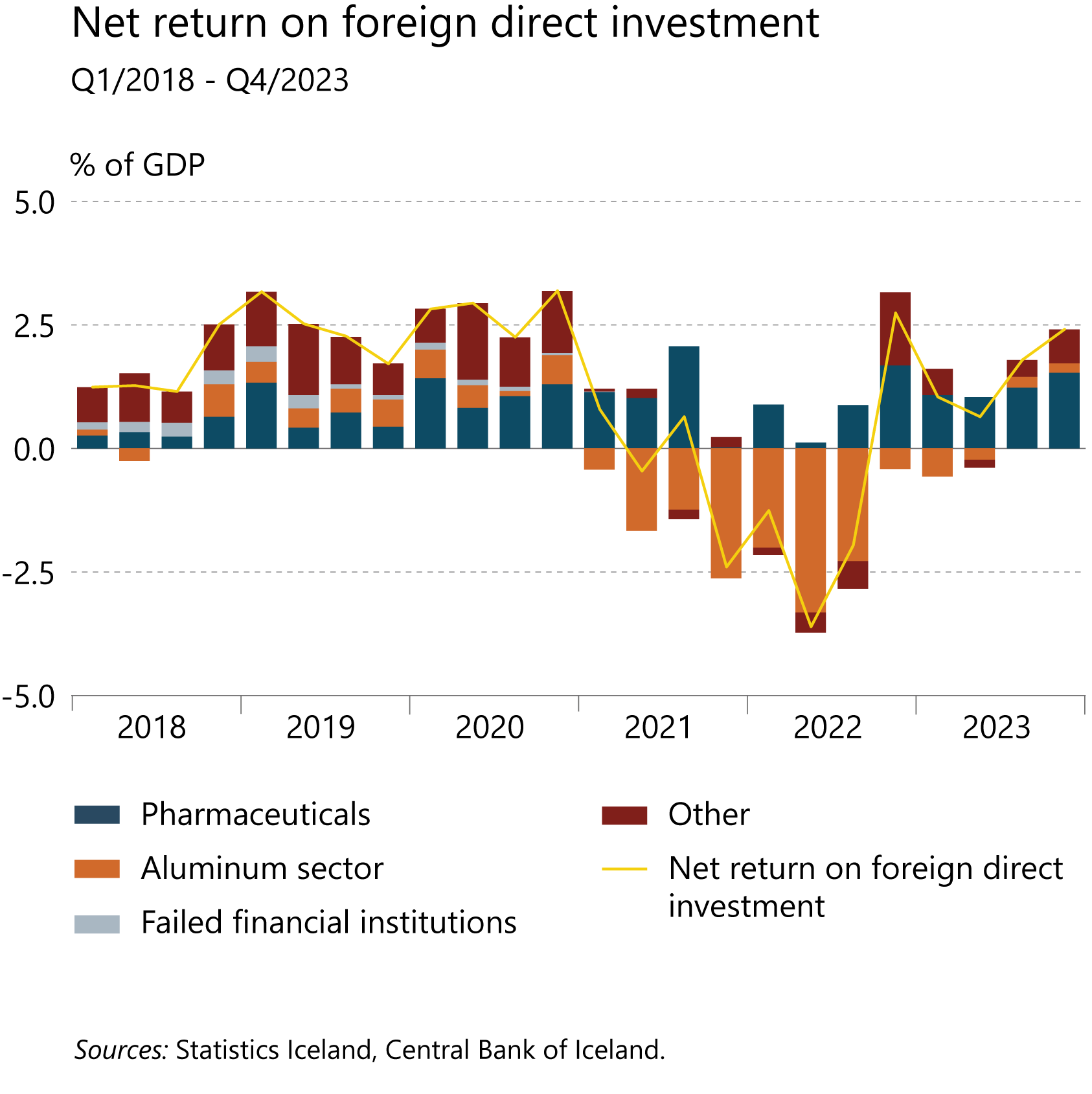 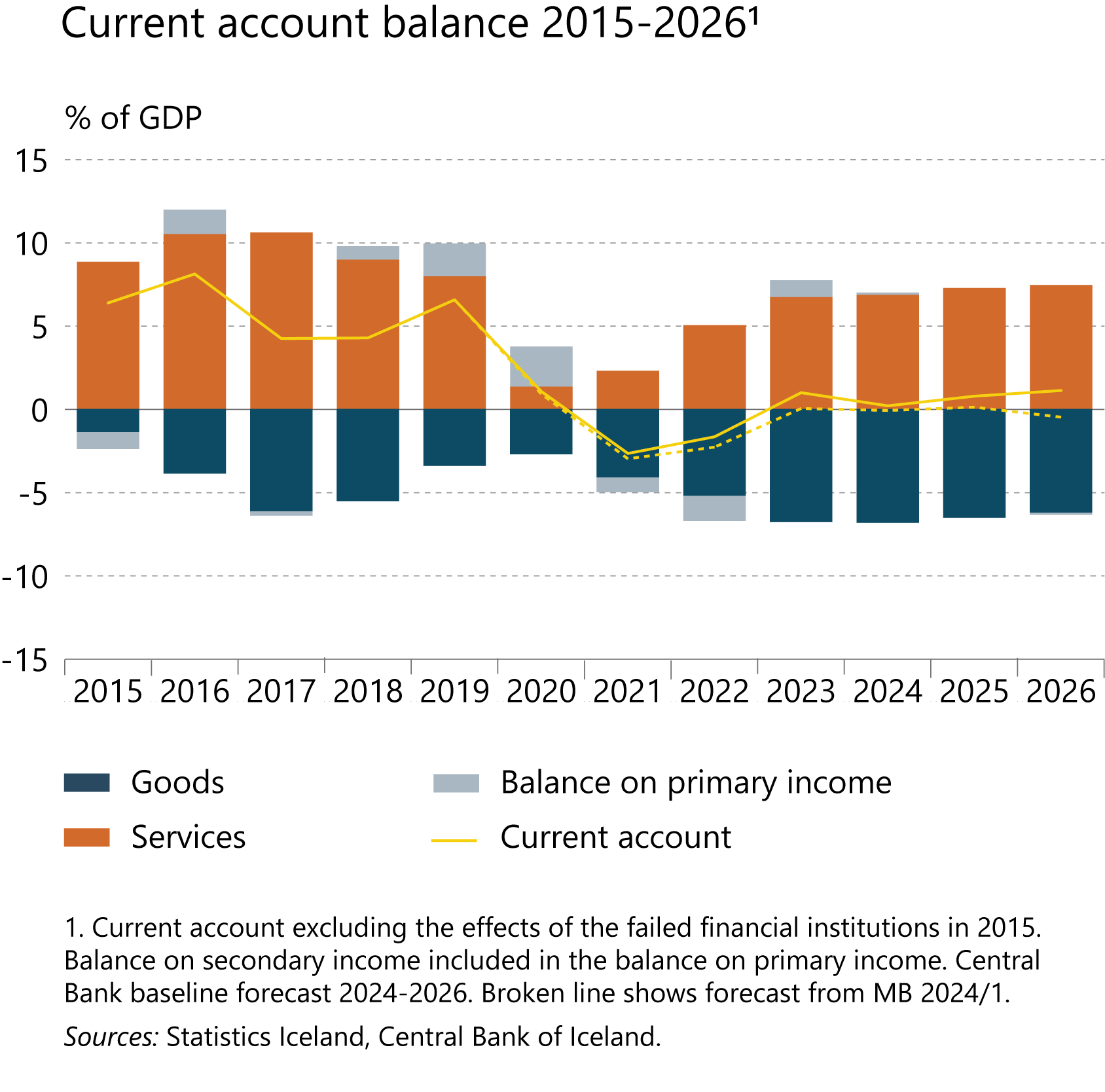 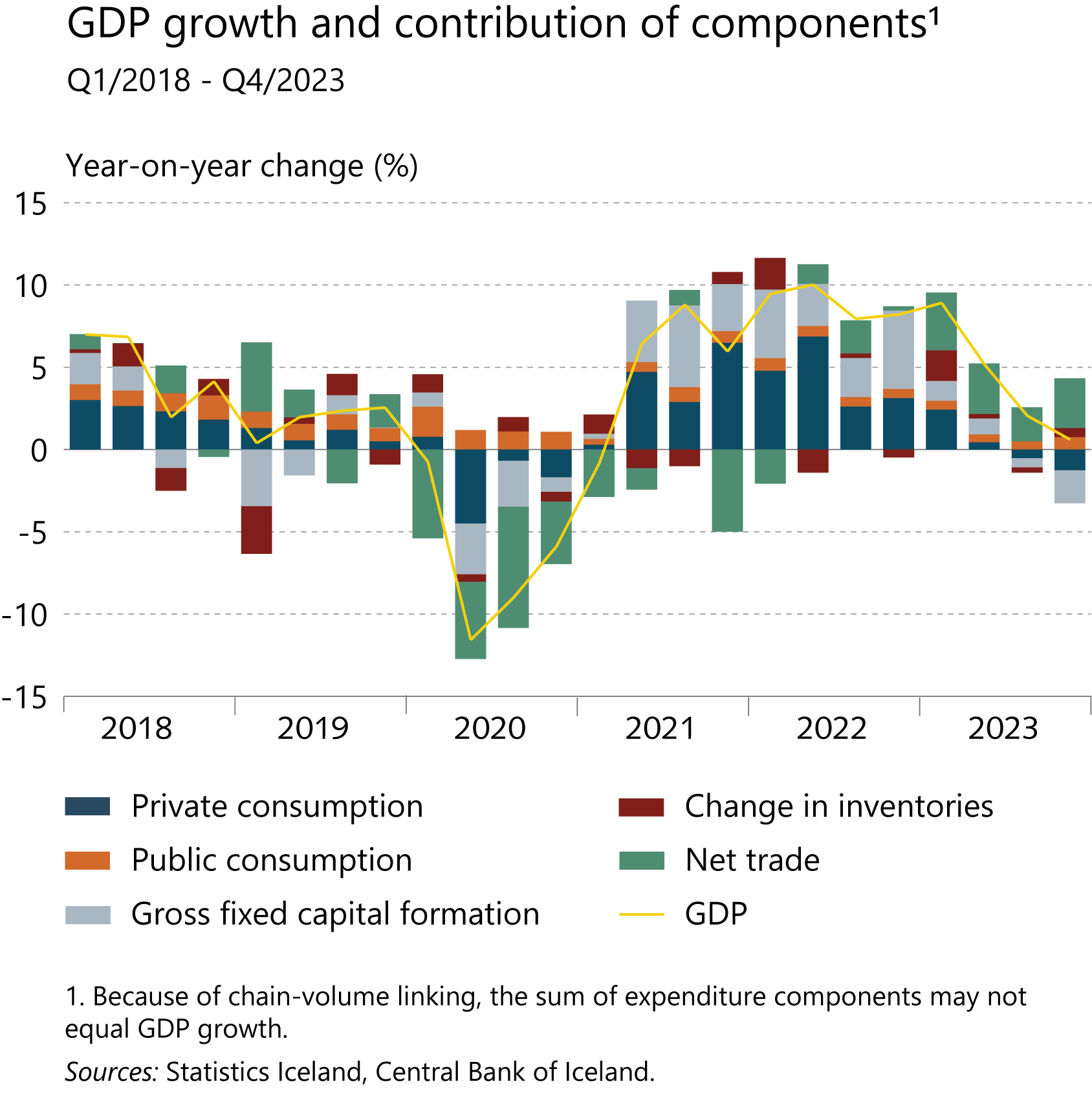 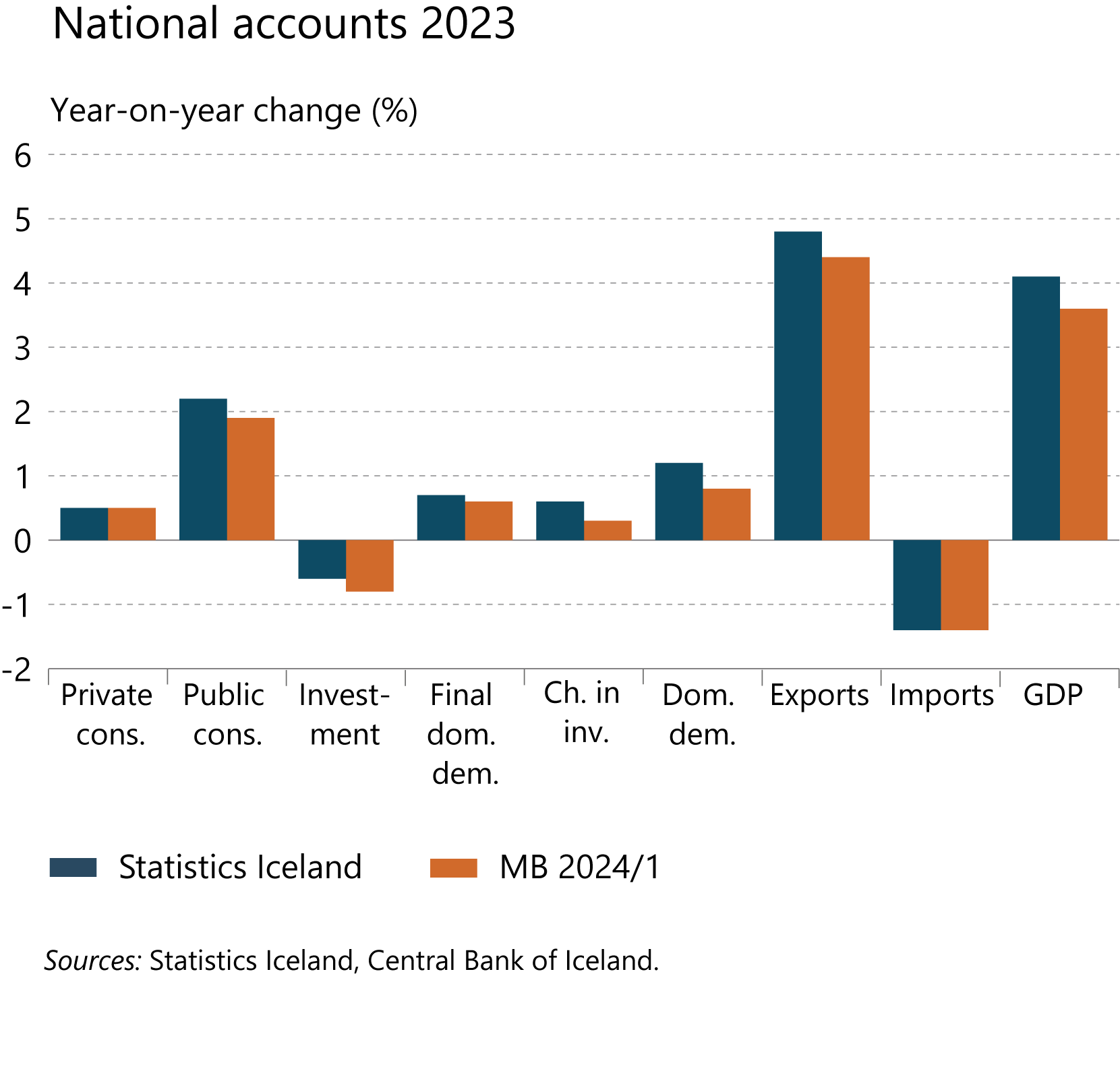 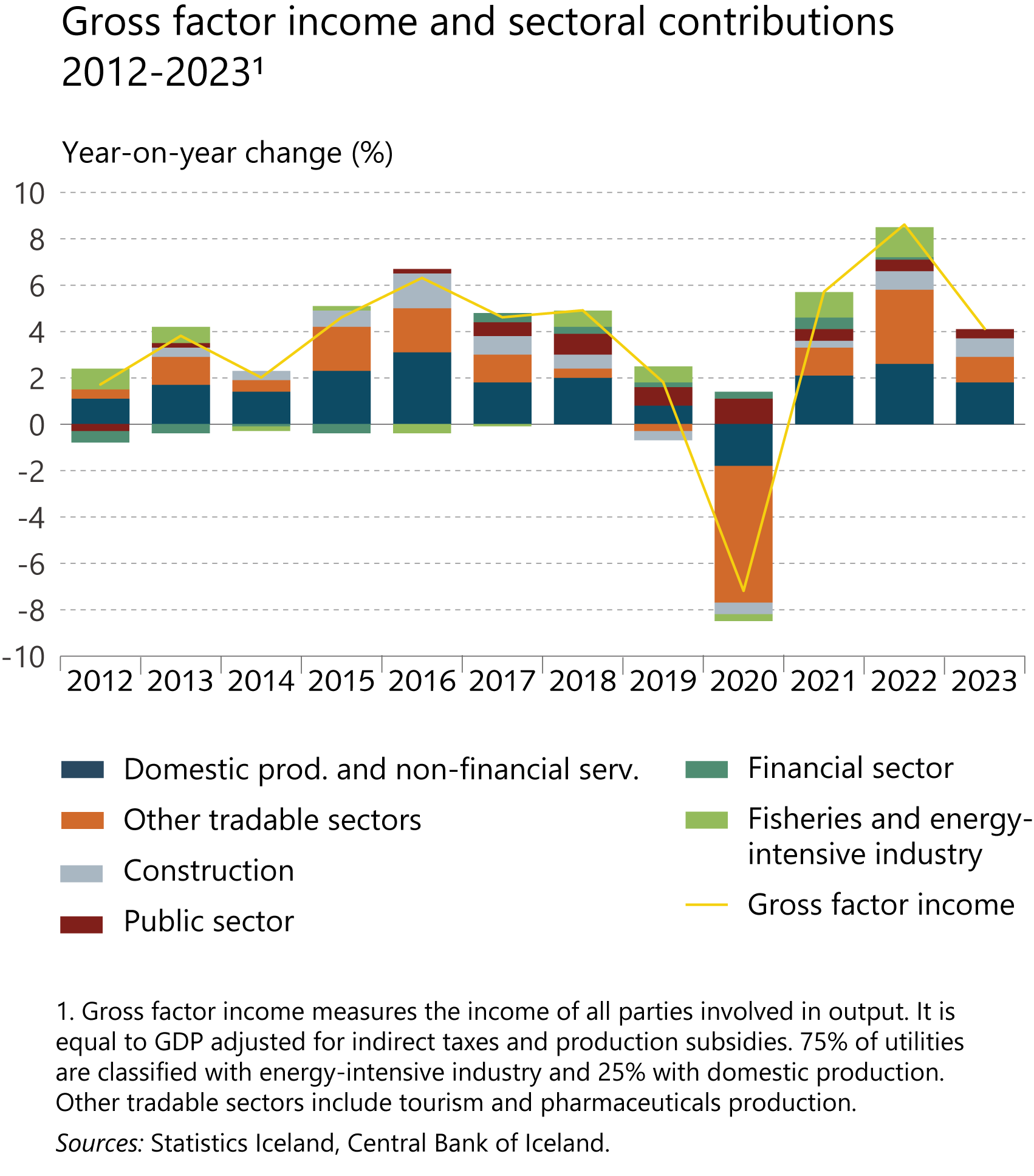 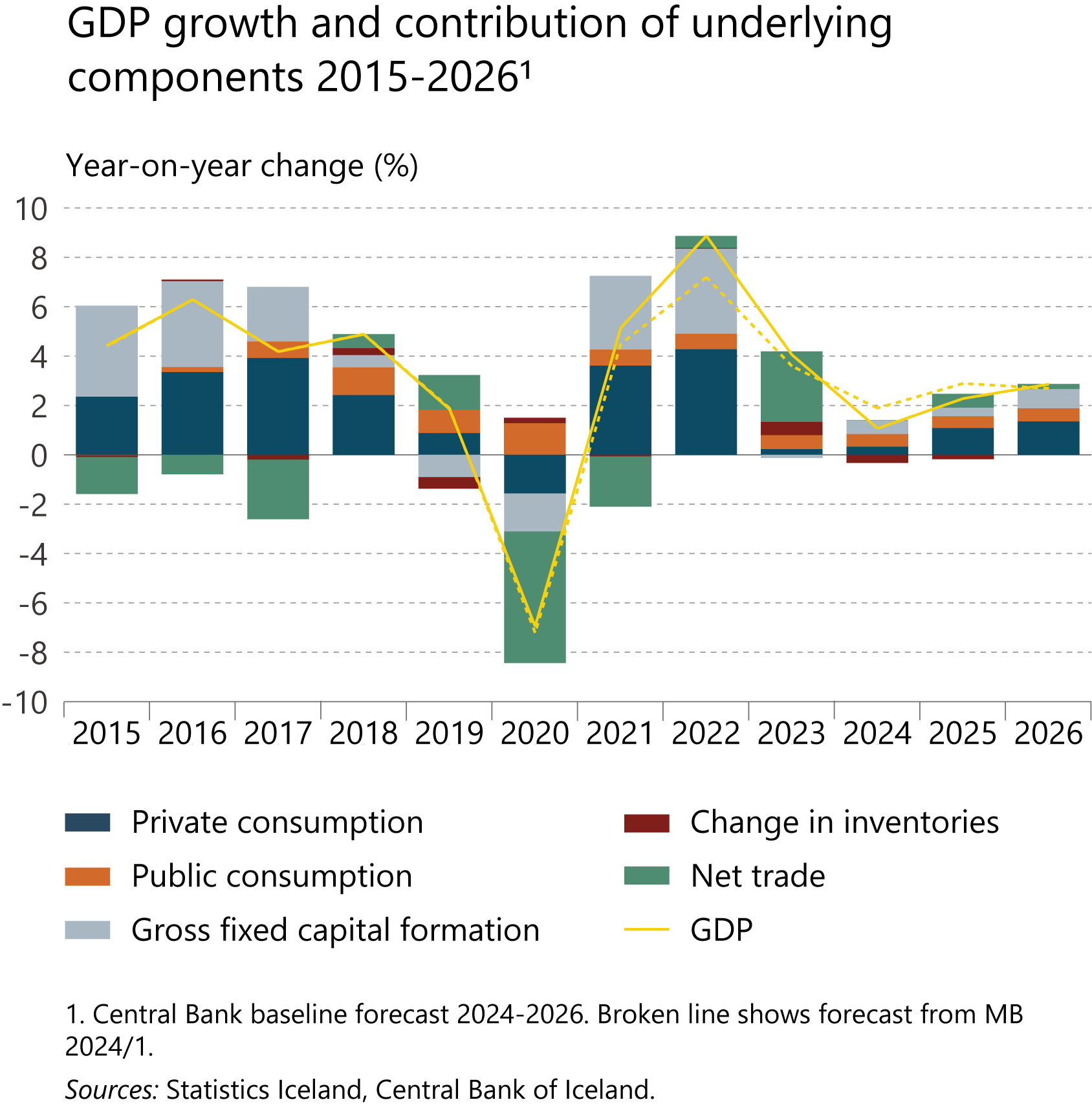 IV Labour market and factor utilisation
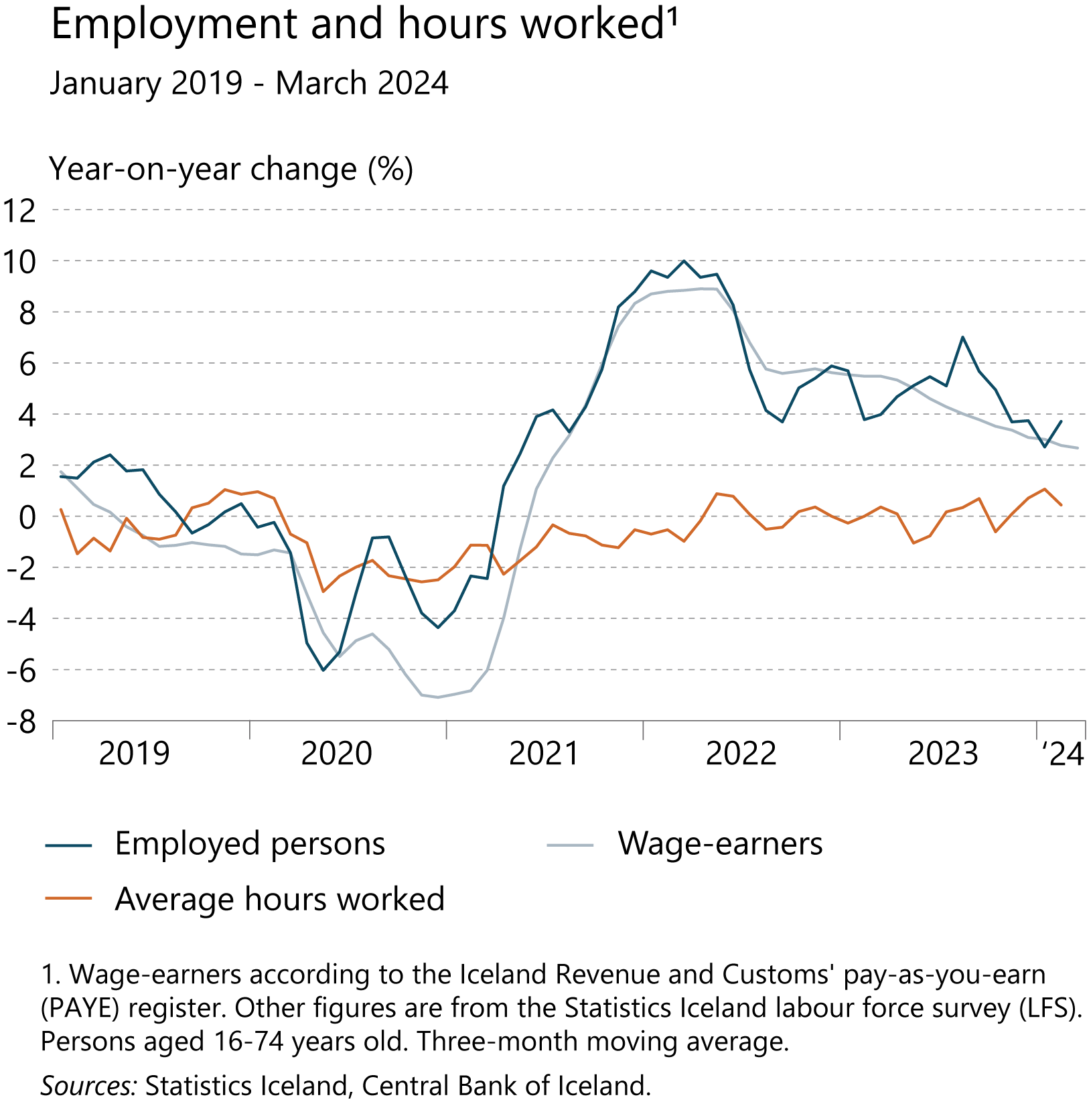 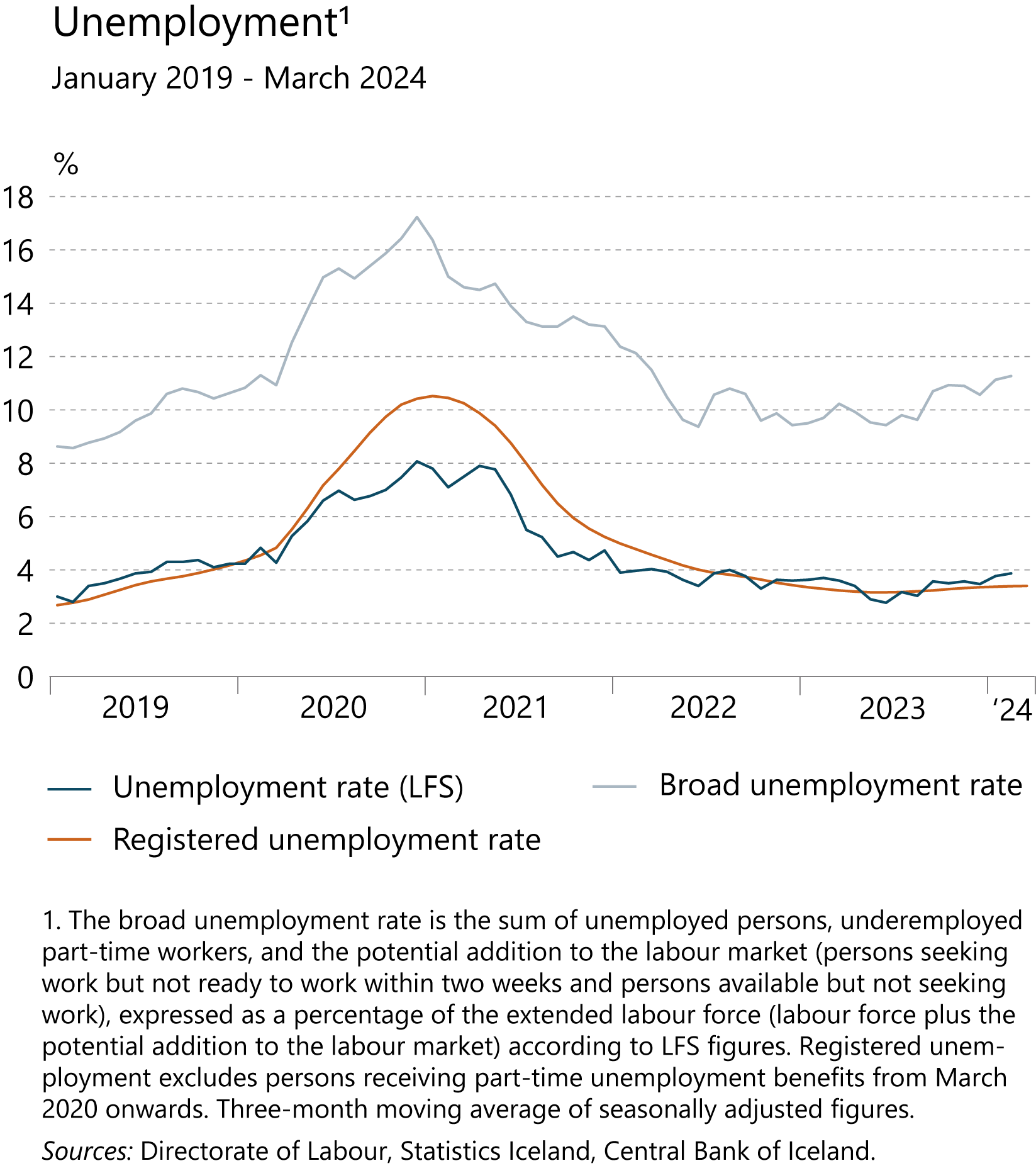 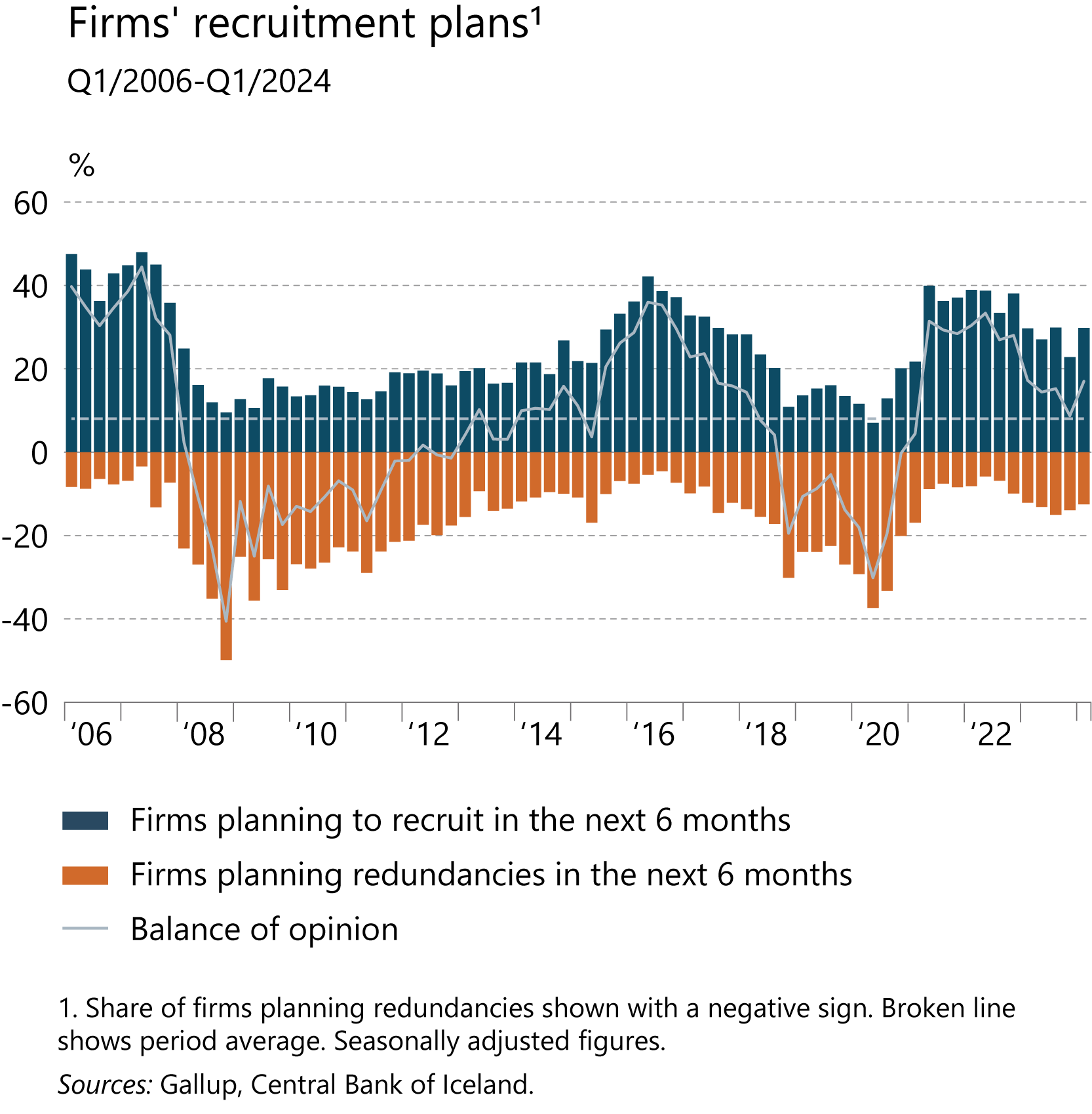 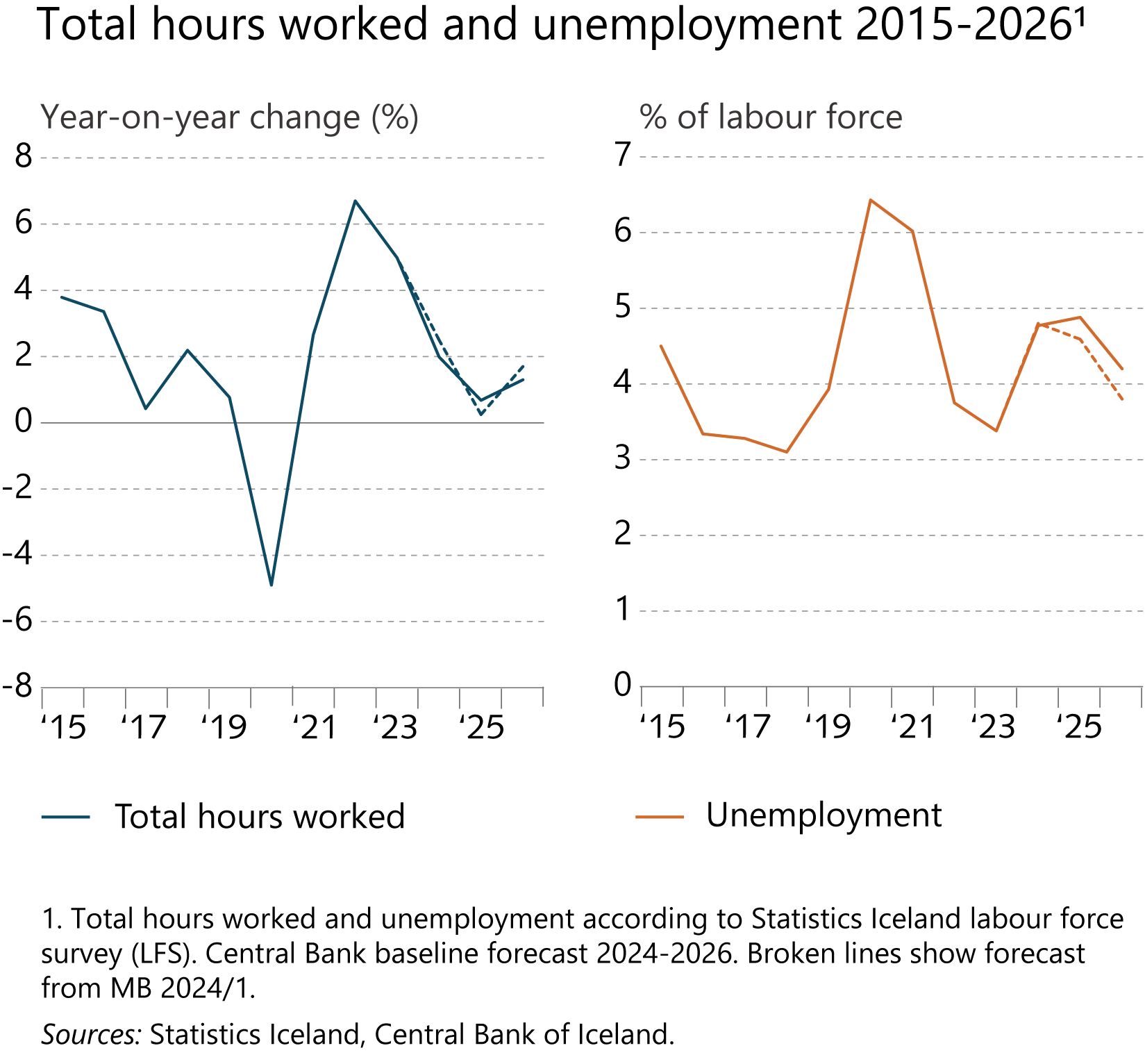 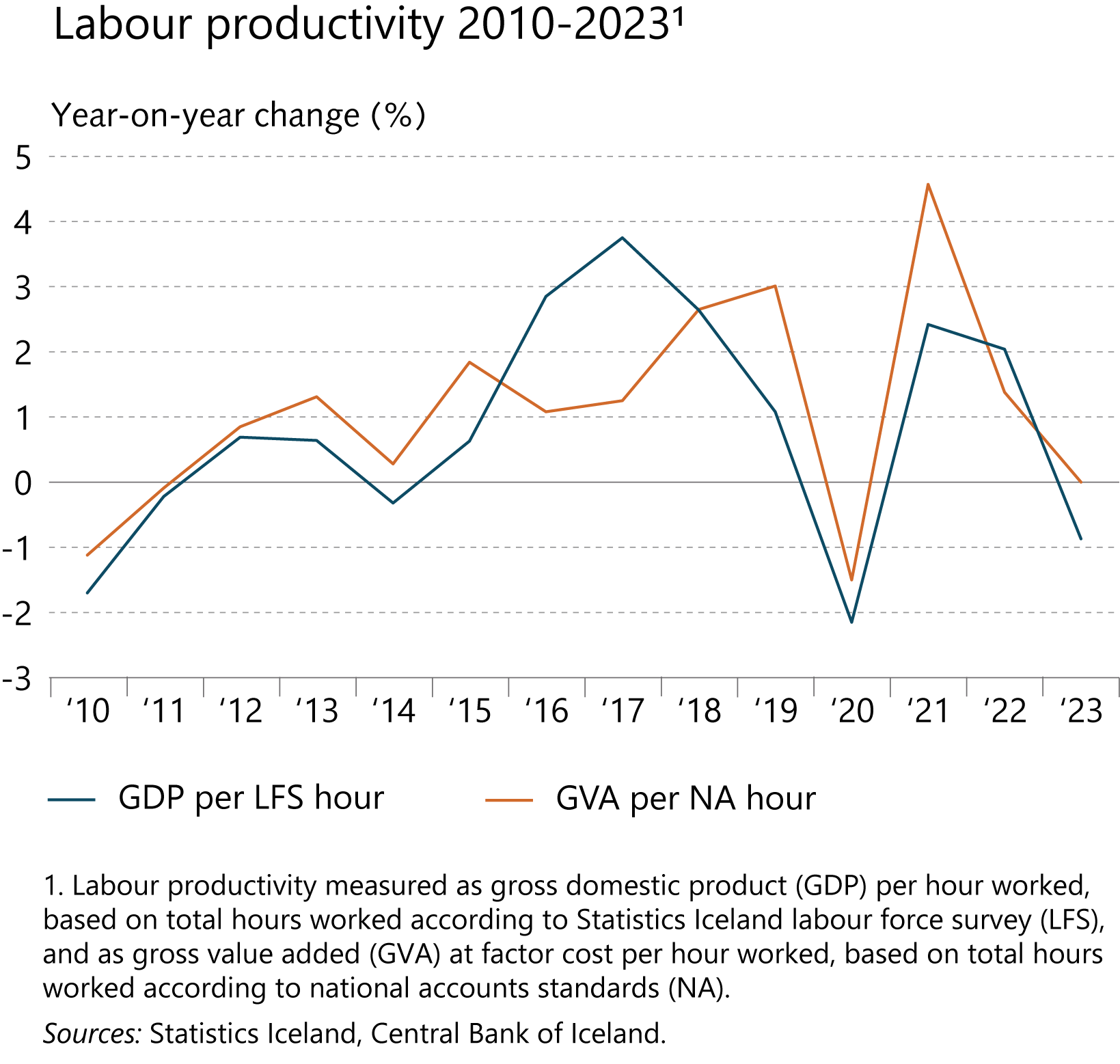 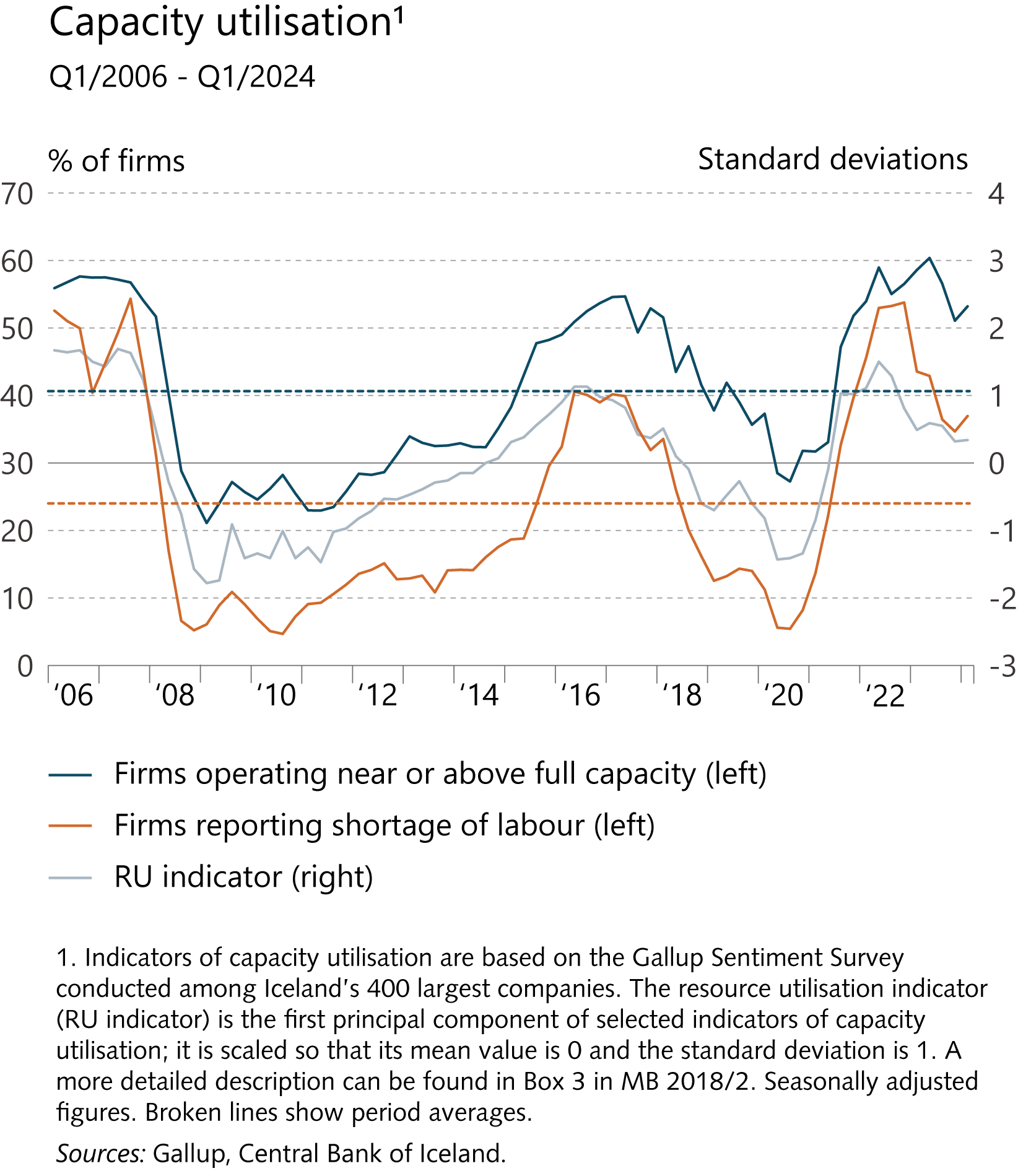 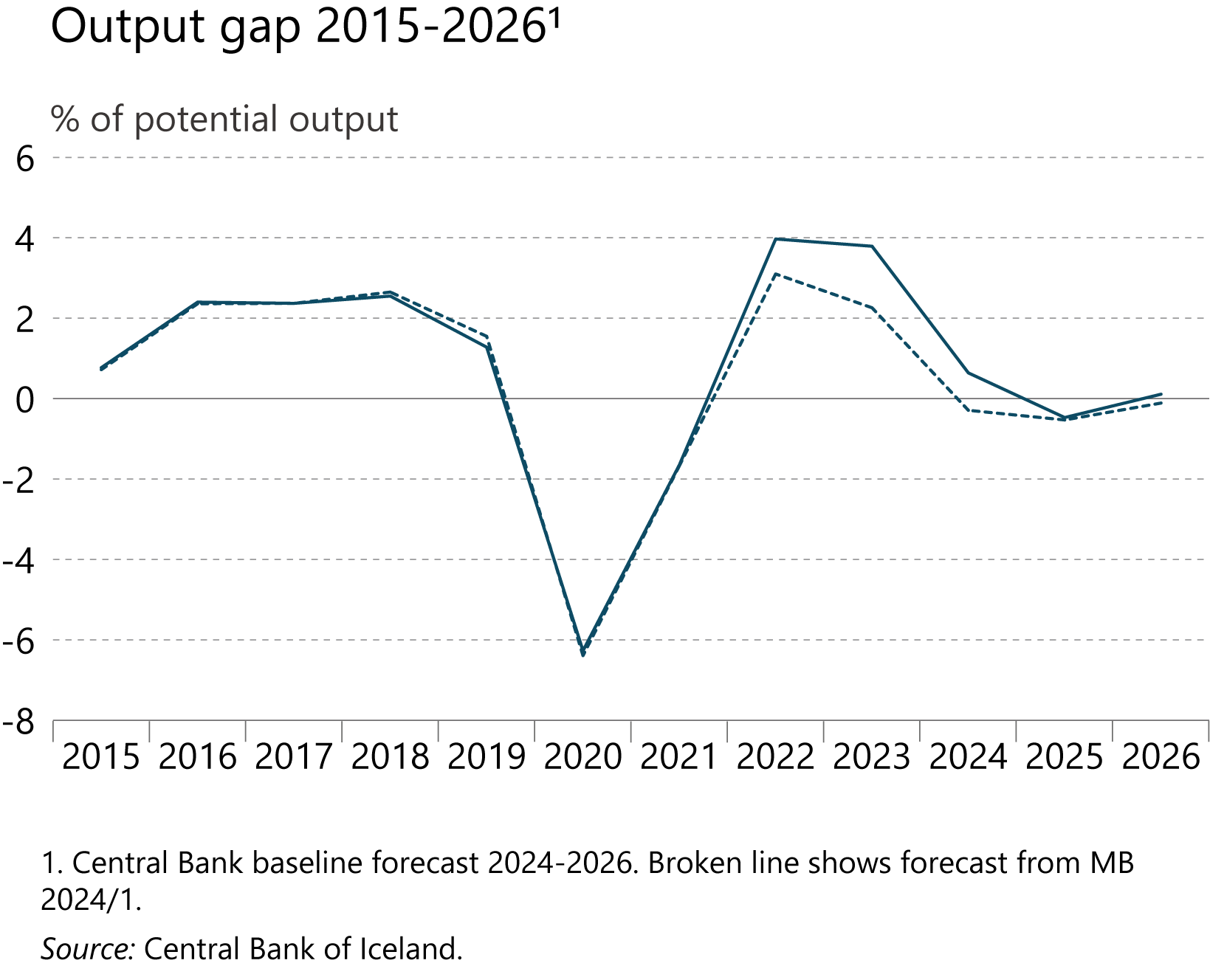 V Inflation
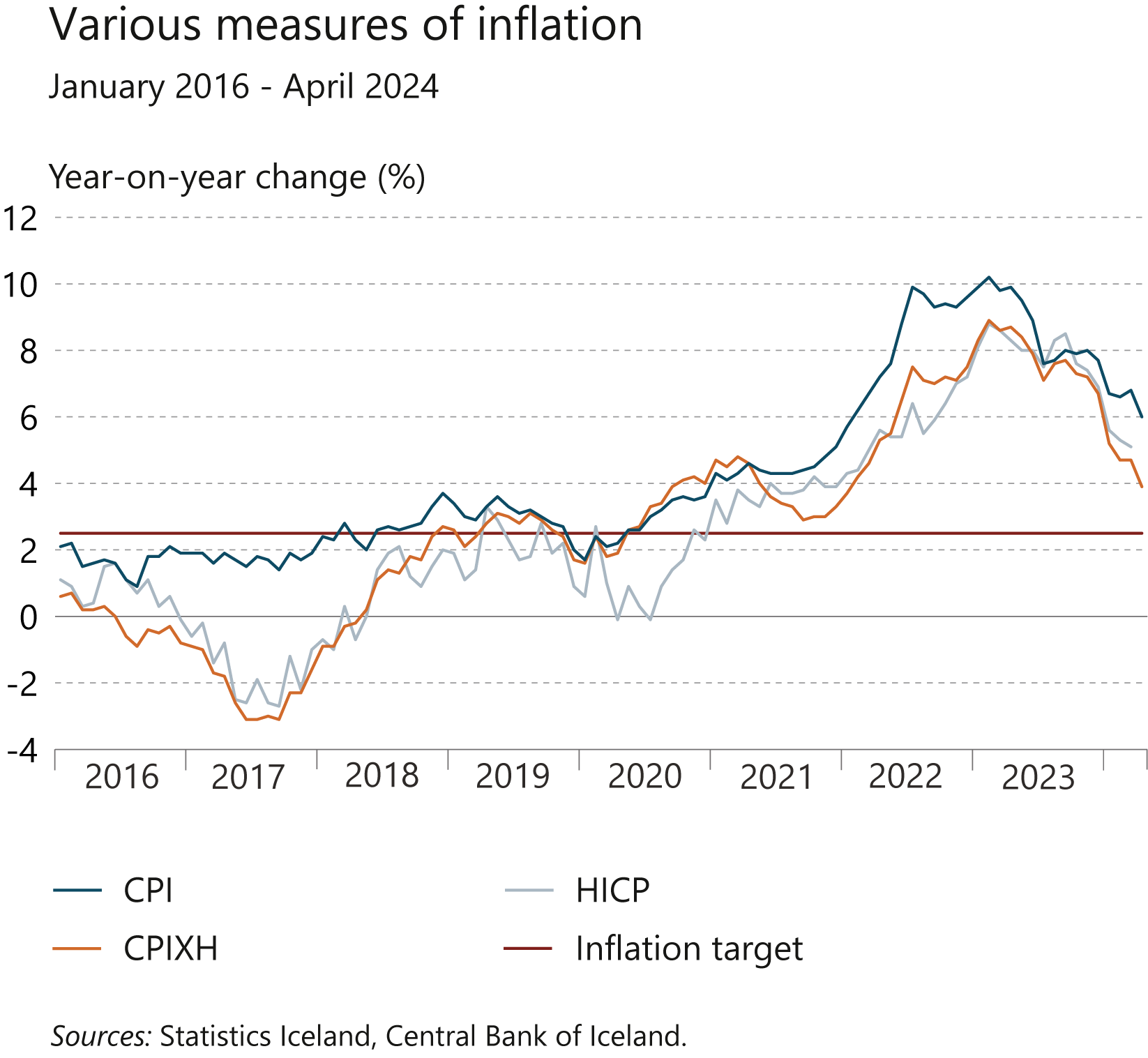 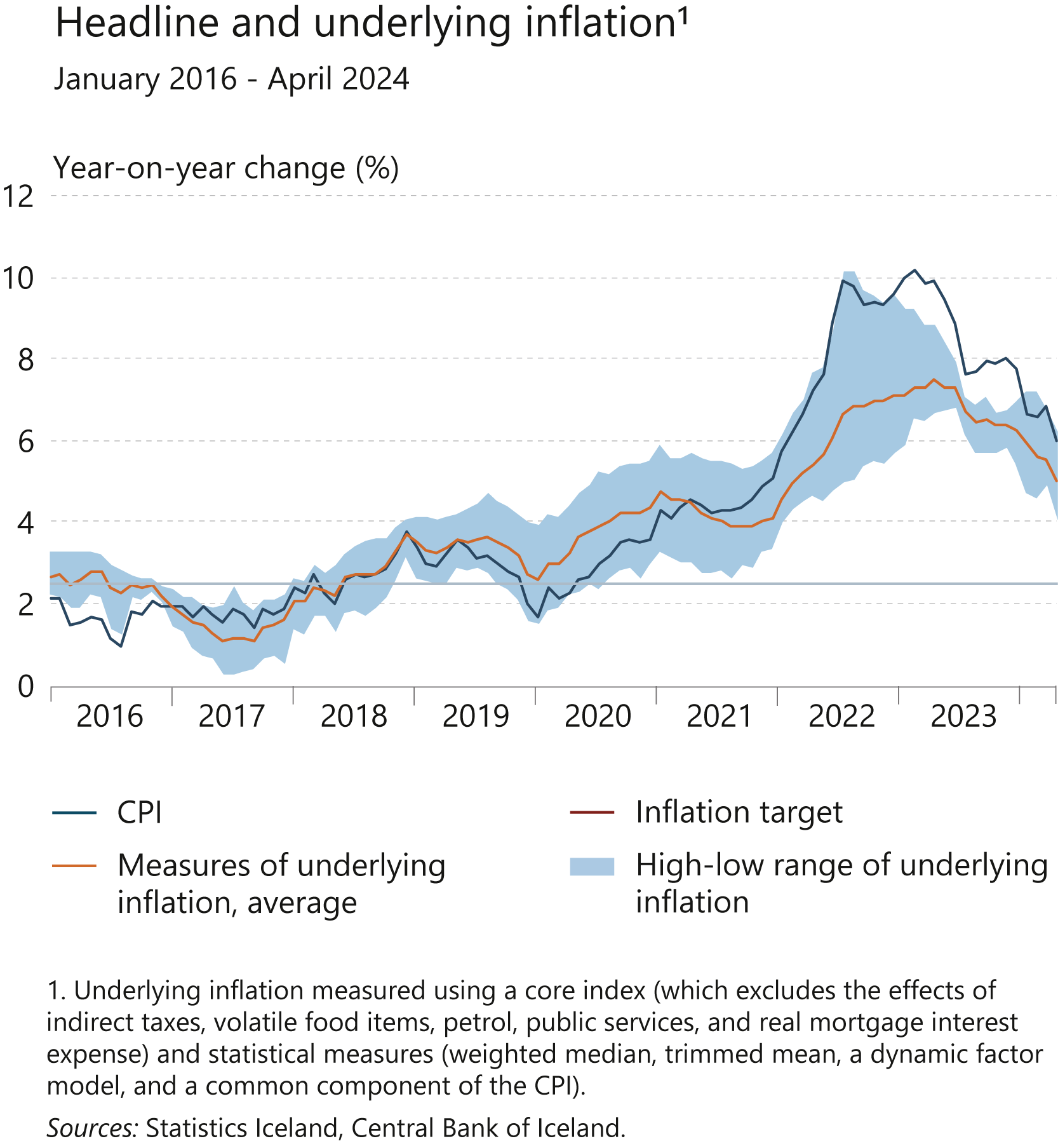 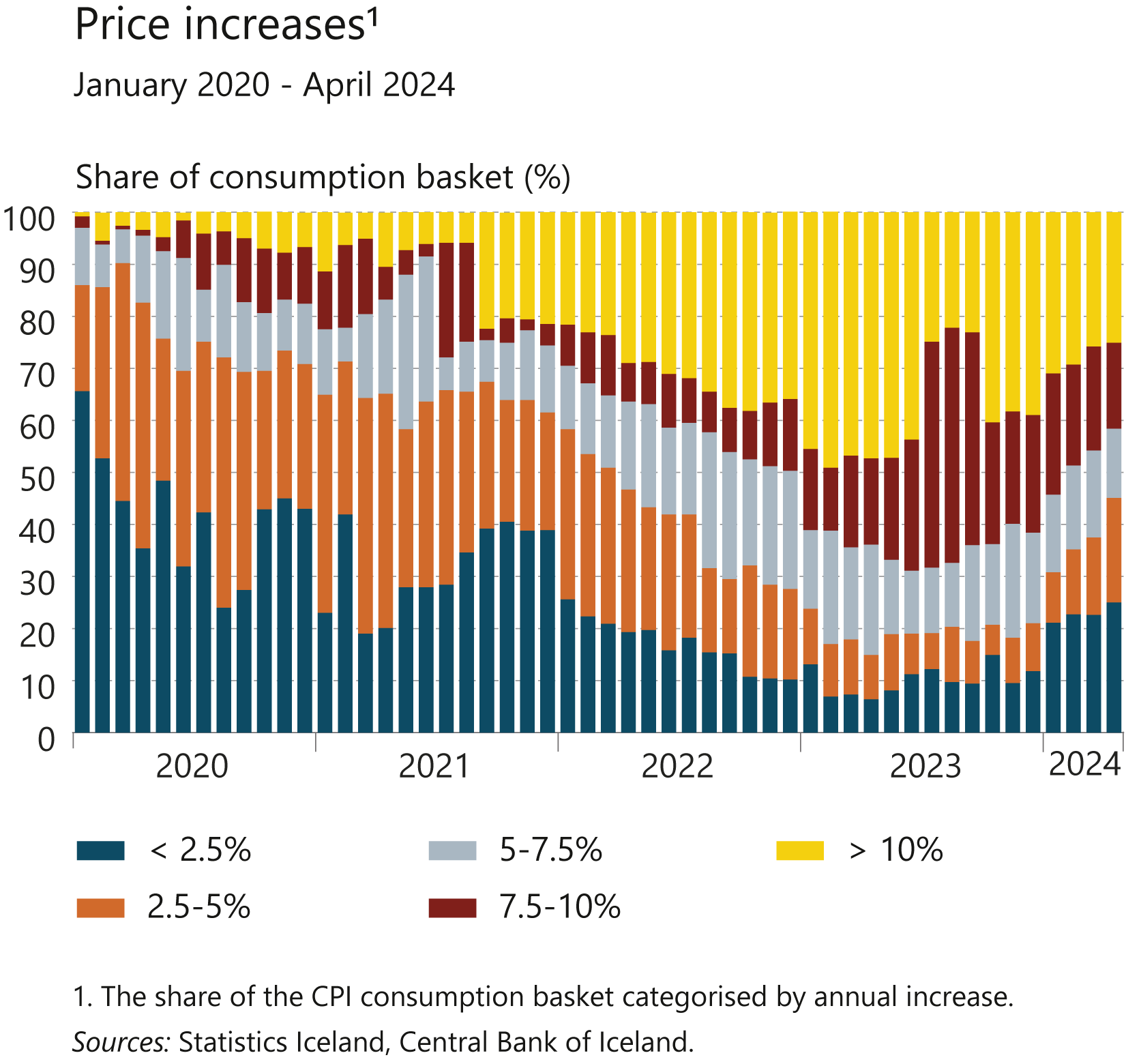 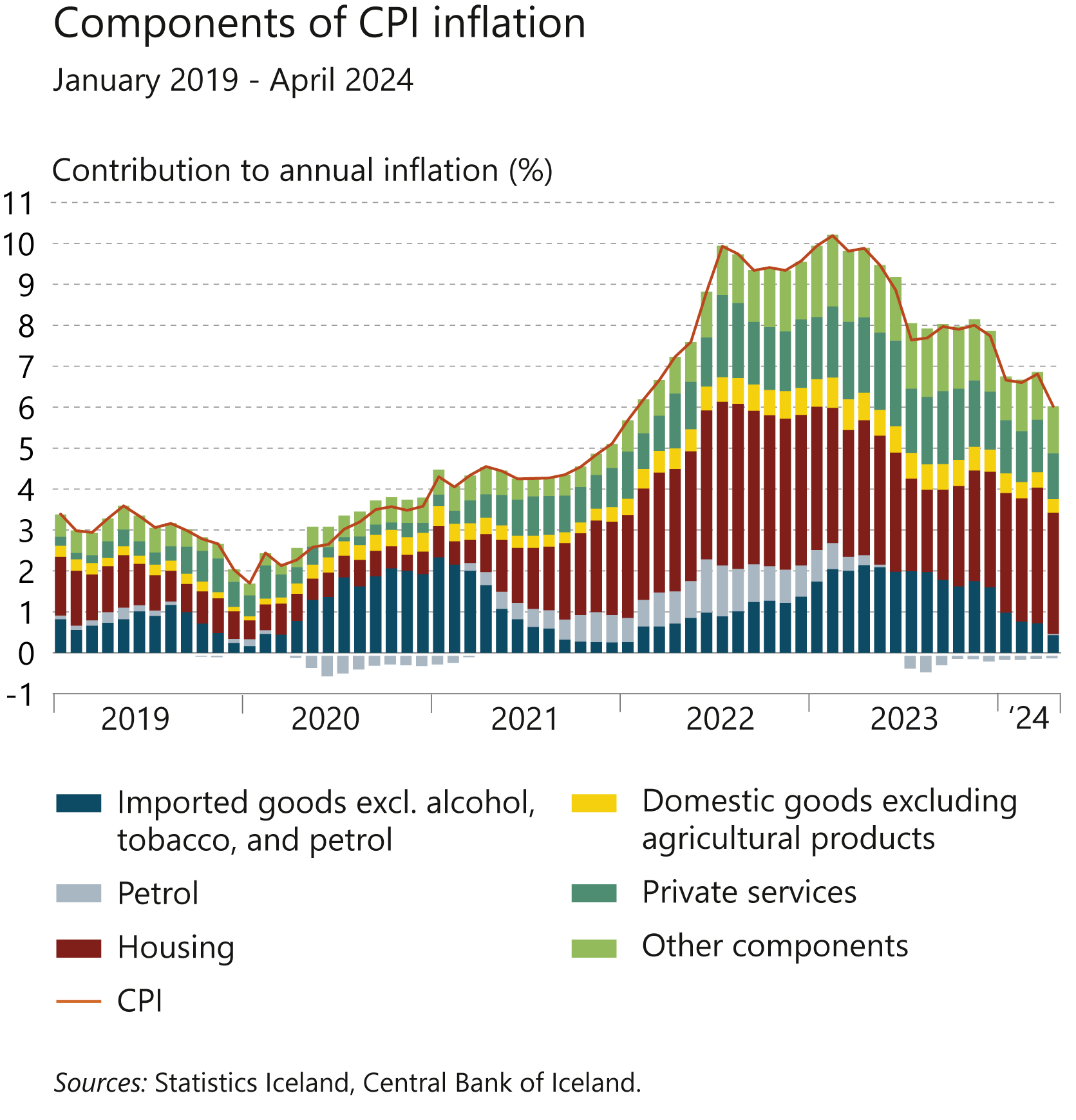 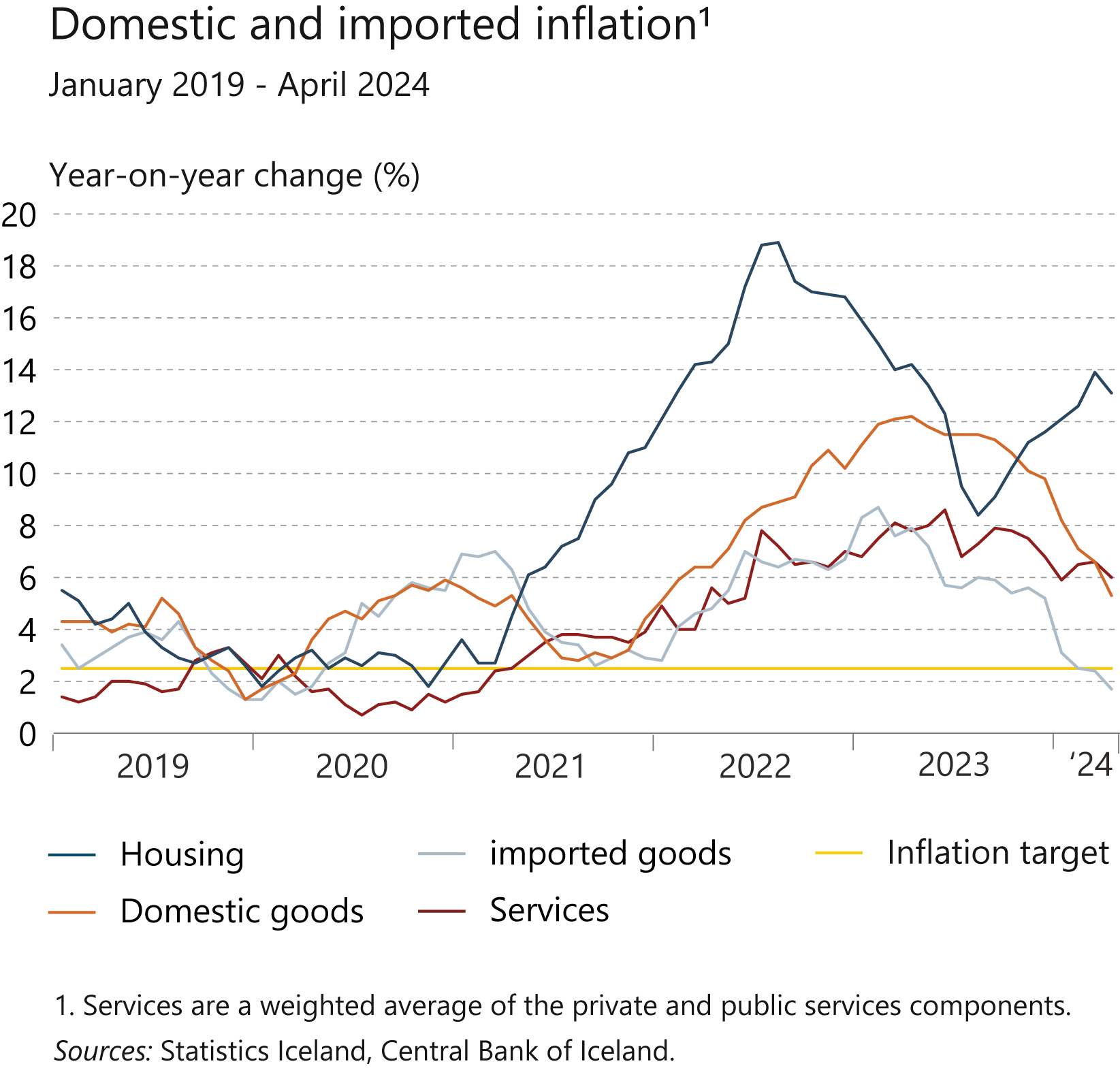 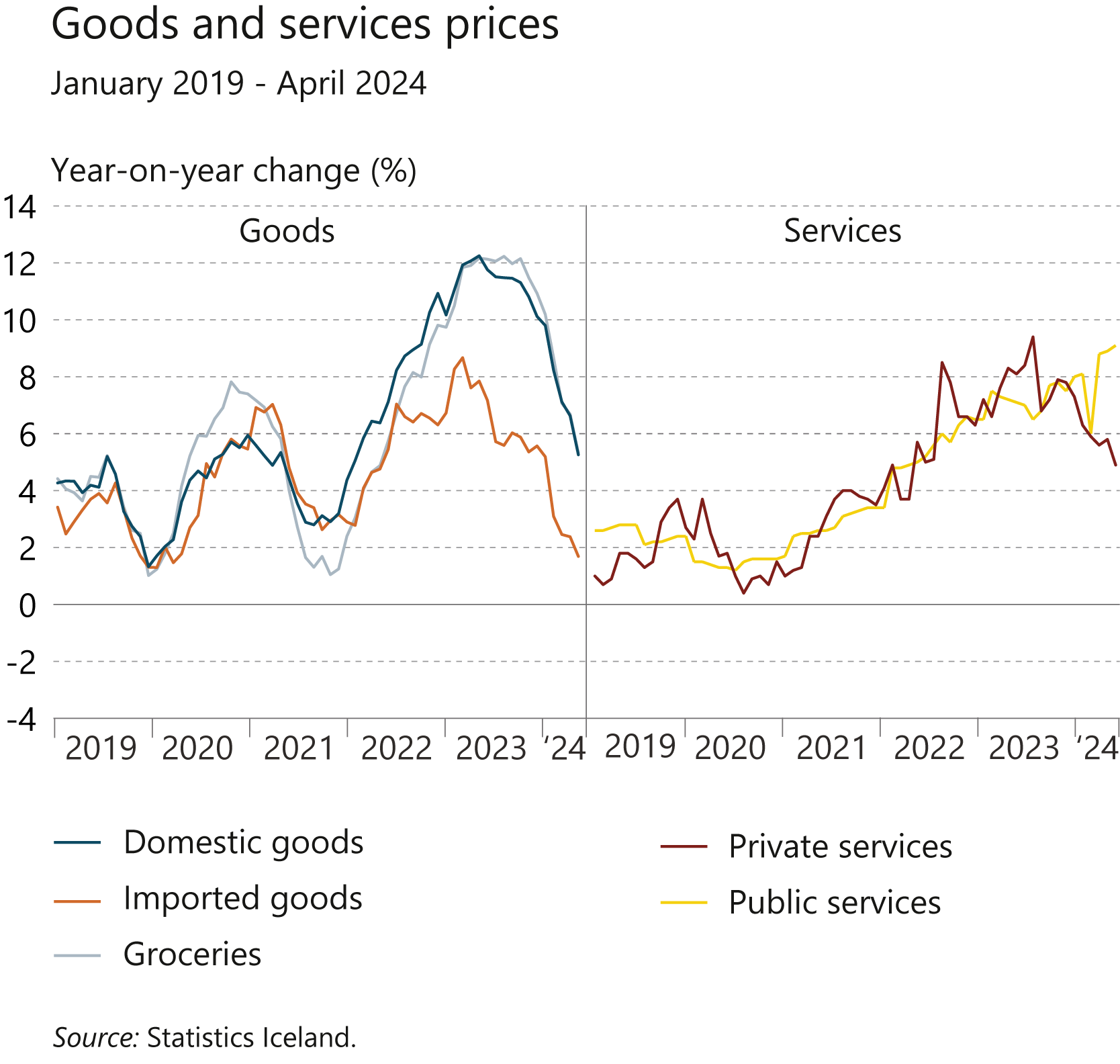 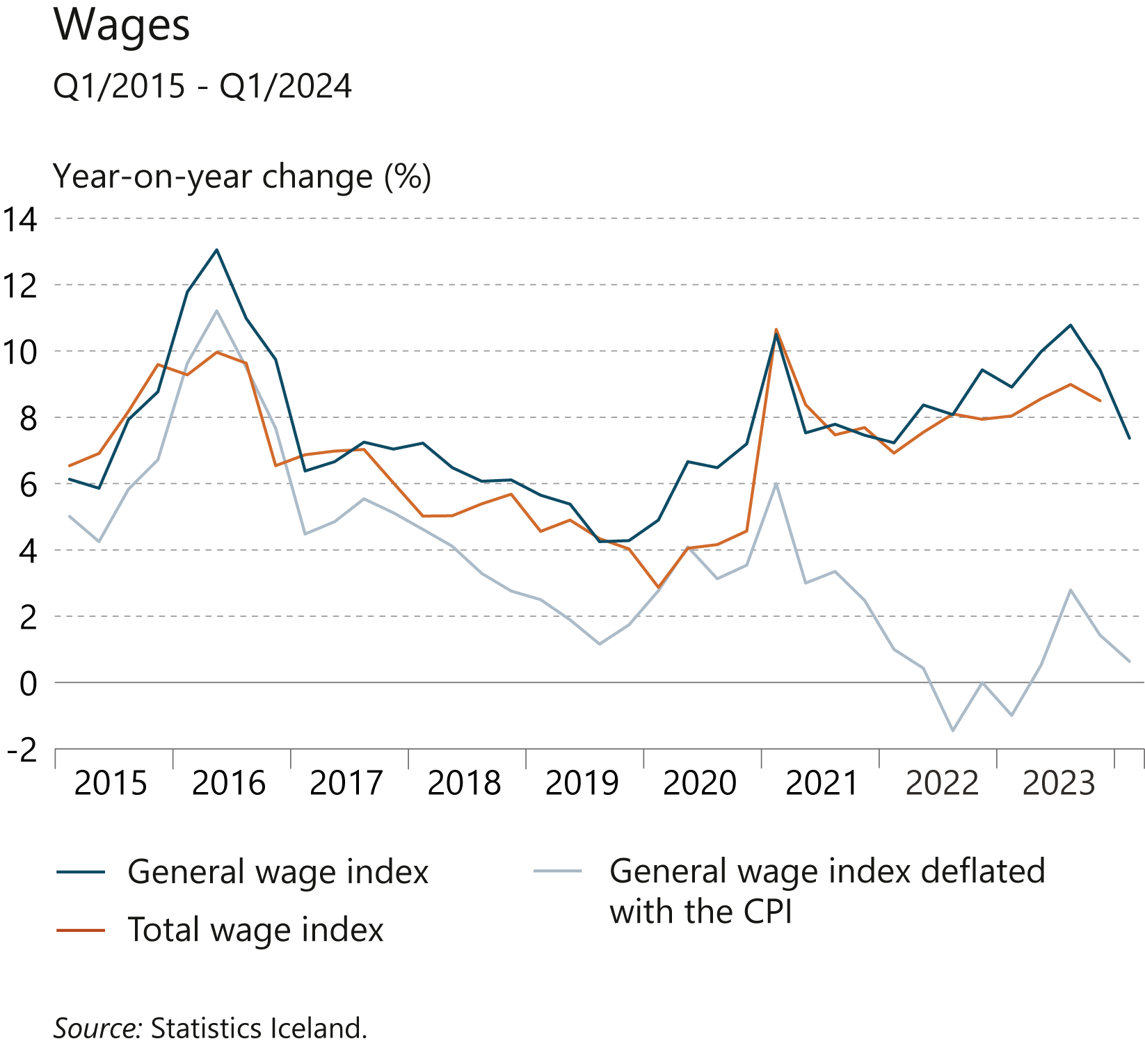 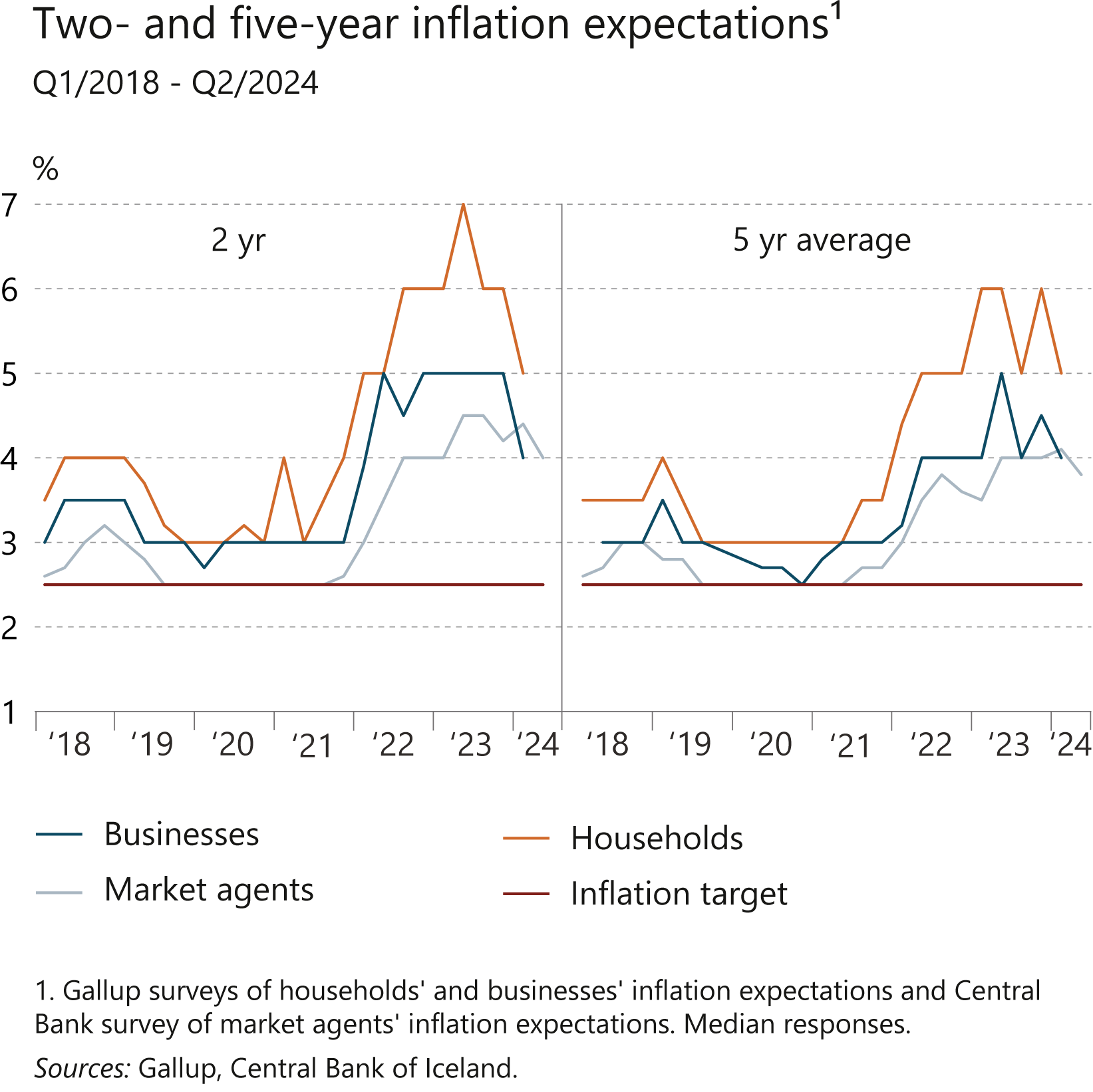 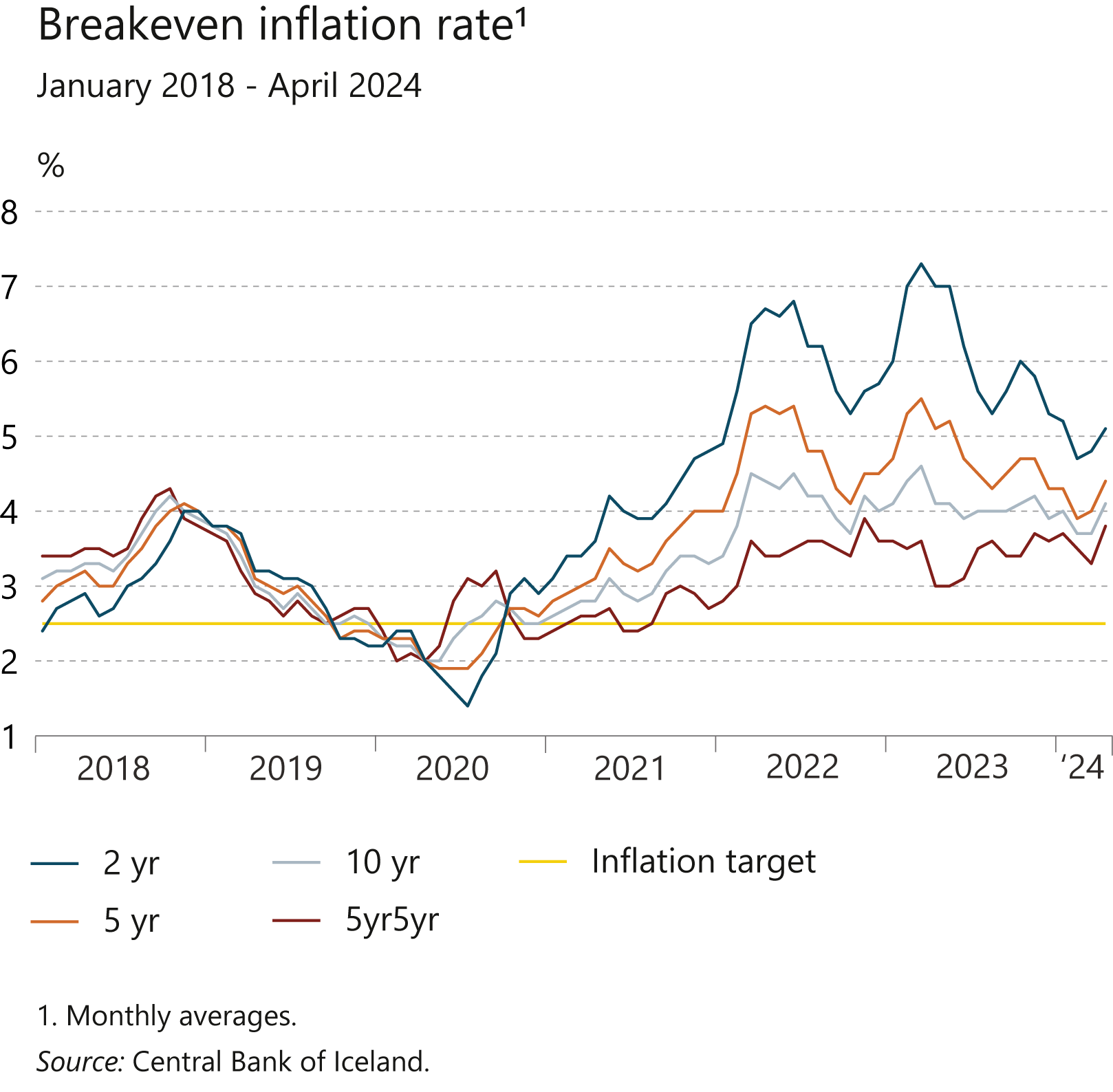 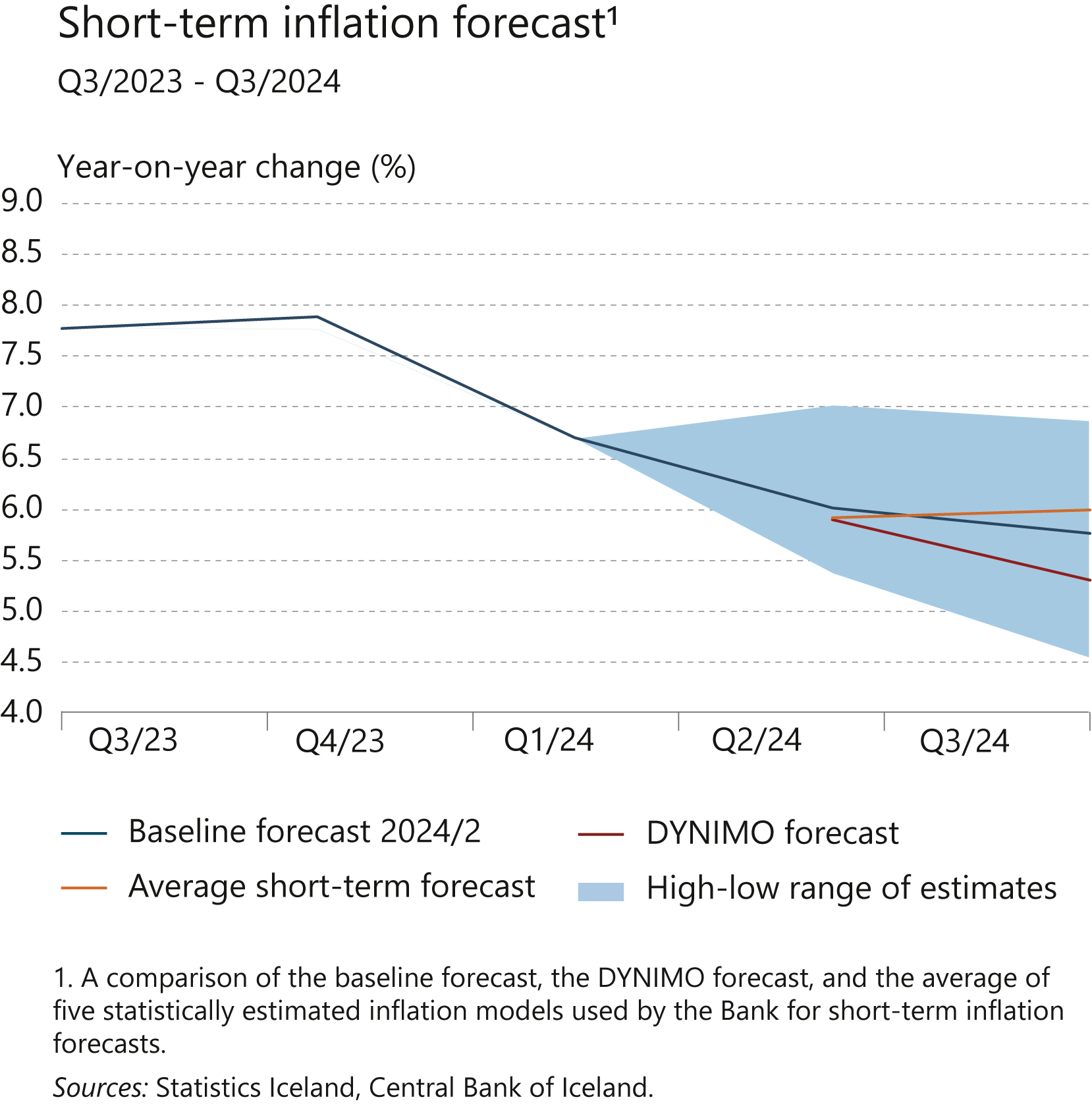 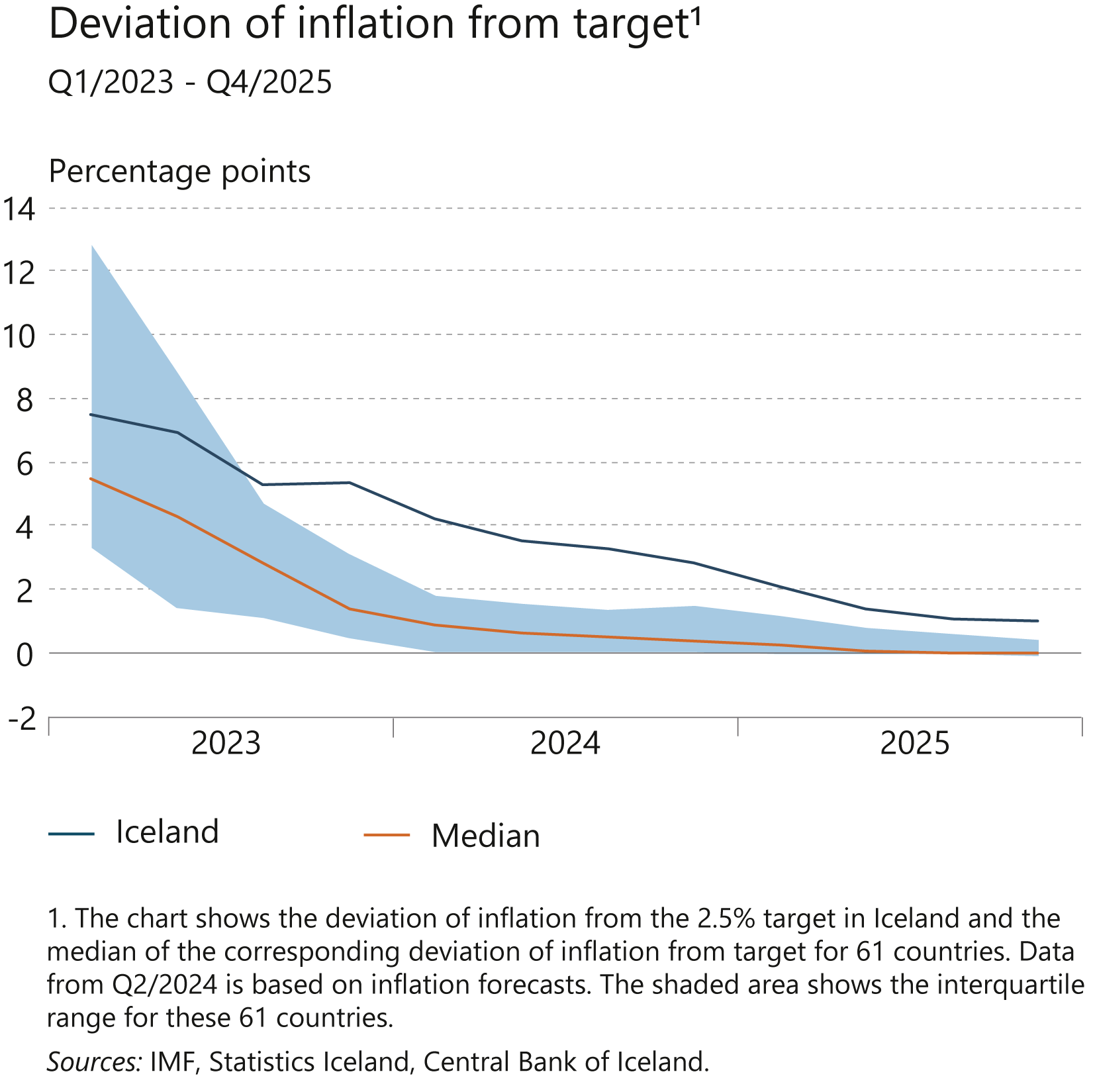 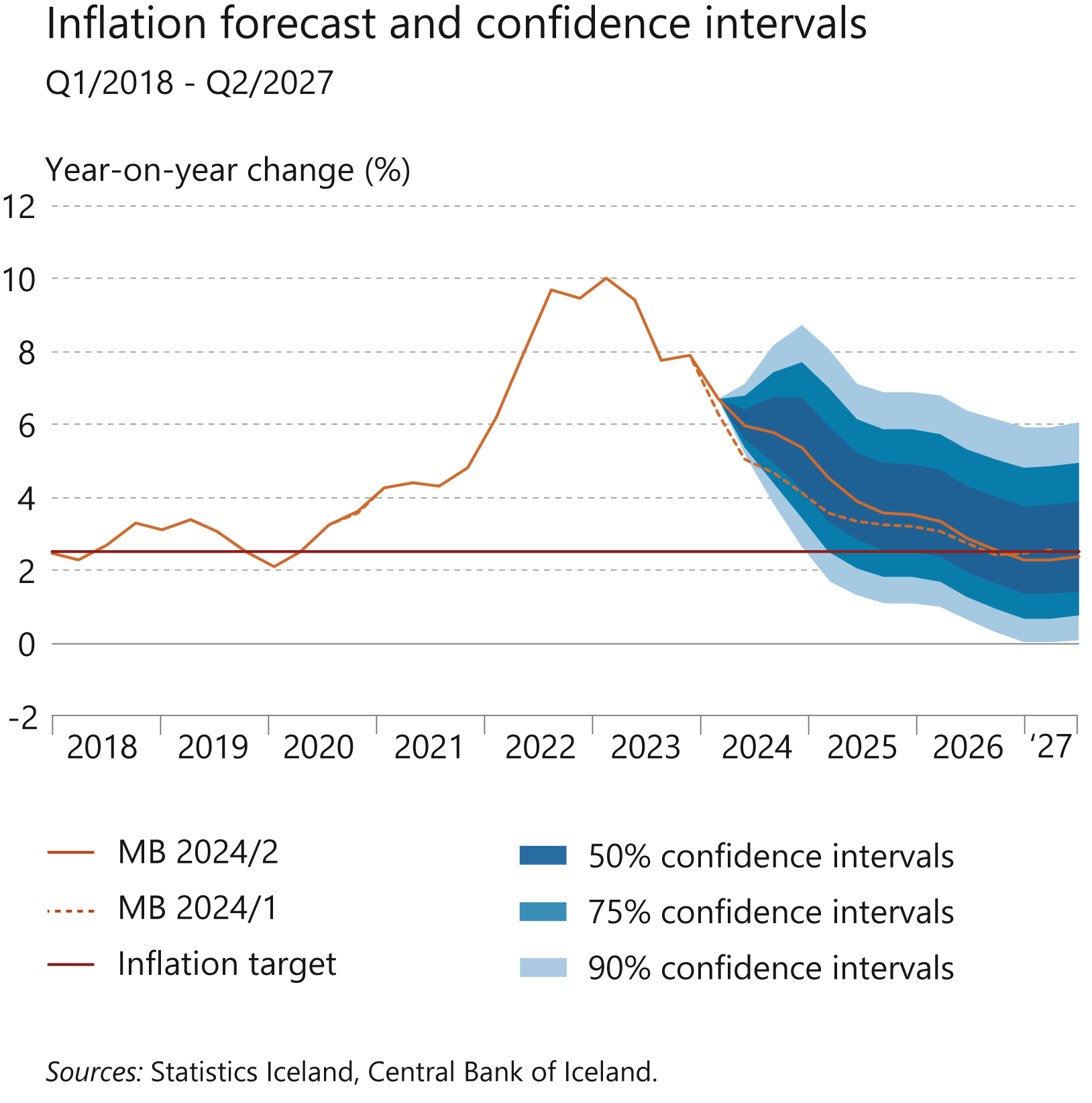 Box 1 Alternative scenarios and uncertainties
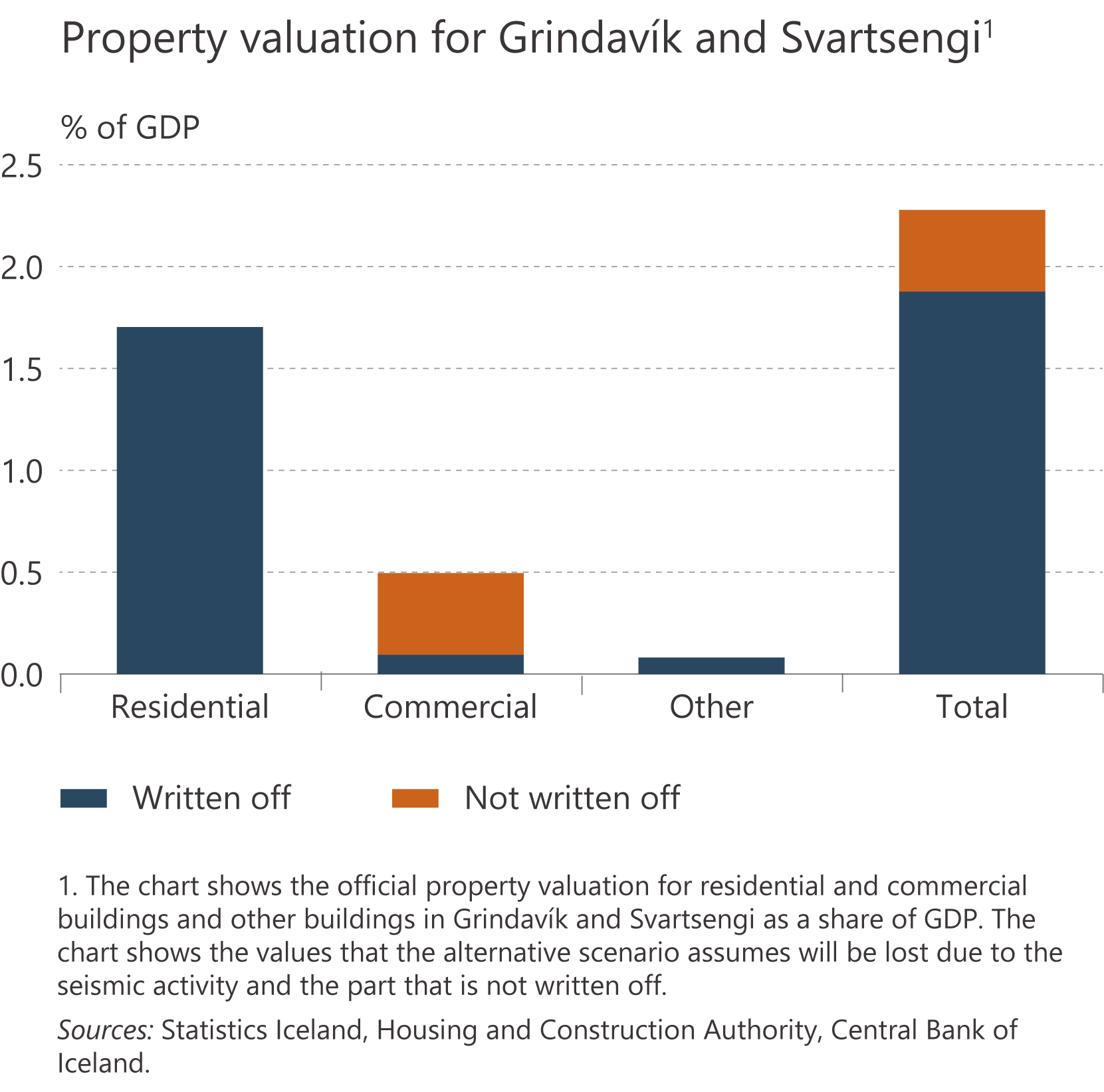 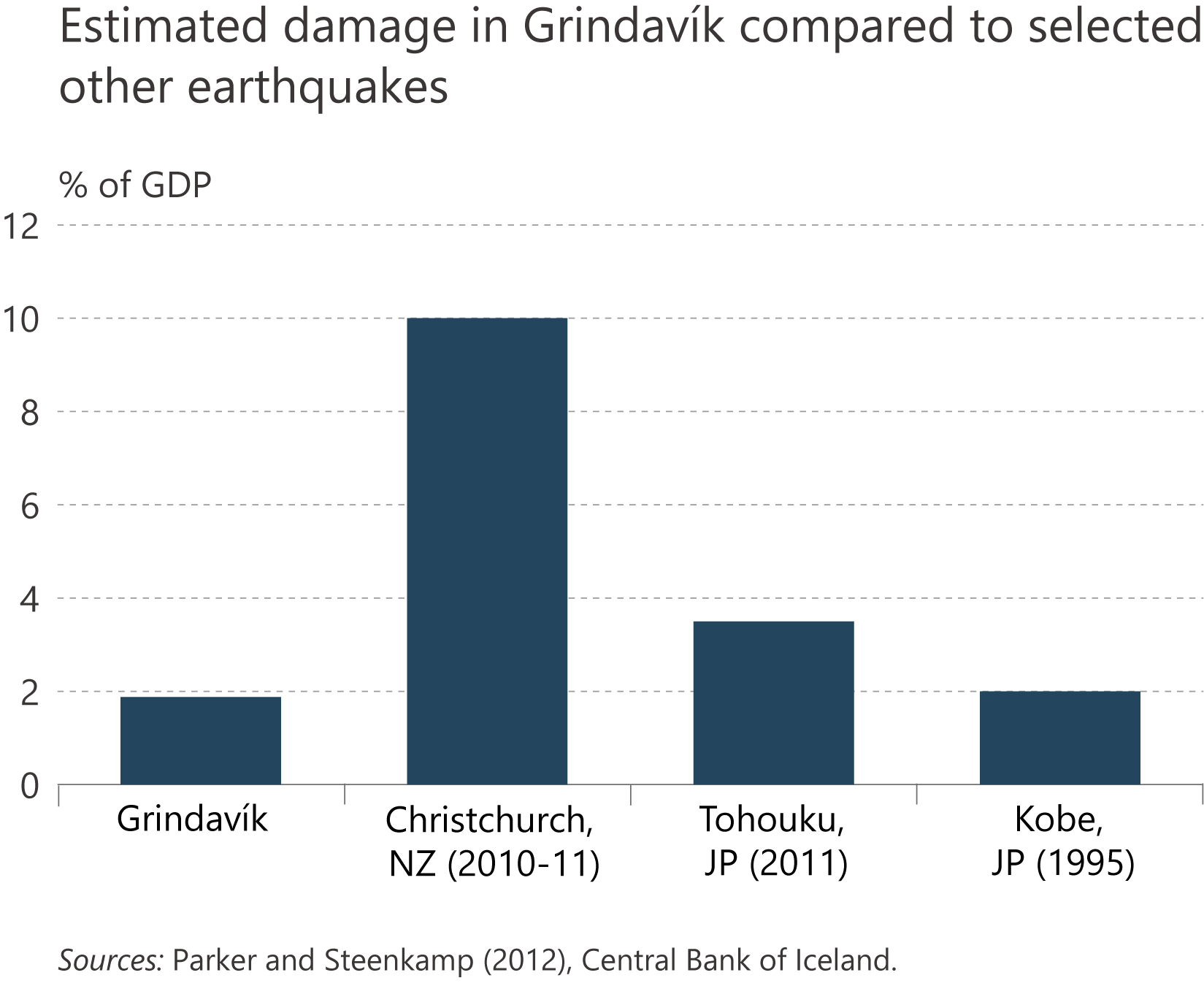 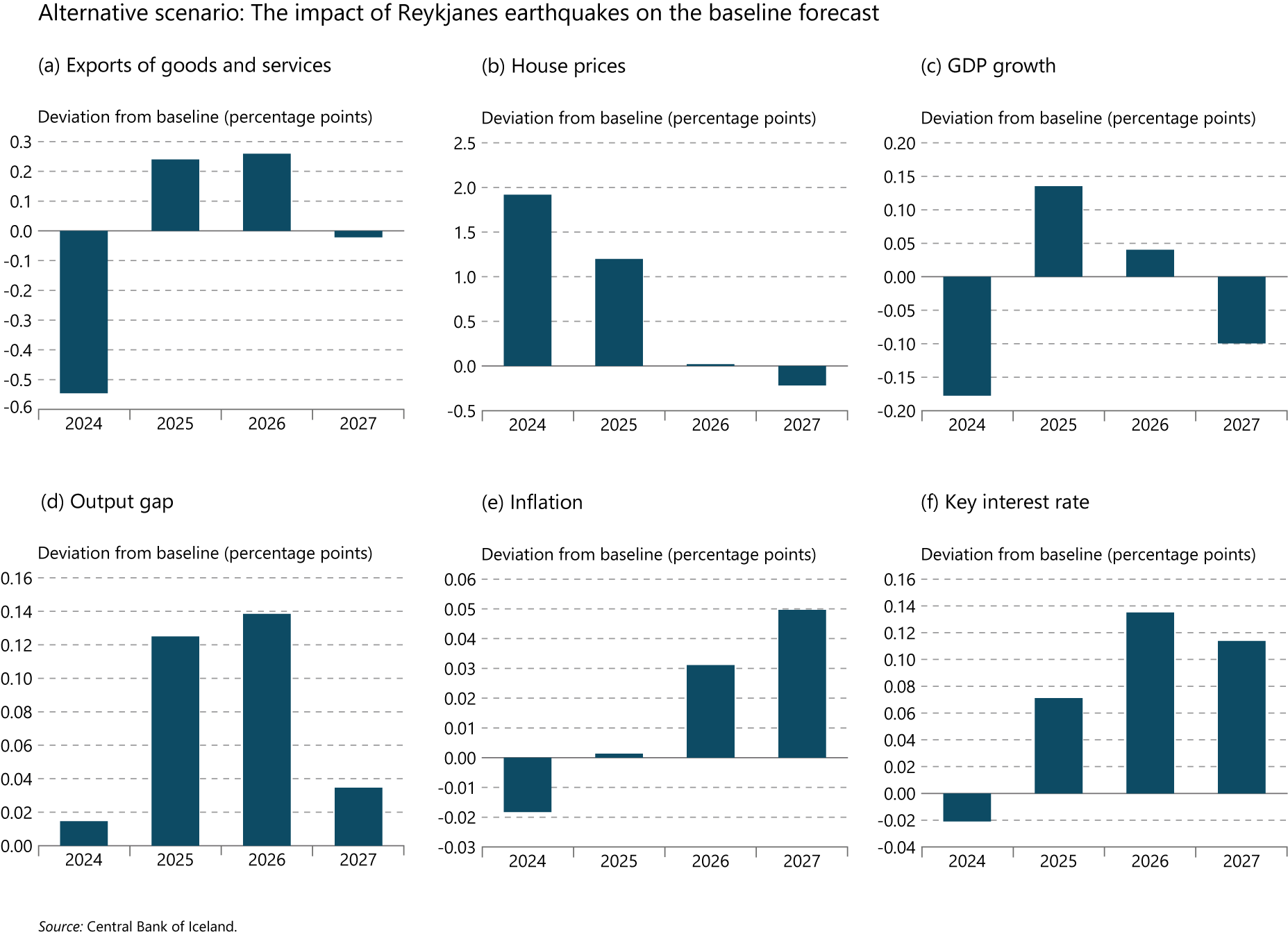 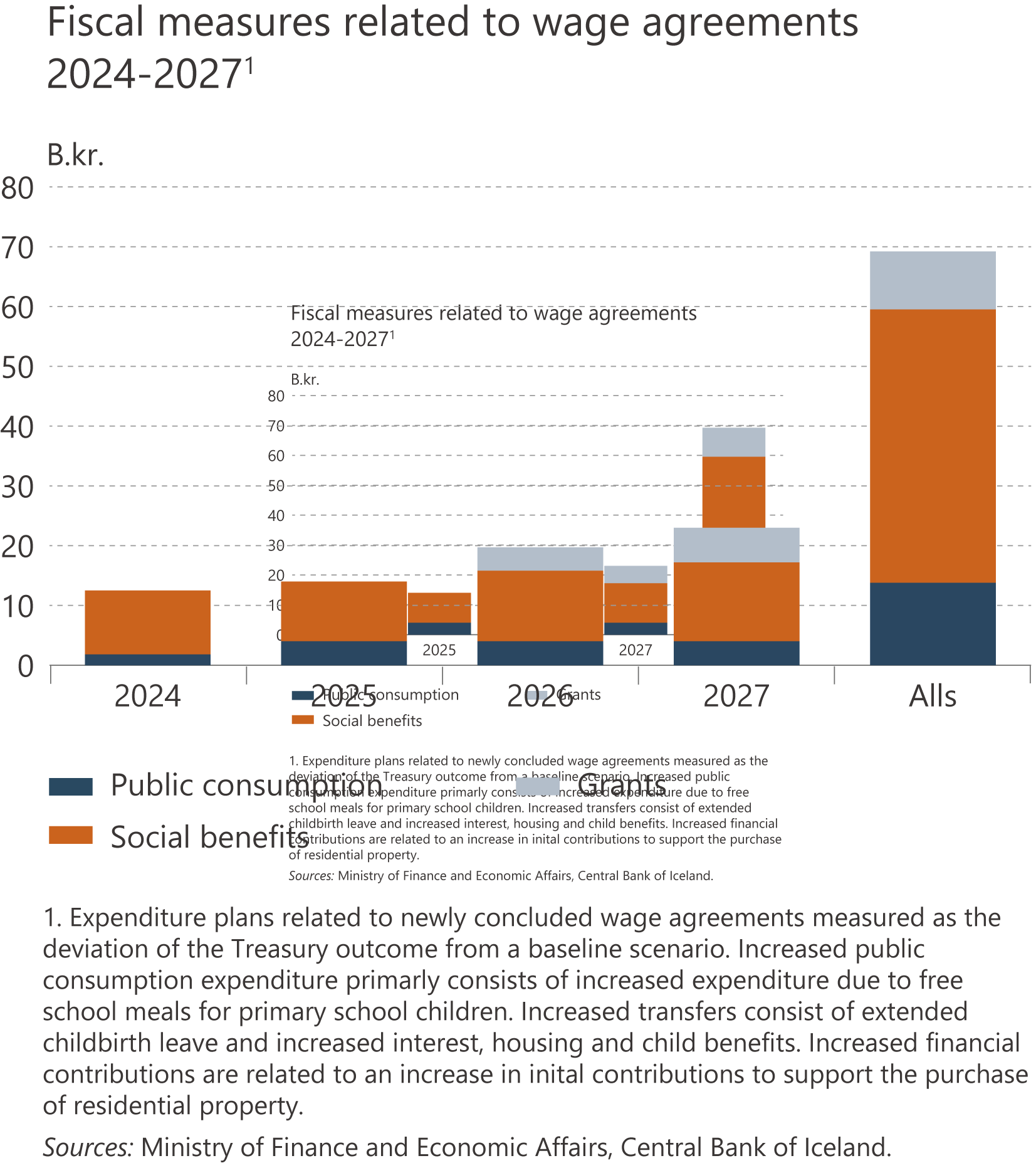 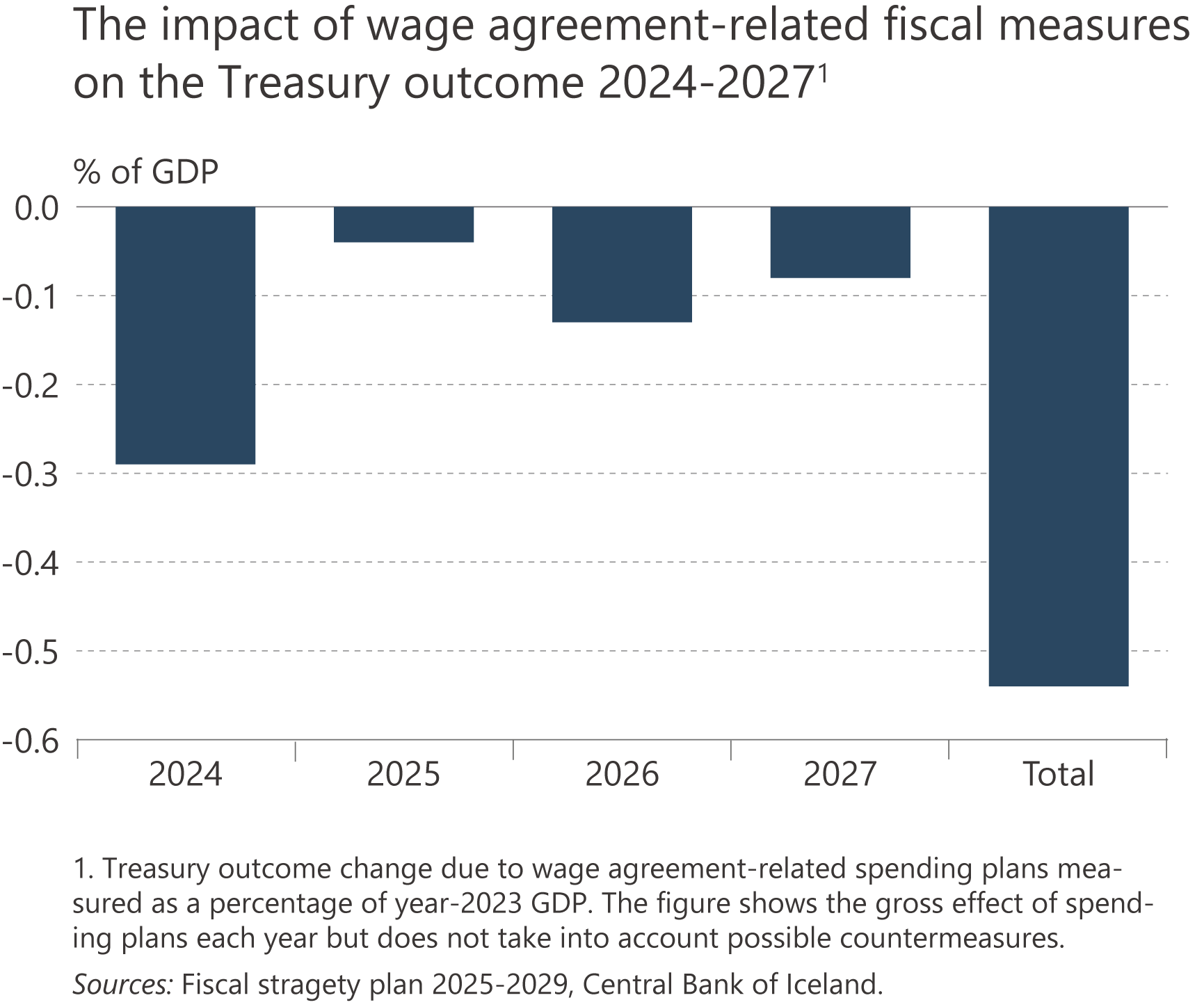 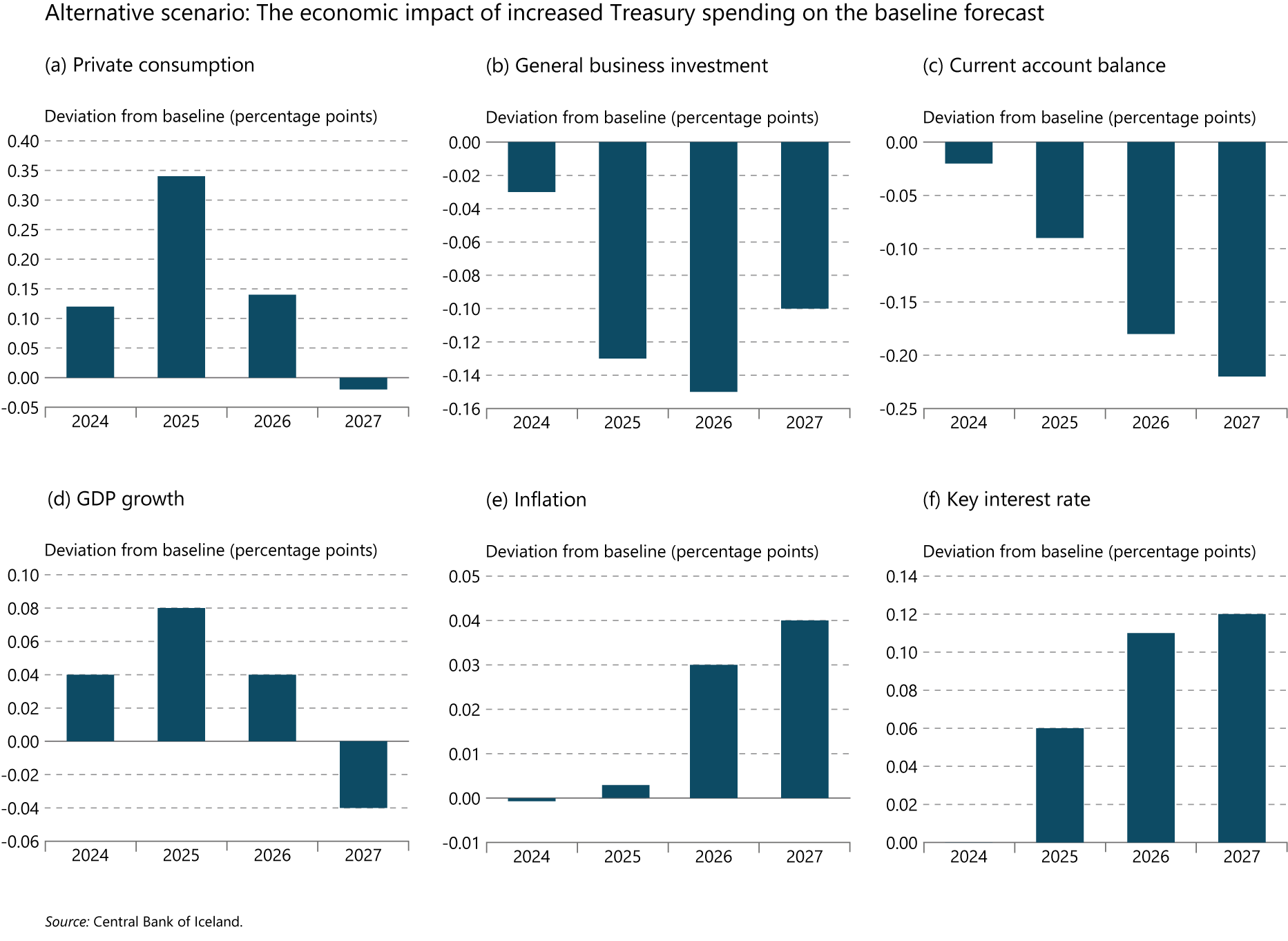 Box 2
Recent revisions of historical data
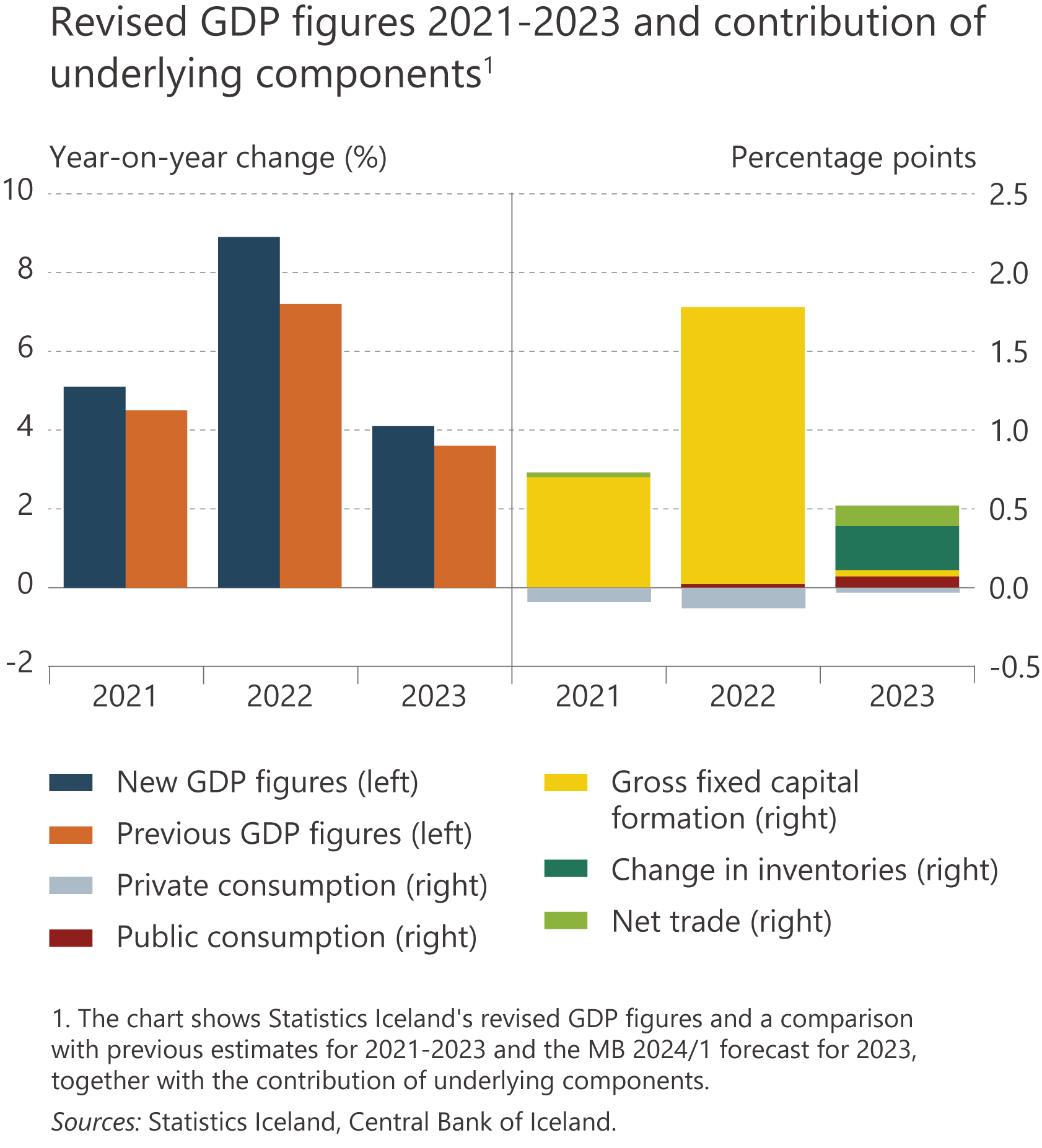 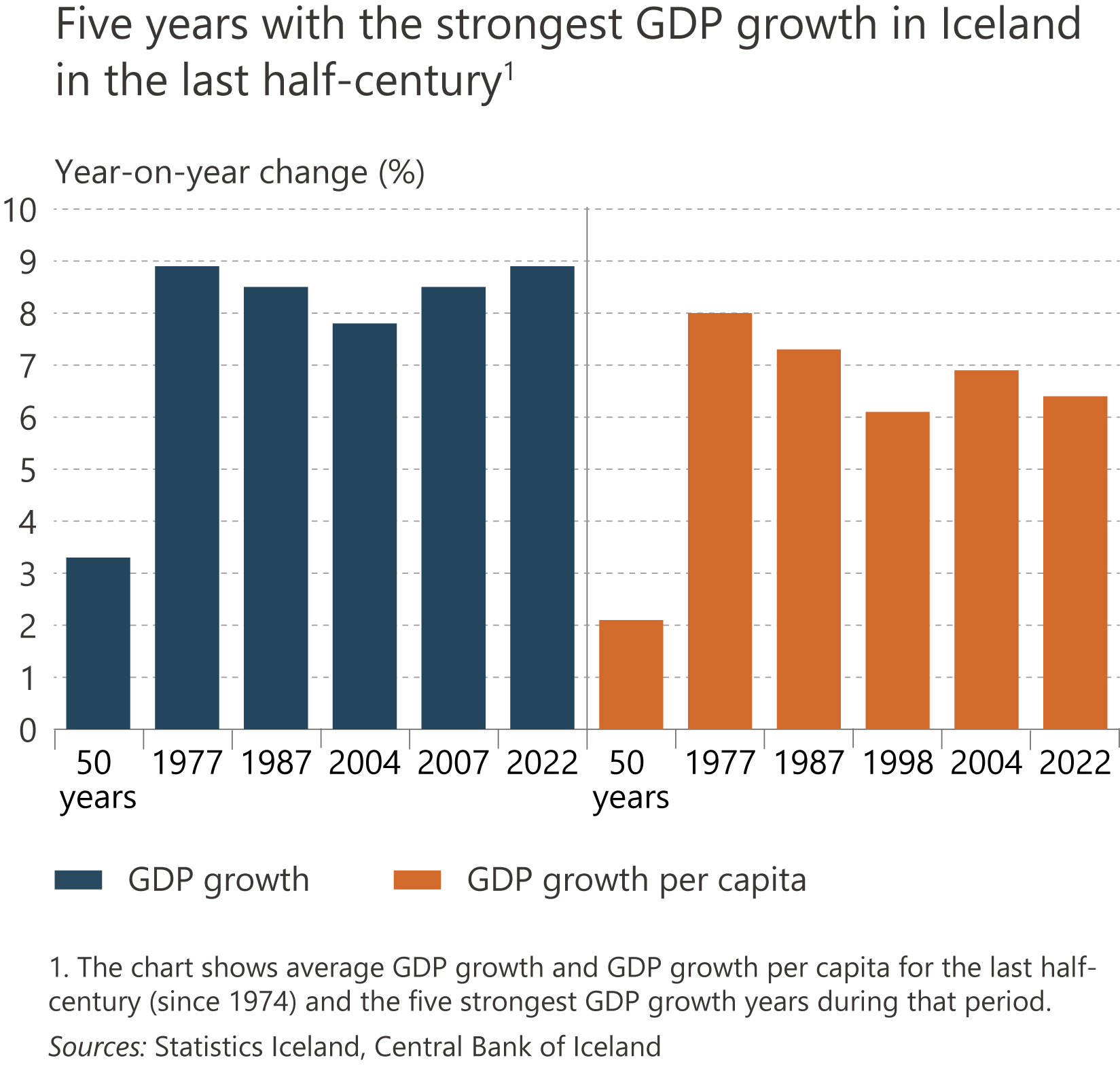 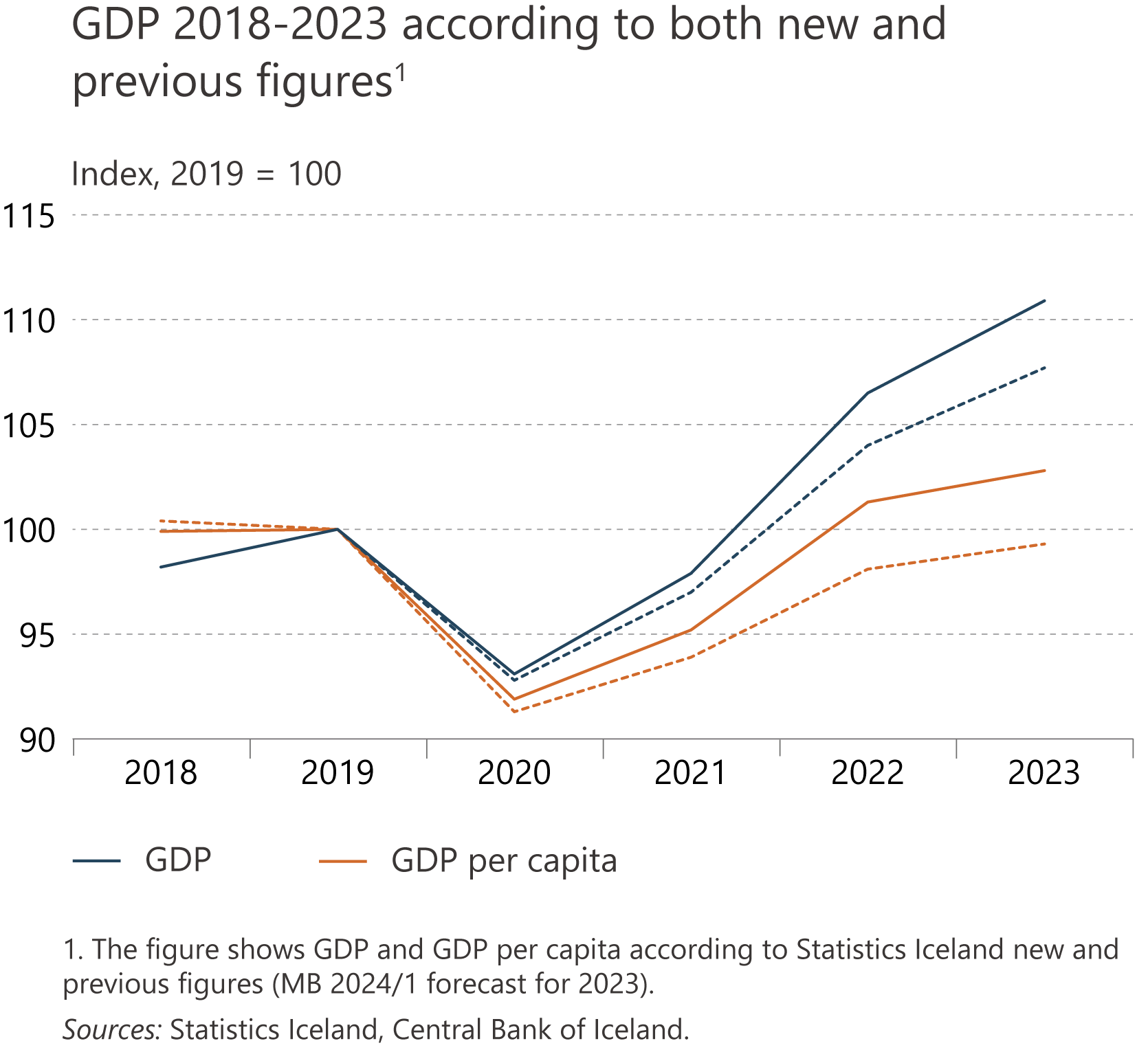 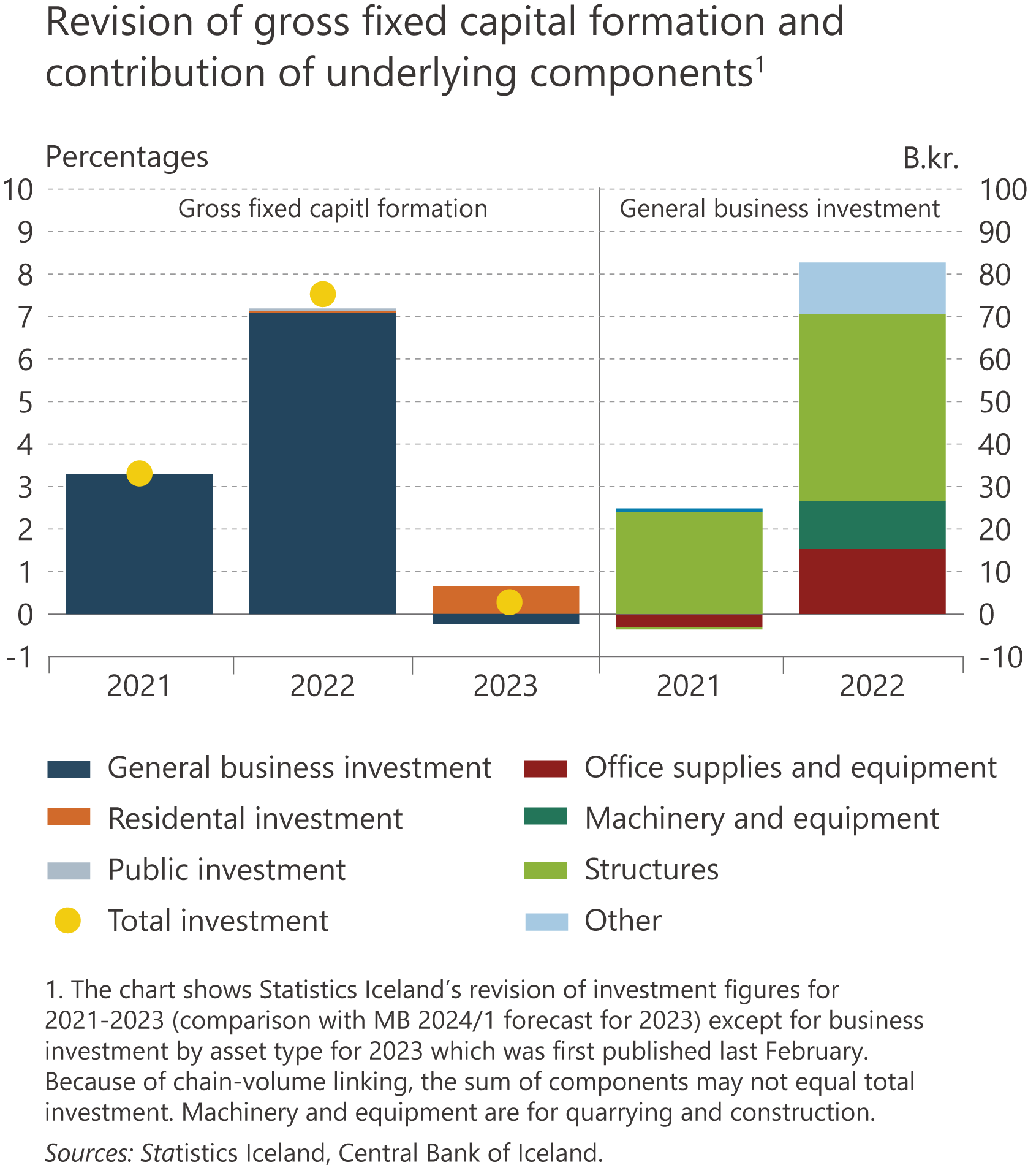 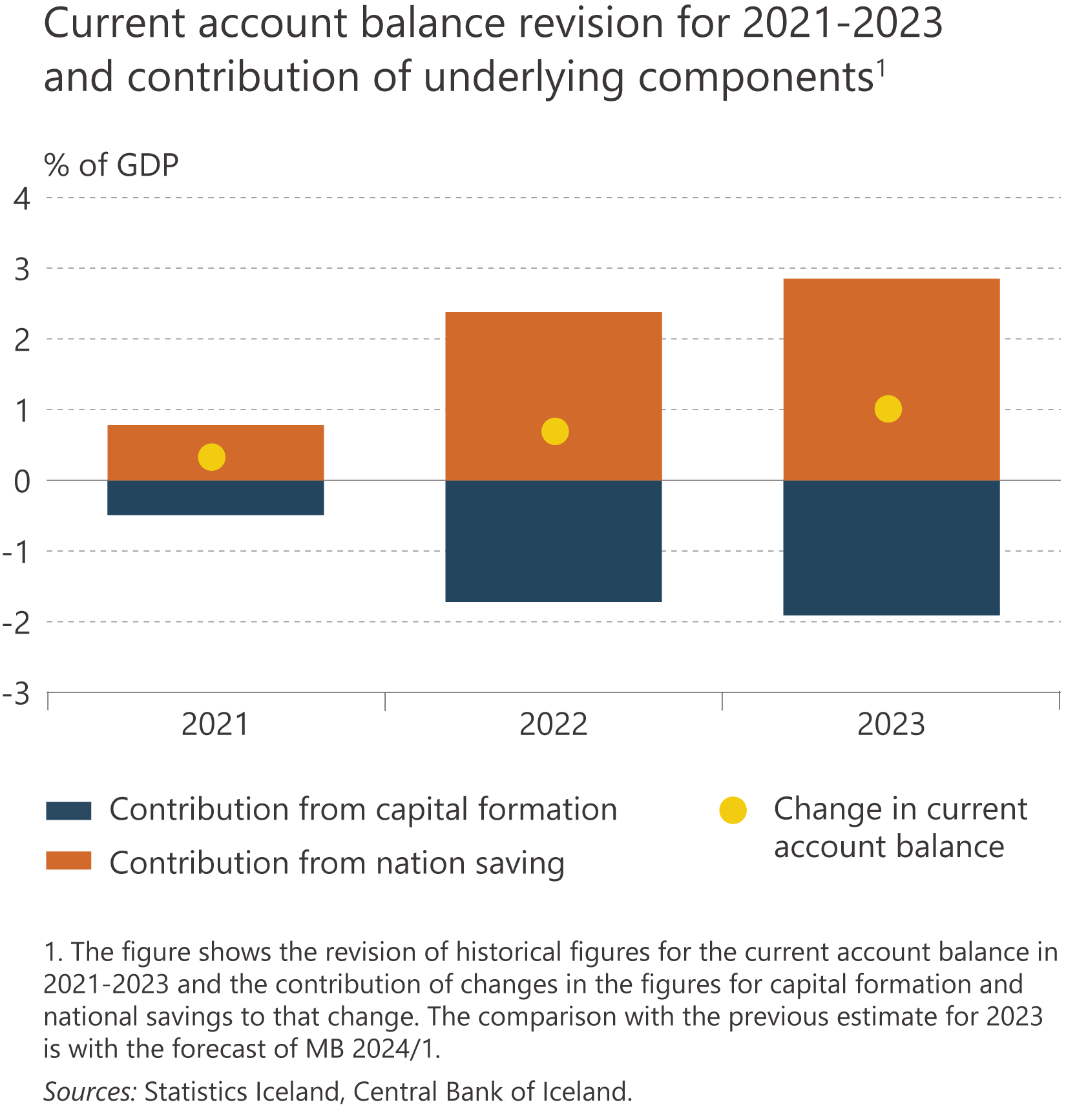 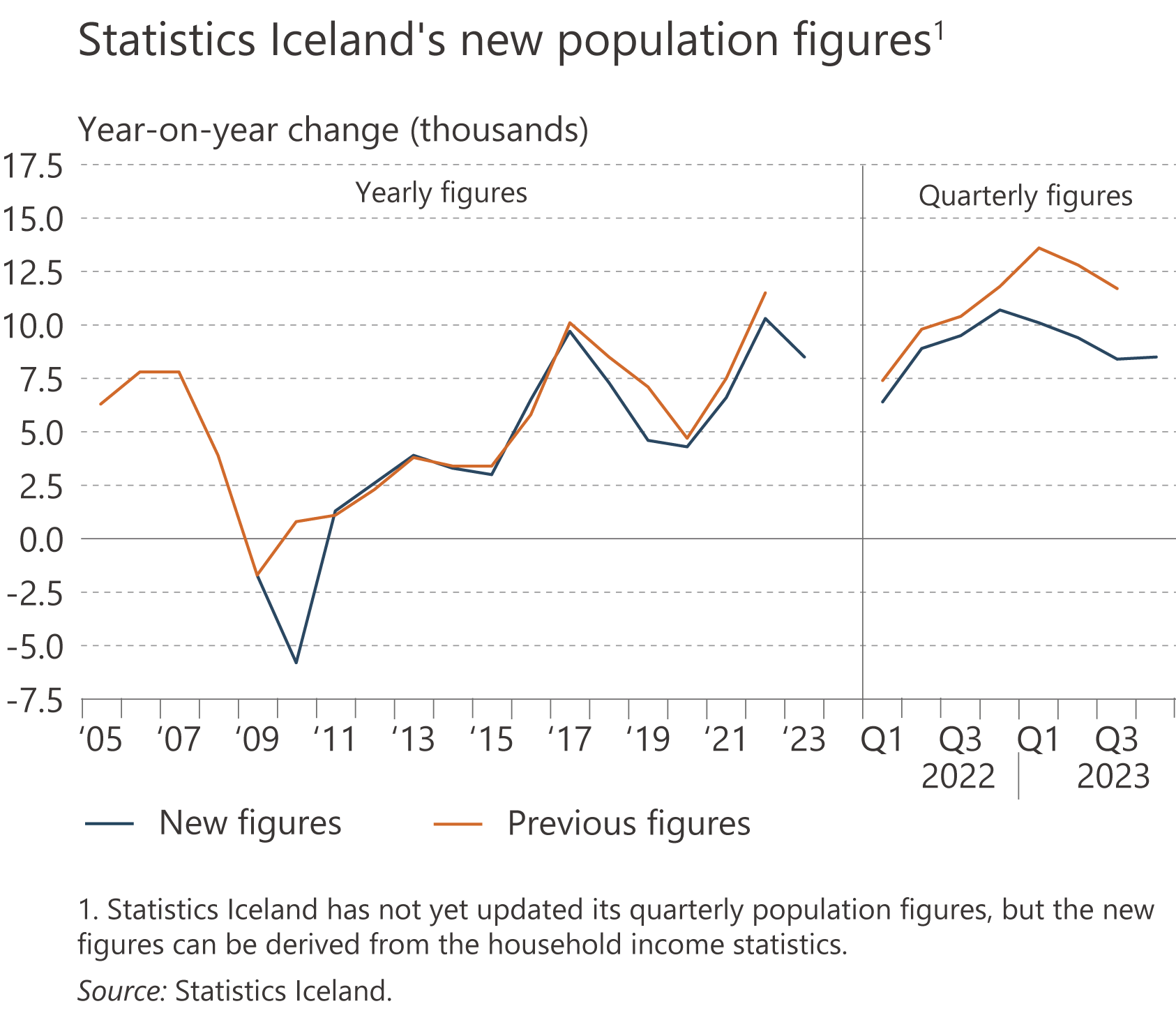 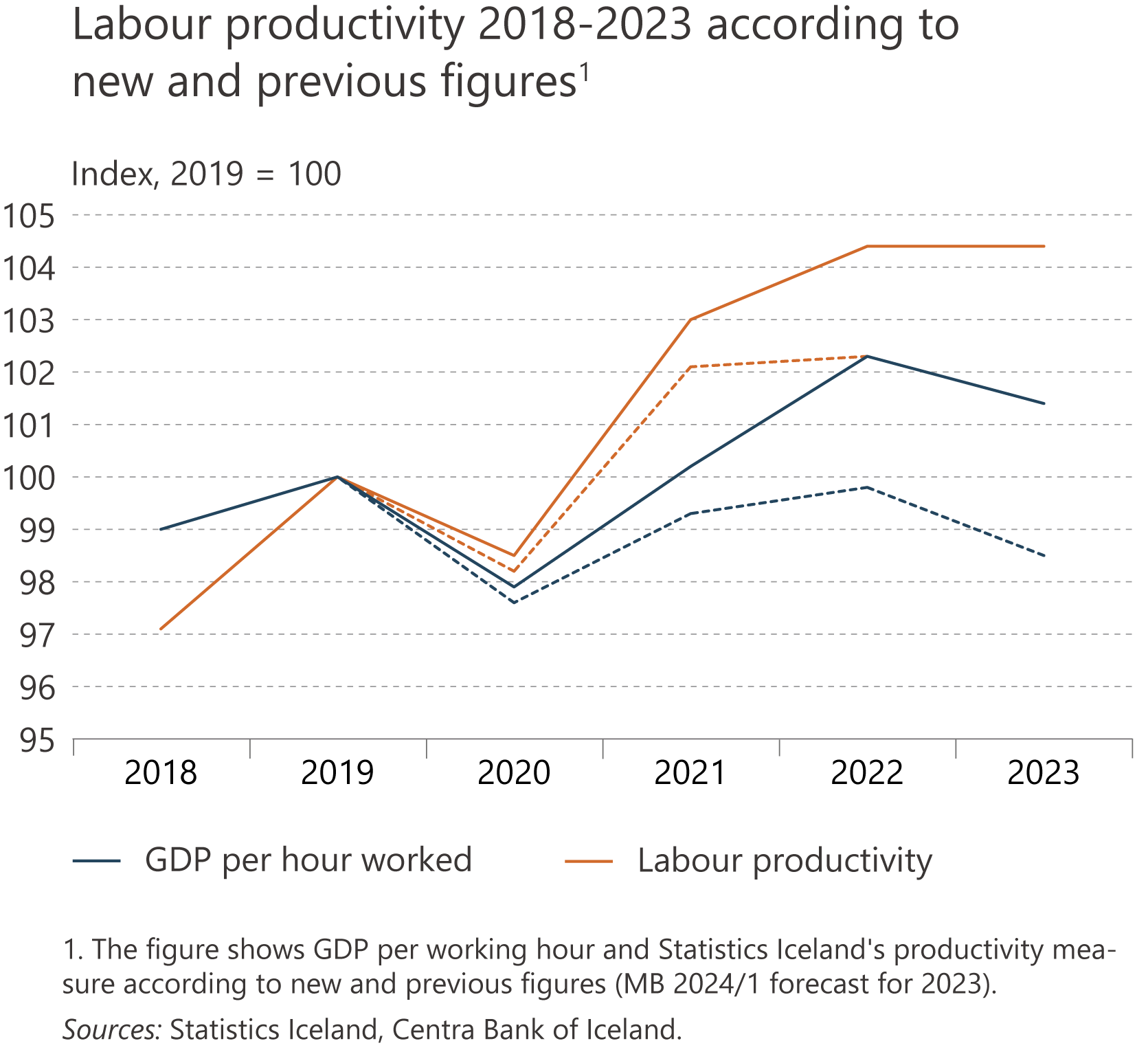 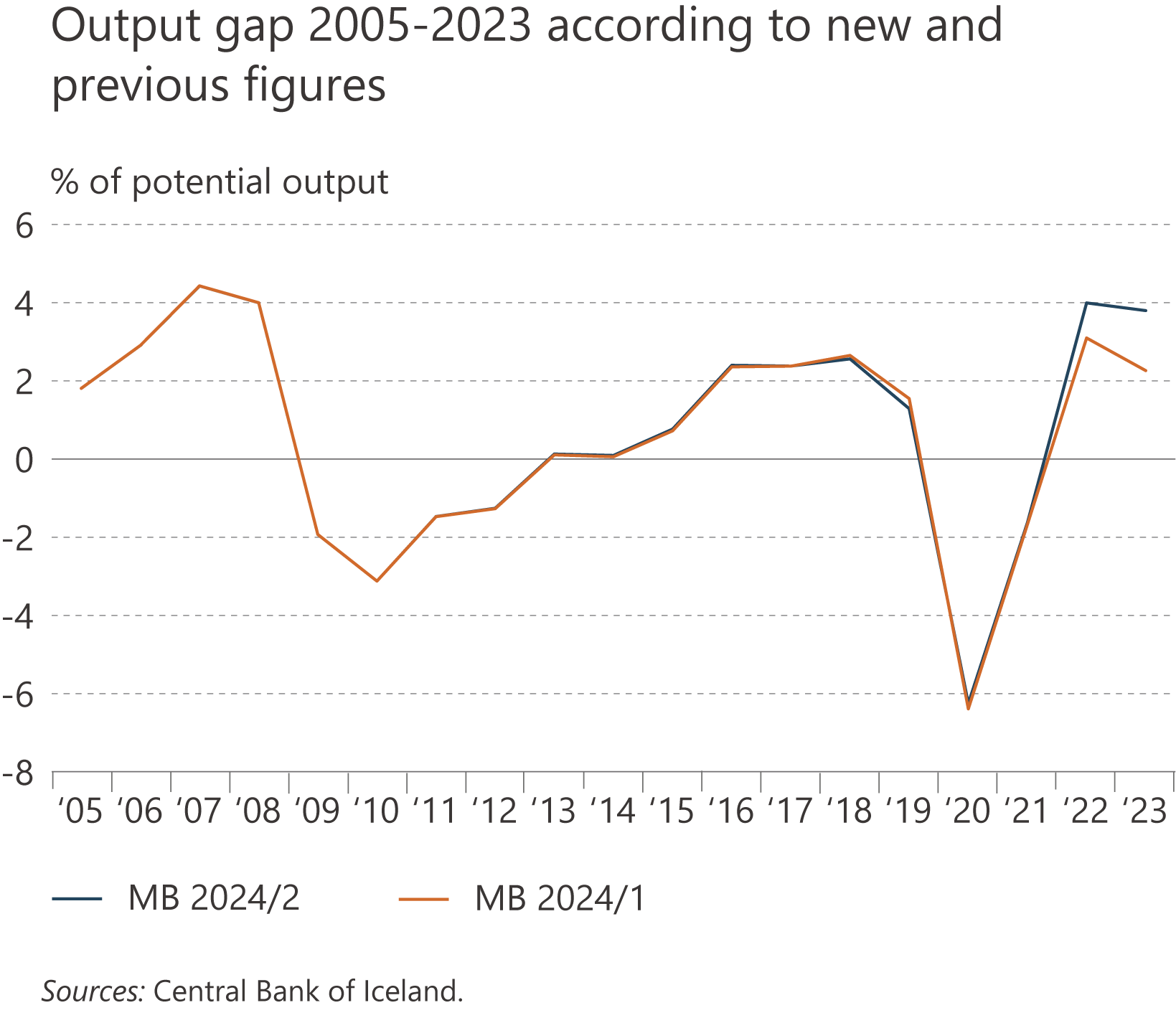 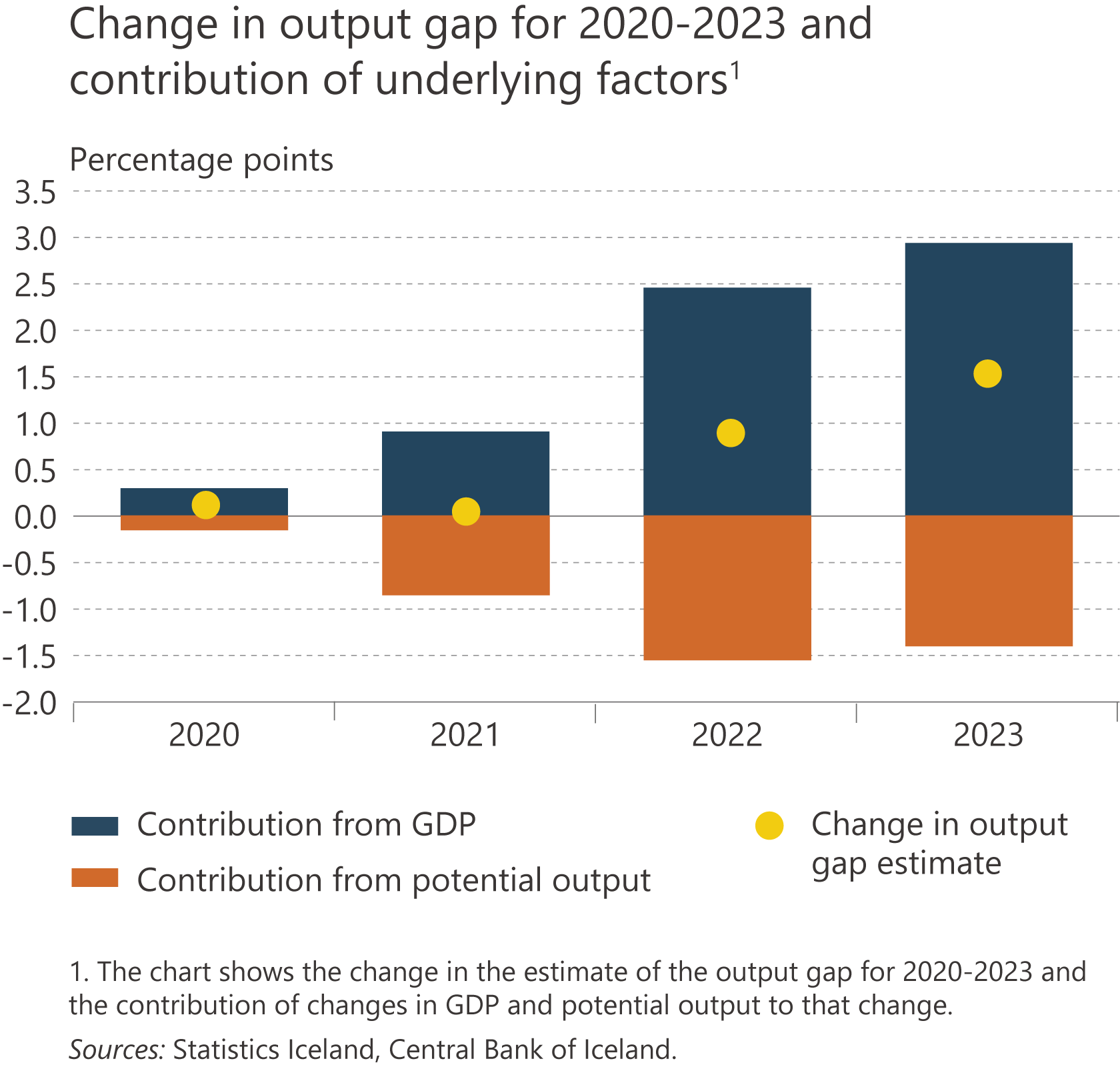 Box 3
Newly concluded private sector wage agreements
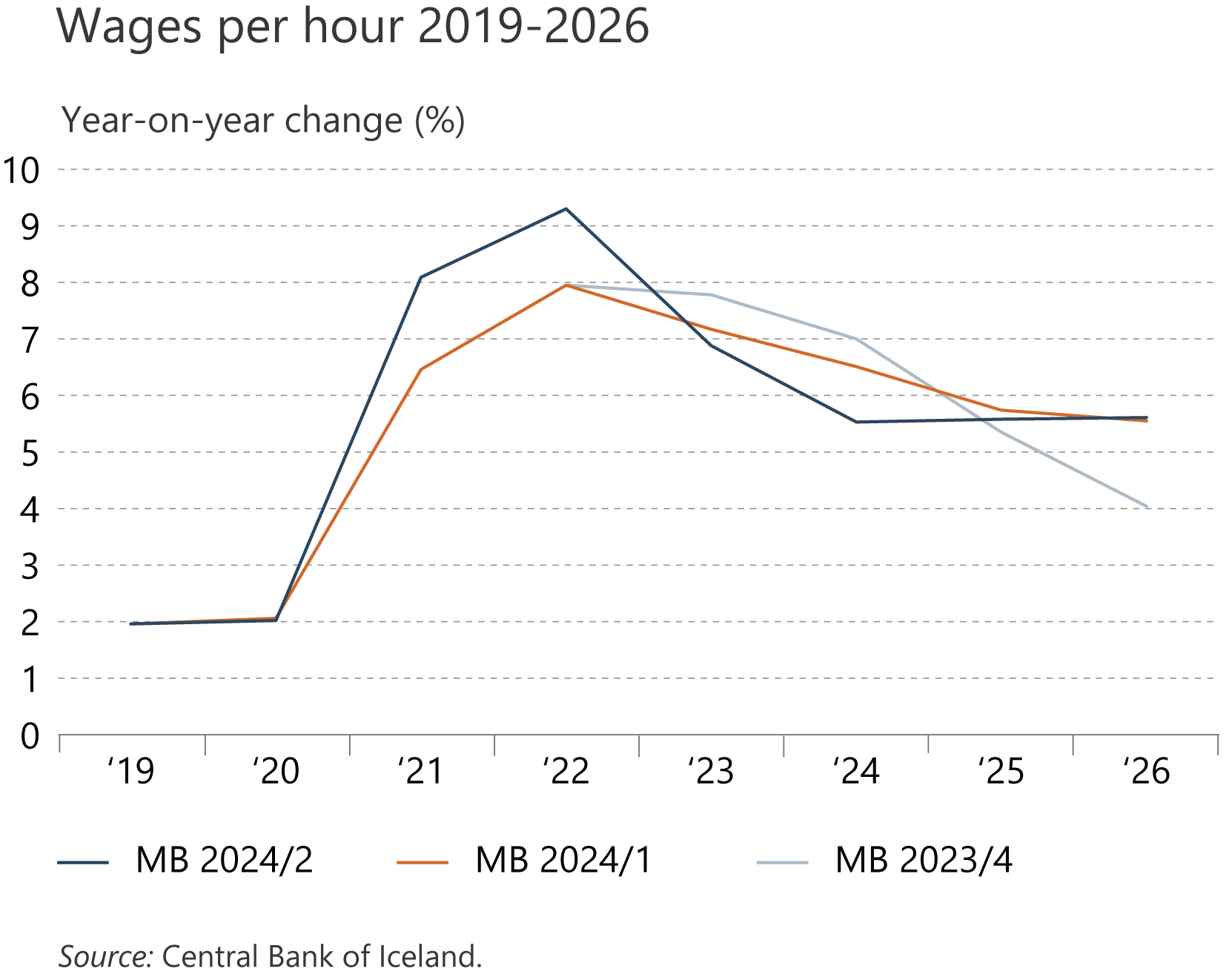